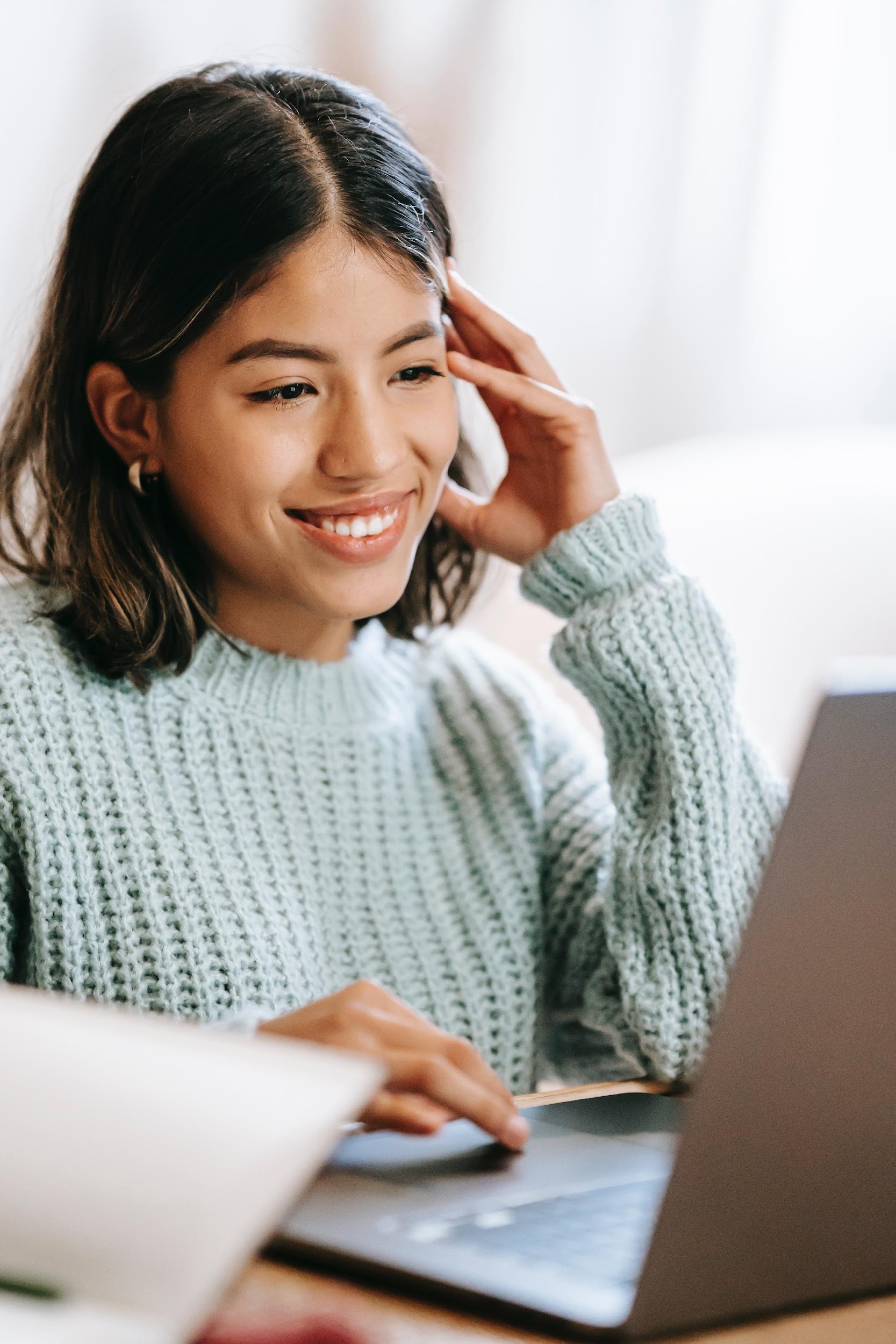 Turning Dreams into Degrees
Education Course 2:
Supporting Successful Transitions from High School to College
October 2022
[Speaker Notes: Welcome to today’s webinar- Turning Dreams into Degrees. This is Education Course 2- for caregivers* with youth in 11th and 12th grade- focused on supporting successful transitions from high school to college.

Trainer’s Note: Use this opportunity to provide welcome and introductions, depending on the size of your group. 

*This training is intended for caregivers, including both Resource Parents and STRTP providers. In these notes, you will see the term caregivers, but please feel free to customize your remarks to specifically indicate the appropriate audience, as needed.]
Acknowledgements
This presentation was created by John Burton Advocates for Youth (JBAY), with support from UNITE-LA, the Foster and Kinship Care Education Programs of LA County, the LA County Department of Children and Family Services, Foster Parent College and the LA Opportunity Youth Collaborative (OYC).
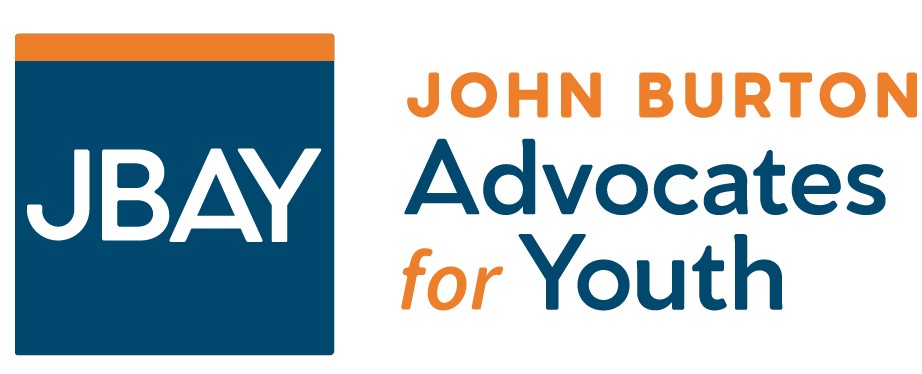 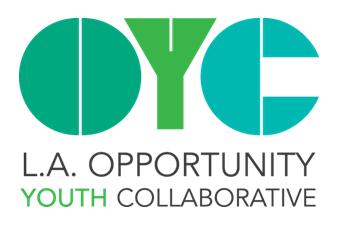 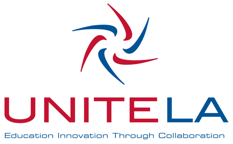 This curriculum is part of an overall strategy within the LA OYC’s Foster Youth College Advancement Project initiative, led by JBAY, to increase postsecondary attainment for foster youth.
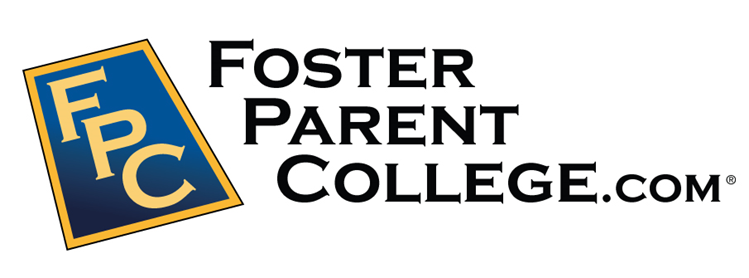 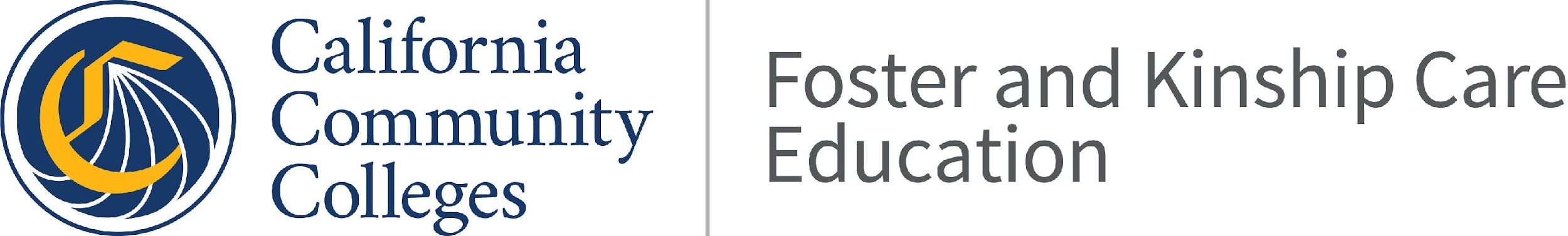 [Speaker Notes: This presentation was created by John Burton Advocates Youth with support from UNITE-LA, the Foster and Kinship Care Education Programs of LA County, the LA County Department of Children and Family Services, Foster Parent College and the LA Opportunity Youth Collaborative.]
Today’s Learning Objectives
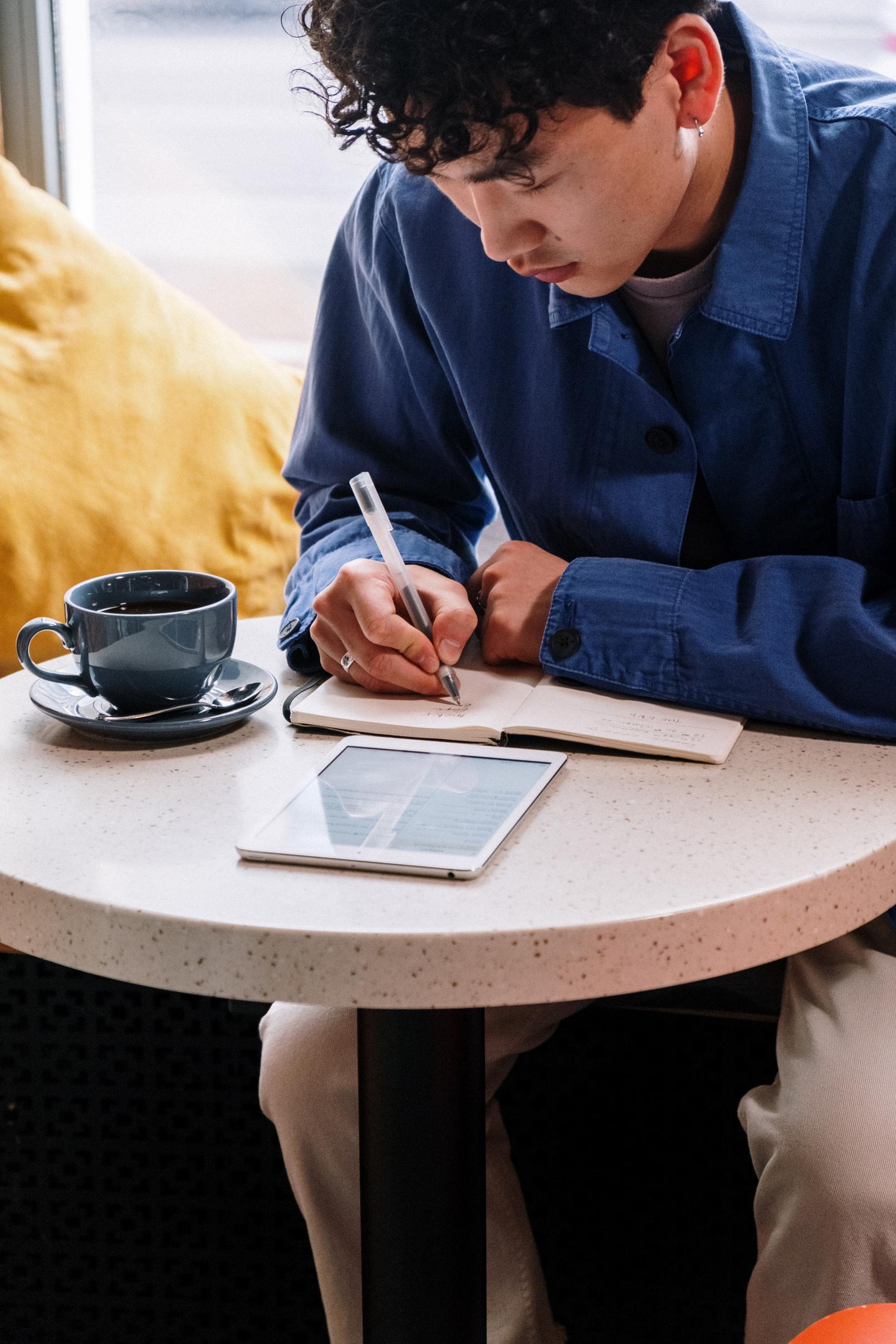 Explain the benefits of postsecondary education
Identify resources to help students explore their career interests and higher education options.
Describe key educational planning milestones between 11th -12th grade
Explain key steps and resources for applying for college and financial aid
Describe specific resources, benefits and supports available to help foster youth achieve their postsecondary educational goals
[Speaker Notes: Life after high school is a big transition and many foster youth do not start preparing early enough. This training will help you understand how to support your youth to make a smooth transition from high school to college. For many students, and even caregivers, navigating the pathway to a higher education can feel intimidating, confusing or overwhelming. We believe that caregivers have the opportunity to play a critical role in assisting youth through this process.   

After today’s course you will be able to: 
Explain the benefits of postsecondary education
Identify resources to help students explore their career interests and higher education options
Describe key educational planning milestones between 11th -12th grade
Explain key steps and resources for applying for college and financial aid
Describe specific resources, benefits and supports available to help foster youth achieve their postsecondary educational goals

This course is designed for ALL caregivers, regardless of your own level of education and experience with college.]
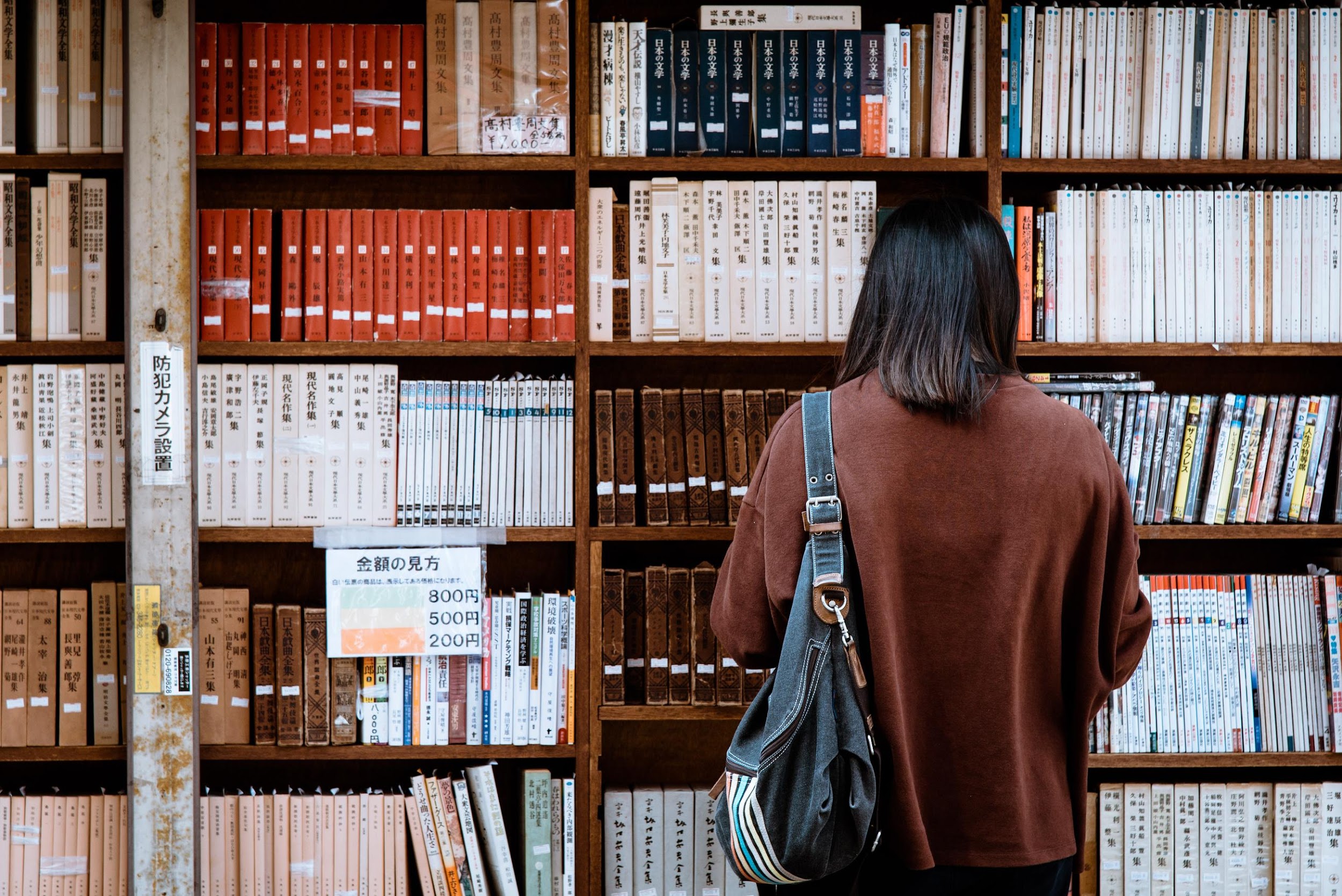 Found here:

www.jbay.org/resources/edcourse2-materials/
Supporting Materials
[Speaker Notes: Throughout the training we will refer to various resources that can be located in the Foster Youth Educational Planning Guide. All accompanying materials for caregivers can be found at: https://jbay.org/resources/ed-planning-guide/

Trainer’s Note:
The link to the Foster Youth Educational Planning Guide can be shared with attendees via chat to download a digital version of the guide.]
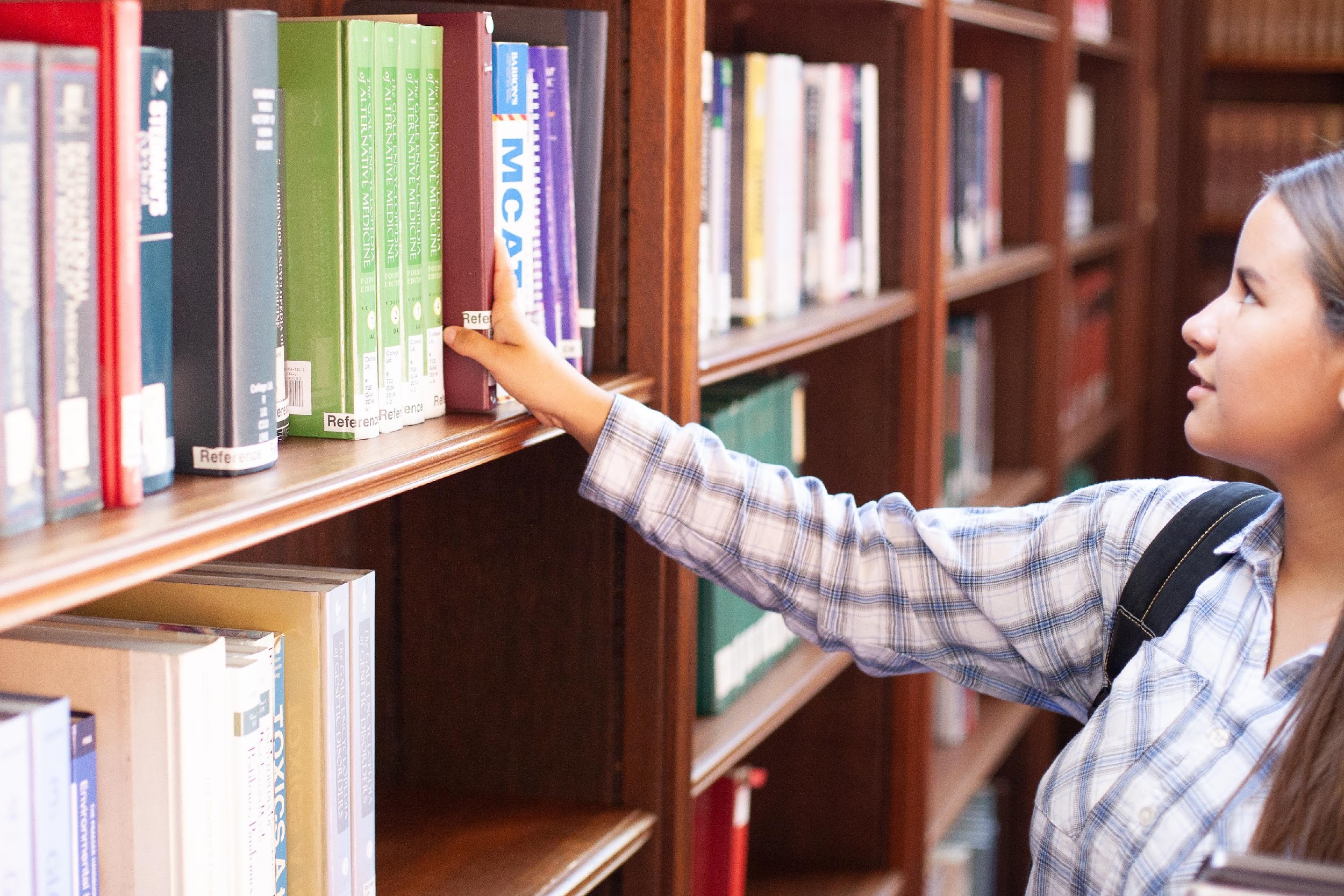 Any formal education after high school
Postsecondary Education
[Speaker Notes: Before we begin, let’s define postsecondary education. 

Postsecondary education, or higher education, is generally any formal education that happens after high school. This can include apprenticeships, trade school, career and technical education, such as Job Corps, community college, or a traditional 4-year college or university. We'll talk more about these different types of postsecondary education later in this course, and we will use the terms higher education, college and postsecondary education interchangeably to refer to the various education pathways following high school.]
Why college?
Understanding what is at stake for our youth
[Speaker Notes: Let’s start off by discussing why college is so important for our youth.]
Median Annual Salaries, 
by Education Level
$65,400
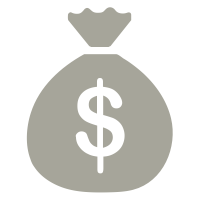 Education
Pays Off
$50,100
$40,500
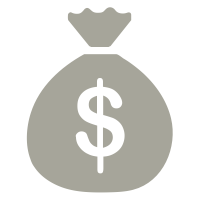 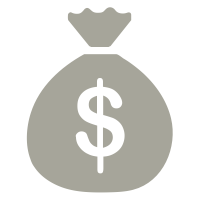 This translates to $1 MILLION more over your lifetime!
Bachelor’s Degree
(4-year degree)
High school Diploma
Associate Degree 
(2-year degree)
Source: College Board, “Education Pays 2019”
[Speaker Notes: Simply put, the investment you make to pursue a college degree pays off in terms of future earnings. As you can see, the average annual salary of someone with only a high school diploma is about $40,000 compared to about $65,000 for someone with a 4-year degree, or bachelor’s degree. 
When added up over the course of one’s lifetime, the difference in earnings can be a million more dollars! 


Source: https://research.collegeboard.org/pdf/education-pays-2019-full-report.pdf]
Education Pays Off in Other Ways…
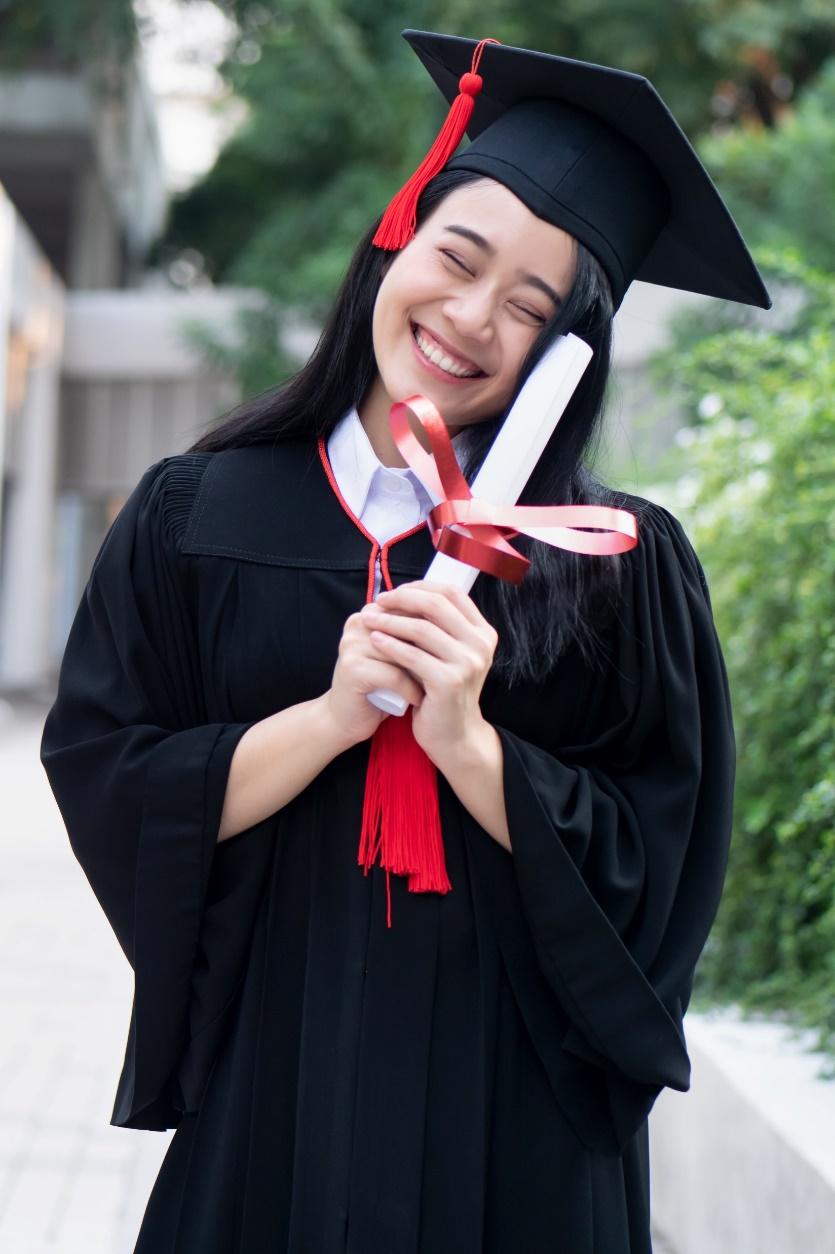 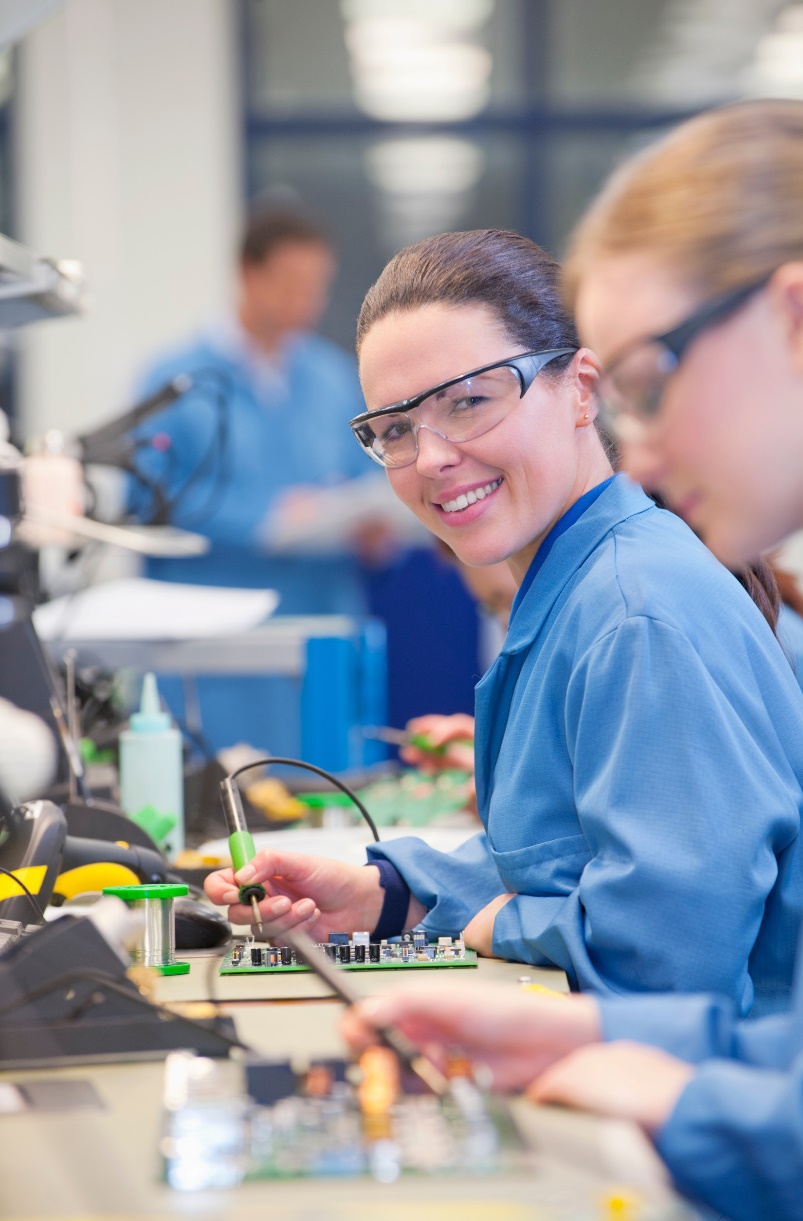 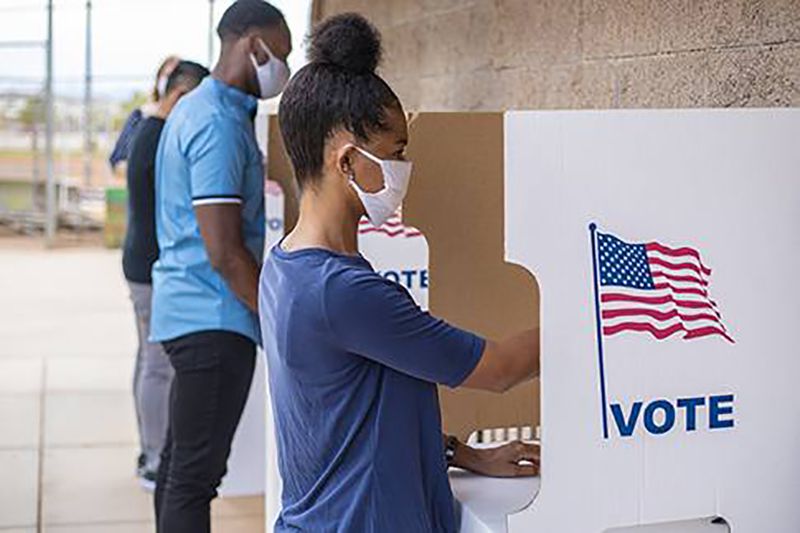 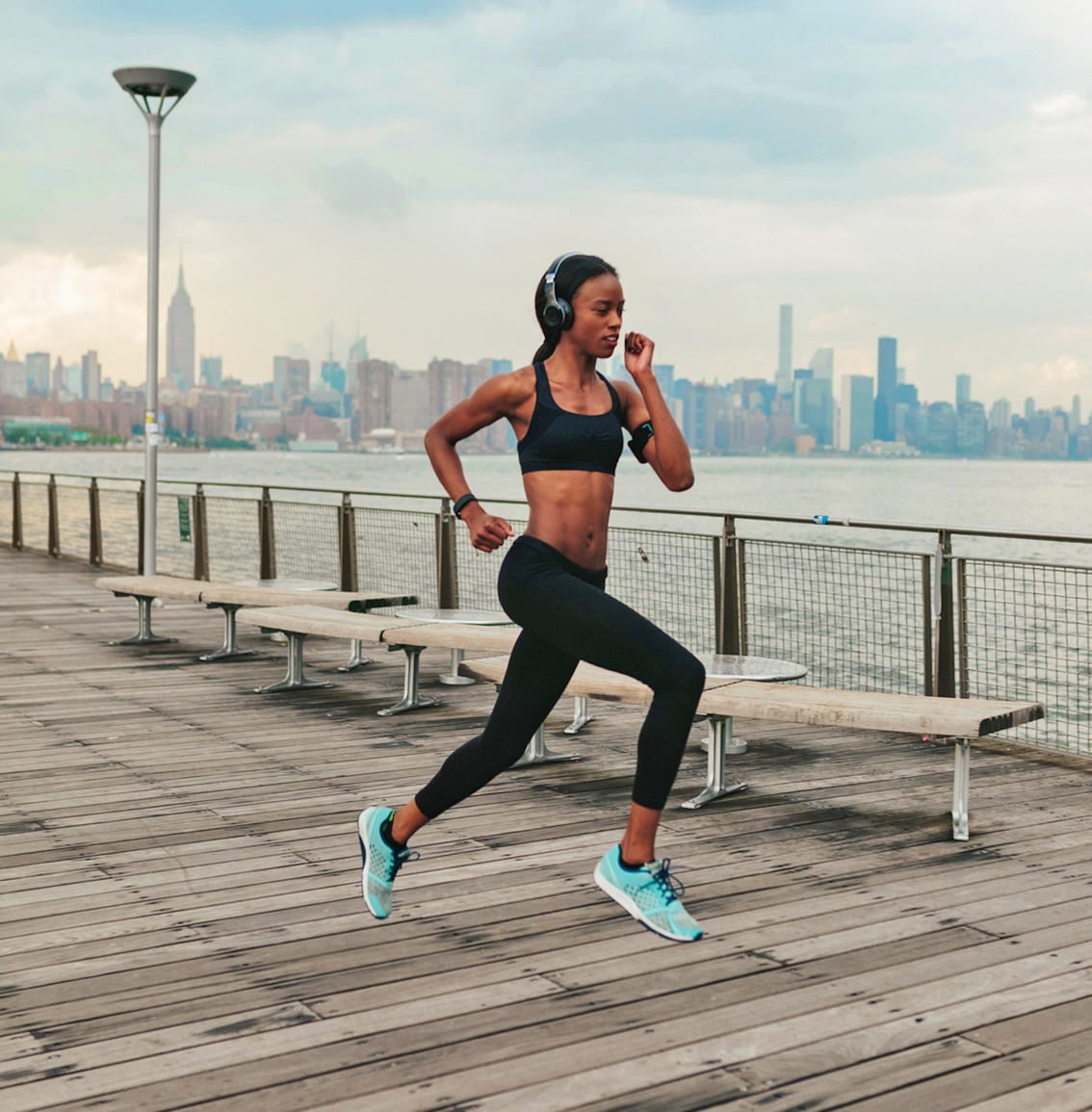 01
05
04
02
03
Increased volunteering, voting and lower rates of incarceration
Greater likelihood of one’s children attending college
Improved health outcomes
Lower unemployment rates
Increased career satisfaction
[Speaker Notes: Having a higher education also pays off in other ways. 
Not only do college graduates earn more on average, but they also have greater job stability and lower rates of unemployment. 
College is the key to ensuring economic security. Nationally, 65% of all jobs require postsecondary education
On the flip side, there are fewer options for those without college degrees now, and there's more competition for jobs that pay less and have less security. Investing in a college degree is a much better deal- you have more options that pay better, too!
A college degree is also associated with other positive life outcomes such as improved health outcomes, increased volunteering, voting and lower rates of incarceration and there is a greater likelihood of one’s children attending college. 
The goal isn’t just getting foster youth a job, but helping them achieve meaningful careers, and become self-actualized adults. It’s thinking beyond self-sufficiency, and recognizing that higher education is a key part of achieving well-being. 



Sources: 
https://research.collegeboard.org/pdf/education-pays-2019-full-report.pdf
https://cew.georgetown.edu/wp-content/uploads/2014/11/Recovery2020.SR_.Web_.pdf
https://research.collegeboard.org/pdf/education-pays-2004-full-report.pdf]
Question 01
Question 02
Question 03
Want to go to college?
Enroll in college?
Earn a 2-year or 4-year degree?
What percentage of foster youth in California…
Answer 02
Answer 01
Answer 03
91%
52%
10%
[Speaker Notes: While we know the benefits of postsecondary education, how do our youth feel about it?

What percentage of youth do you think want to go to college?
Most youth in care - 91% in California - report that they want to go to college and understand that college is desirable. 
While this is positive, aspiring to go to college and completing college are two different things. 

What percentage of youth who experienced foster care enroll in college?
52% of youth in California who graduate from high school enroll in postsecondary education within one year after graduation. 
While most youth who experienced foster care want to go to college, the reality is that they face many obstacles that need to be overcome prior to actually enrolling in college. Today’s training will provide key information to help support youth with applying and enrolling in college. 

Lastly, what percentage of youth who experienced foster care do you think achieve a college degree by the age of 23?
Unfortunately, many youth who experienced foster care face challenges that result in just 10% completing a 2 or 4 year college degree by the age of 23. While this number is low, it is important to note that it has been increasing in recent years!

Once at a college campus, foster youth experience a range of unique barriers and challenges due to no fault of their own, including lack of support from a stable and consistent adult; housing insecurity and homelessness; food insecurity; a lack of knowledge about college, study skills, or time management; and mental health challenges resulting from the long-term effects of trauma they experienced as children.
 
**Trainer’s Note- Interaction Opportunity (3 minutes): 
In-person: The facilitator can ask some attendees to share their guess before revealing each correct answer. Alternatively, the facilitator can give various options and ask attendees to raise their hands. 
For example, for question 1- “How many people think the correct answer is between 20-30%? 30-50% 50-80%? Or 80-95%?”
Via Zoom: If facilitating a small group, attendees can unmute themselves to share a guess. Alternatively, attendees can be asked to share their guess in the chat function or a poll can be created via Zoom to allow attendees to guess the correct answer for each question. 

Sources: 
- Question 1: CalYouth Study (http://www.chapinhall.org/sites/default/files/CY_YT_RE0516_1.pdf) page 64.
- Question 2: California Department of Education, DataQuest, 2017-2018 College-Going Rate for California High School Students
- Question 3: https://www.chapinhall.org/research/calyouth-wave4-report/]
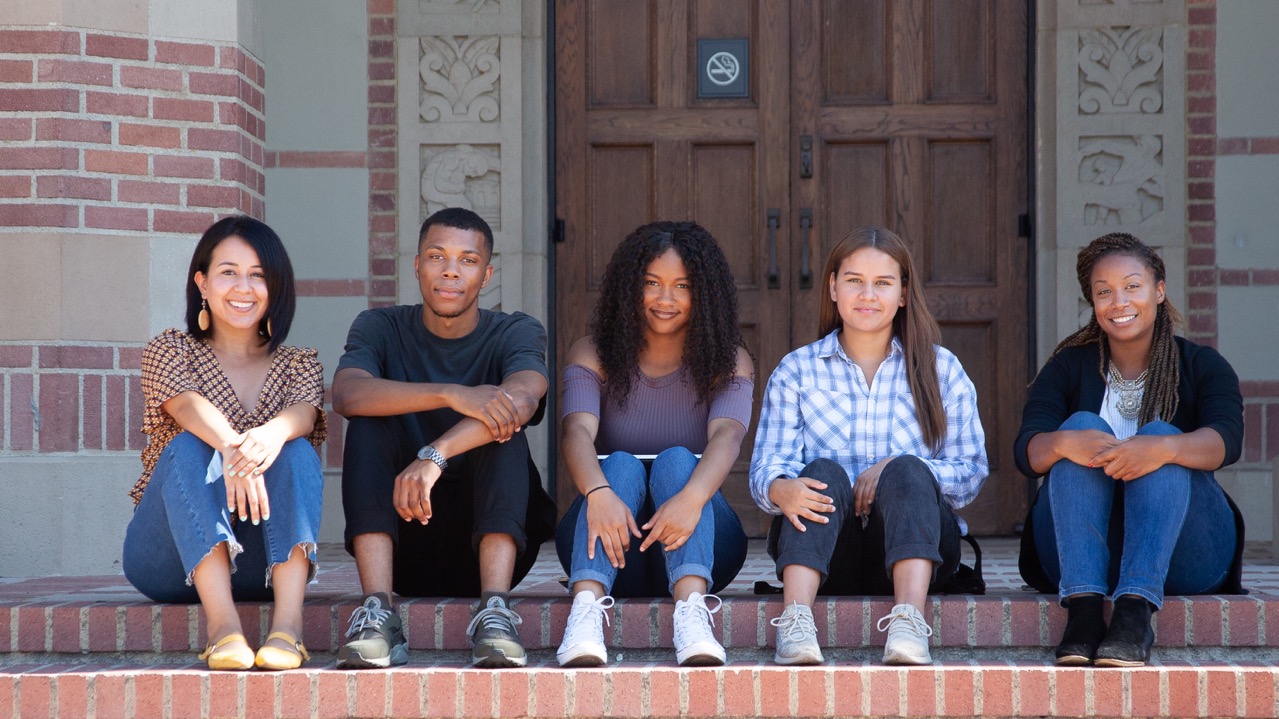 Despite the barriers, foster youth are going to college and beating the odds!
[Speaker Notes: Despite the challenges that foster youth may face, attending college and building a successful future is possible! 
Today’s training will help equip you with the skills and resources to support your youth to overcome these challenges, change these outcomes and help them turn their dreams into degrees.
 
Trainer’s Note: This is a photo of foster youth students and their support staff from UCLA. Use this slide as an opportunity to share photos of foster youth students and graduates from your agency or local college to continue to promote the message that college is possible. Partner with your local Guardian Scholars or NextUp program to gather photos.]
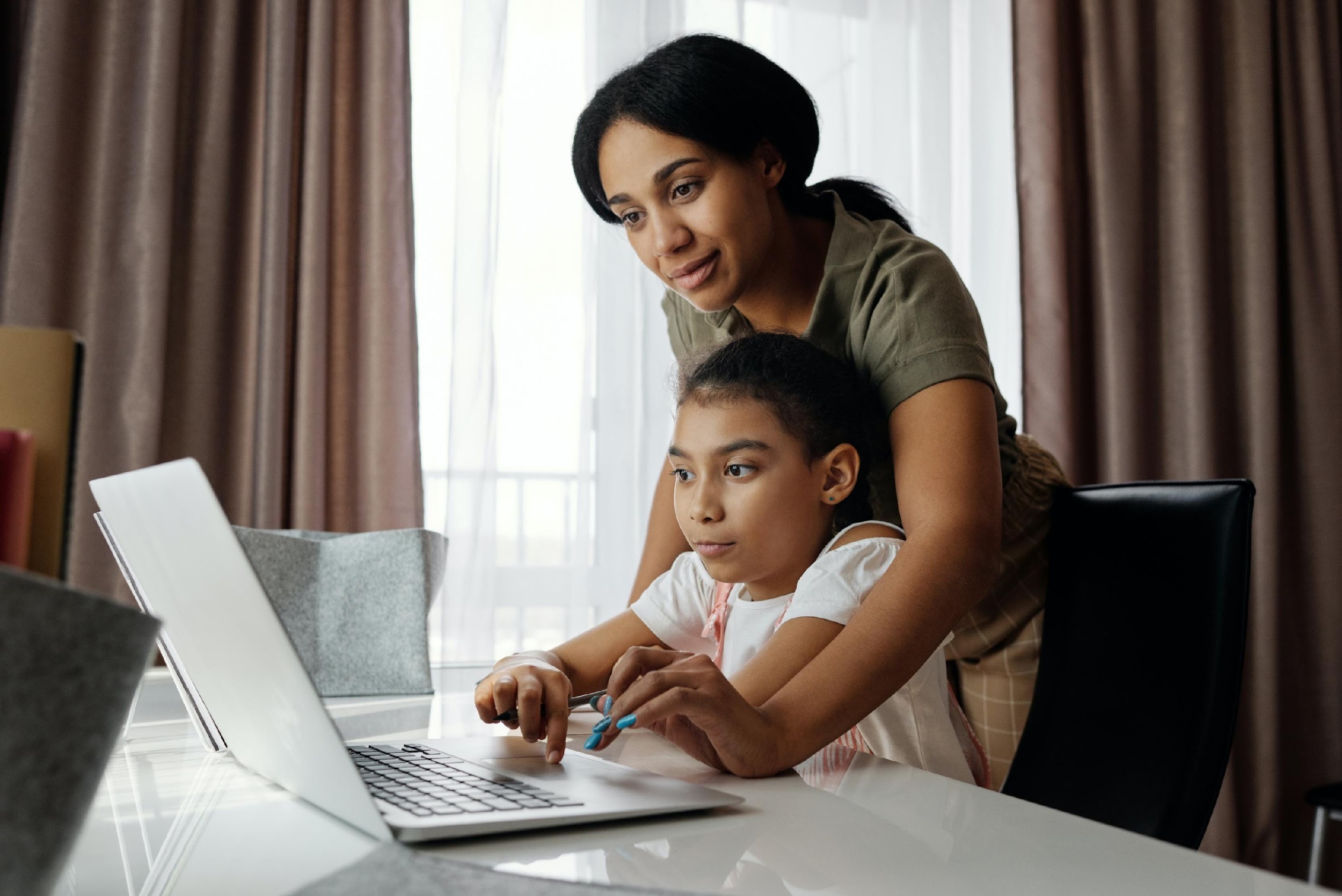 The single most important factor influencing a positive outcome for youth is a…
lasting relationship with a caring, engaged adult.
[Speaker Notes: The single most important factor influencing a positive outcome for children and youth is a lasting relationship with a caring, engaged adult. There is a host of research that supports this.
For foster youth – they often have never had this and it’s likely they don’t have such a person in their life.  You can be that person who inspires them to see themselves in college and who can support them in the postsecondary education planning and enrollment process. 
Or you can ensure that they are connected to someone who can be their educational champion and mentor through this process. 
In your day-to-day interactions with youth, you have the ability to send positive messages about them, motivate them as they undertake this education journey, and help connect them to resources]
Reflection
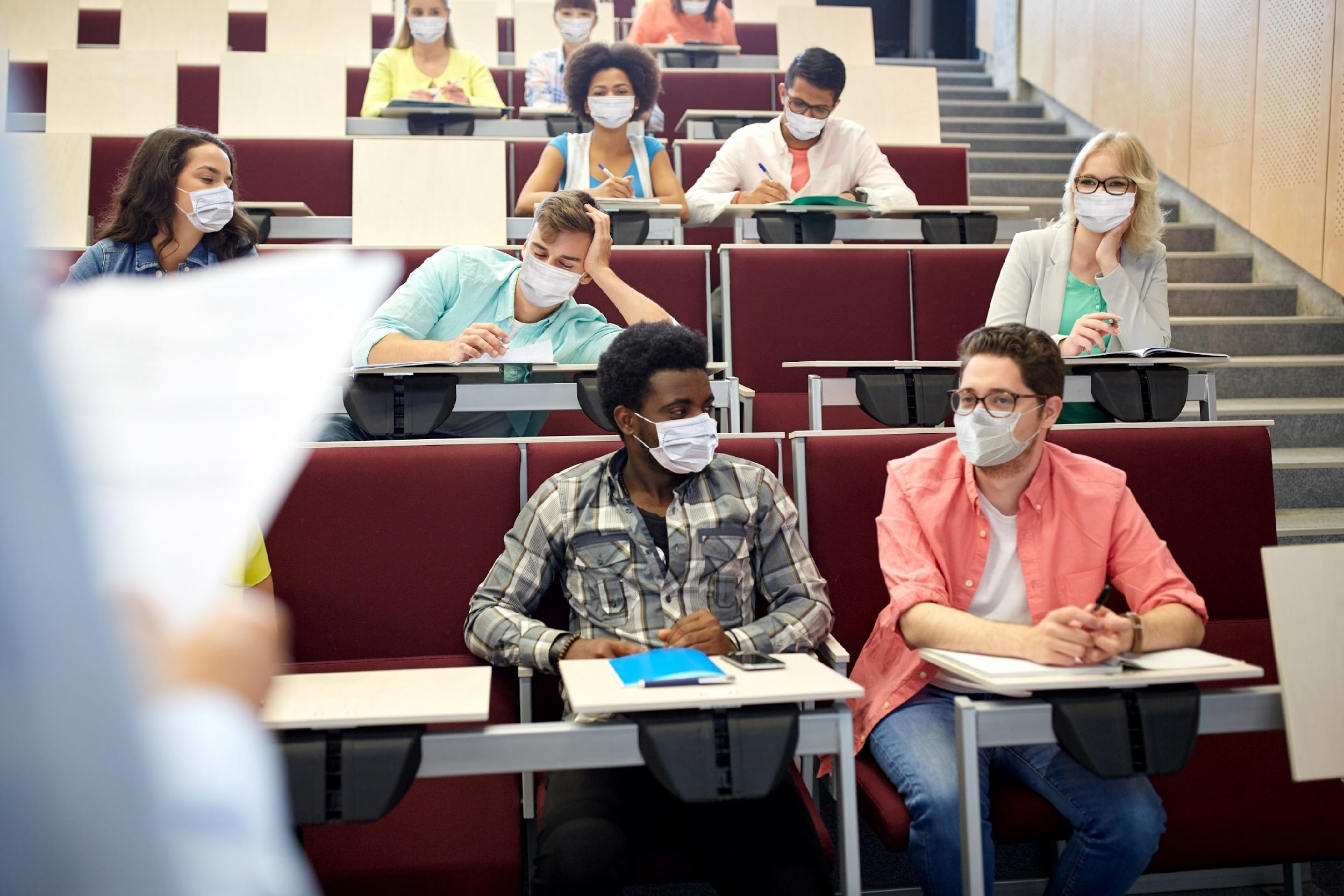 How often are you talking to the youth in your care about college?

Daily
Every Week
Monthly
Once a Year
Never
[Speaker Notes: Let’s take some time to reflect on your current interactions with youth about college. 

How often are you talking to the youth in your care about college?
Daily 
Every week 
Monthly 
Once a year 
Never 
 
It’s important to engage with youth in conversations about college and careers early and often! Ideally, these conversations begin when youth are in middle school and continue throughout their high school journey. However, it’s never too late to start and 11th and 12th grade are critical grades in the college planning process to ensure that students complete all the necessary steps along the way. 
 
Trainer’s Note:
Via Zoom- Trainer’s can launch a Zoom poll or use polling platforms such as Menti to gather feedback from the audience. Depending on the size of your group, attendees can enter their response in the chat function by indicating the letter associated with the correct response.
In-person- Attendees can simply be asked to raise their hand with the response that corresponds best to them. Given that this process is not anonymous, it could be helpful to remind caregivers that this is a judgement-free space.]
Understanding available higher education options
A College Path for Everyone
[Speaker Notes: The term “college” can mean a lot of things.  While the common college experience portrayed in the media is that of a first-time college freshmen enrolling directly at a four-year university, there are in fact many more paths available.  
Foster youth should be empowered with information about these various paths so that they can make the choice that is best for them.]
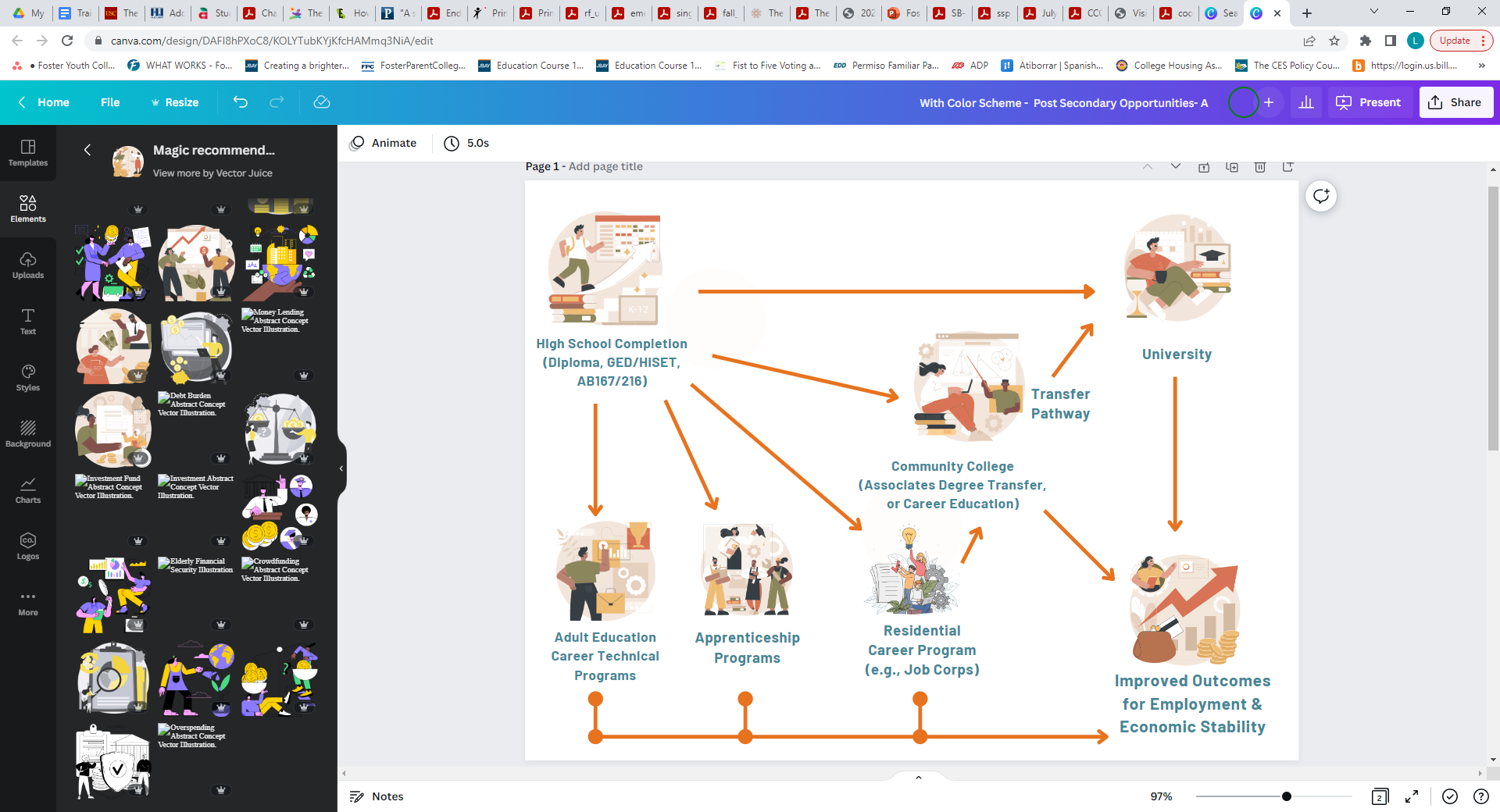 — 42
Educational Pathways
[Speaker Notes: Here is an overview of the various postsecondary education pathways. 
One pathway is that of a student with a high school diploma going directly into a 4-year college or university. This can either be a public 4-year university or college, such as the University of California (UC) System or Cal State University (CSU) system, or an accredited in state or out of state private college or university such as Brown University, New York University, University of Southern California or University of San Diego. 

Community College Pathway
Another pathway may include a student with either a high school diploma equivalent attending a community college or junior college. 
Community colleges offer a wide variety of postsecondary programs in career education (e.g., dental hygiene, culinary arts, business administration, veterinary technician) as well as majors for transfer to a 4-year university.
California community colleges also offer priority admission to the CSU’s, UC’s and 39 Historically Black Colleges and Universities, also known as HBCU’s. 

Career Technical Programs (Adult Education, Apprenticeships and Residential Career Program)
A student can also opt to complete their postsecondary program through an accredited Adult Education Career Technical Program or through a California Apprenticeship Program. 
Residential Career Programs like Job Corp offer students access to housing while completing a program of study.  Students can work towards their high school diploma or equivalent if needed or enter a career technical program such as culinary arts, information technology, construction, solar installation, medical assisting, collision repair, among others. 

Whichever path a student chooses, it’s important to remember that college is different than high school in many ways though students may not be aware of these differences. For example, a student may not realize that in college they can choose the classes that are of interest to them based on their degree goal and that some classes are offered morning, afternoon or even evening. More information on the differences between high school and college can be fond in the Foster Youth Postsecondary Education Planning Guide.

Trainers Note: The information in the Foster Youth Postsecondary Guide provides more information on the various pathways available to foster youth.]
Difference Across Colleges and Universities
— 46
Selective admissions:
A-G Requirements
Academic GPA
Personal Statement
May require SAT/ACT
May request Letters of Recommendation
Open access colleges:
HS Diploma not required
No minimum GPA
No personal statement
No SAT/ACT required
Selective admissions:
A-G Requirements
Academic GPA
Personal Statement (UC Only)
SAT/ACT no longer required
Selective admissions:
A-G Requirements
Academic GPA
May request a Personal Statement 
May require SAT/ACT
May request Letters of Recommendation
[Speaker Notes: Note: The complete chart is broken down into three slides

Each Postsecondary system is a little different in their admission requirements, room and board options and degrees offered.  
Let’s start by reviewing the differences in admission requirements: 
Public 4-year universities and most private colleges have a selective admissions process. UCs and CSUs, Out of State and Private College and Universities will typically require completion A-G courses in high school.  
Students completing A-G courses must complete 15 core courses including Math, English, Foreign Language, Science, History, Government, Economics, and Fine Arts.  
If the student is interested in attending a CSU, UC or private college, like USC, it is best to check with the student’s academic counselor to ensure that the student is enrolled in the appropriate A-G courses.
Student planning to attend a UC, CSU, out-of-state or private university must also earn passing grades of C or better in their A-G courses. 
While the SAT and ACT are no longer required for the UC or CSU systems, some private and out of state universities may still require students to complete the exam.  Opportunities to take the PSAT begin as early as 10th grade.  Speak with the student’s counselor to learn more information.
SAT/ACT exams may still be encouraged for by the CSU system to assist with identifying students’ English and Math placement for their freshman year.
Out of state and private institutions may also request two or more letters of recommendation.  Some student support programs like the EOP program offered through the CSUs also require letters of recommendation.  Students should consider asking teachers, counselors, or other adult supporters if they are willing to be a recommender at the beginning of senior year.  

On the other hand, community colleges typically have no minimum GPA requirements, qualifying admissions tests, or essays. This is why they are referred to as open access institutions.
Though community colleges do not require a diploma or equivalency to register, a high school diploma or equivalency is strongly recommended as it is required for federal and state financial aid eligibility. 

Trainer’s Note:
Animation is built into each section. To make this slide more engaging, facilitators can prompt the audience to share what they know about the admissions requirements for each type of college and university to test their knowledge. After they respond the trainer can display the correct information and note if there is any content that they missed. The audience can be engaged in-person by simply raising their hands or calling out responses. Virtually, attendees can also raise their hand, come off mute or write responses in the chat. Please note that engaging the audience does add time to the slide.]
Difference Across Colleges and Universities
— 46
Access to campus housing 
Access to meal plans
Priority access to campus housing 
Access to meal plans
Access to campus housing 
Access to meal plans
Campus housing and meal plans are not typically available
[Speaker Notes: Room and Board
Public 4-year universities and, in most cases, private colleges offer on-campus housing. In contrast, community colleges do not generally have housing available, except for a small number of rural campuses that do offer housing. 
Current and former foster youth who were in care at age 13 have access to priority housing within the UC and CSU systems.  Students are encouraged to complete the housing application as soon as possible to ensure access to campus housing.
Students who receive campus housing will also be asked to select a meal plan.  Each meal plan varies by number of meals students can access per week and price.  Students can choose the meal plan that best fits their budget and dietary needs.
Community College host a number of restaurants and campus food vendors but do not provide a meal plan for students.  
If the student is not taking part in a meal plan, students are invited to speak with their campus foster youth support program or basic needs center to see if they qualify for Cal Fresh benefits.  Cal Fresh provide monthly benefits of up to $250 for an individual to assist with food purchases throughout the month.  

Trainer’s Note:
Animation is built into each section. To make this slide more engaging, facilitators can prompt the audience to share what they know about the “Room & Board” for each type of college and university to test their knowledge. After they respond the trainer can display the correct information and note if there is any content that they missed. The audience can be engaged in-person by simply raising their hands or calling out responses. Virtually, attendees can also raise their hand, come off mute or write responses in the chat. Please note that engaging the audience does add time to the slide.]
Difference Across Colleges and Universities
— 46
Certificate
Associate of Arts, Science or Applied Science 
Associate Degree for Transfer (ADT) 
17 bachelor programs
Bachelors (Arts or Sciences)
Masters
Doctorate
Bachelors (Arts or Sciences)
Masters
Doctorate
Bachelors (Arts or Sciences)
Masters
Doctorate
[Speaker Notes: Degrees Offered
Four-year institutions like UCs, CSUs and private universities offer bachelor degrees across a number of areas from the liberal arts (English, Art History, Languages) to the social sciences (psychology, anthropology, sociology), sciences and technology (computer science, chemistry, math, engineering) among many others. 
The UCs, CSUs and private universities will also host a number of advanced degrees such as masters in business administration, masters in social work, masters in educational counseling as well as doctoral programs. 
Community colleges provide students access to career education certificates and associate degrees that students can use to complete transfer and continue towards their bachelor’s degree. Community colleges also have transfer agreements with CSUs and UCs as well as Historically Black Colleges and Universities.  Students can begin their postsecondary journey at their local community college and transfer anywhere! 
There are 17 community colleges who have been approved by the state to offer a bachelor’s degree in an area of study that is not available within the CSU or UC system.  For a full list of campuses that host a bachelors degree program, visit: https://www.cccbachelordegrees.org/.  Some examples include: 
Cypress College - Mortuary Science
De Anza - Automotive Technology Management 
San Diego Mesa - Health Information Management
Santa Ana College - Occupational Studies
Santa Monica - Interaction Design
Skyline - Respiratory Care
Solano - Biomanufacturing
West Los Angeles - Dental Hygiene

Trainer’s Note:
Animation is built into each section. To make this slide more engaging, facilitators can prompt the audience to share what they know about the “Degrees Offered“ for each type of college and university to test their knowledge. After they respond the trainer can display the correct information and note if there is any content that they missed. The audience can be engaged in-person by simply raising their hands or calling out responses. Virtually, attendees can also raise their hand, come off mute or write responses in the chat. Please note that engaging the audience does add time to the slide.]
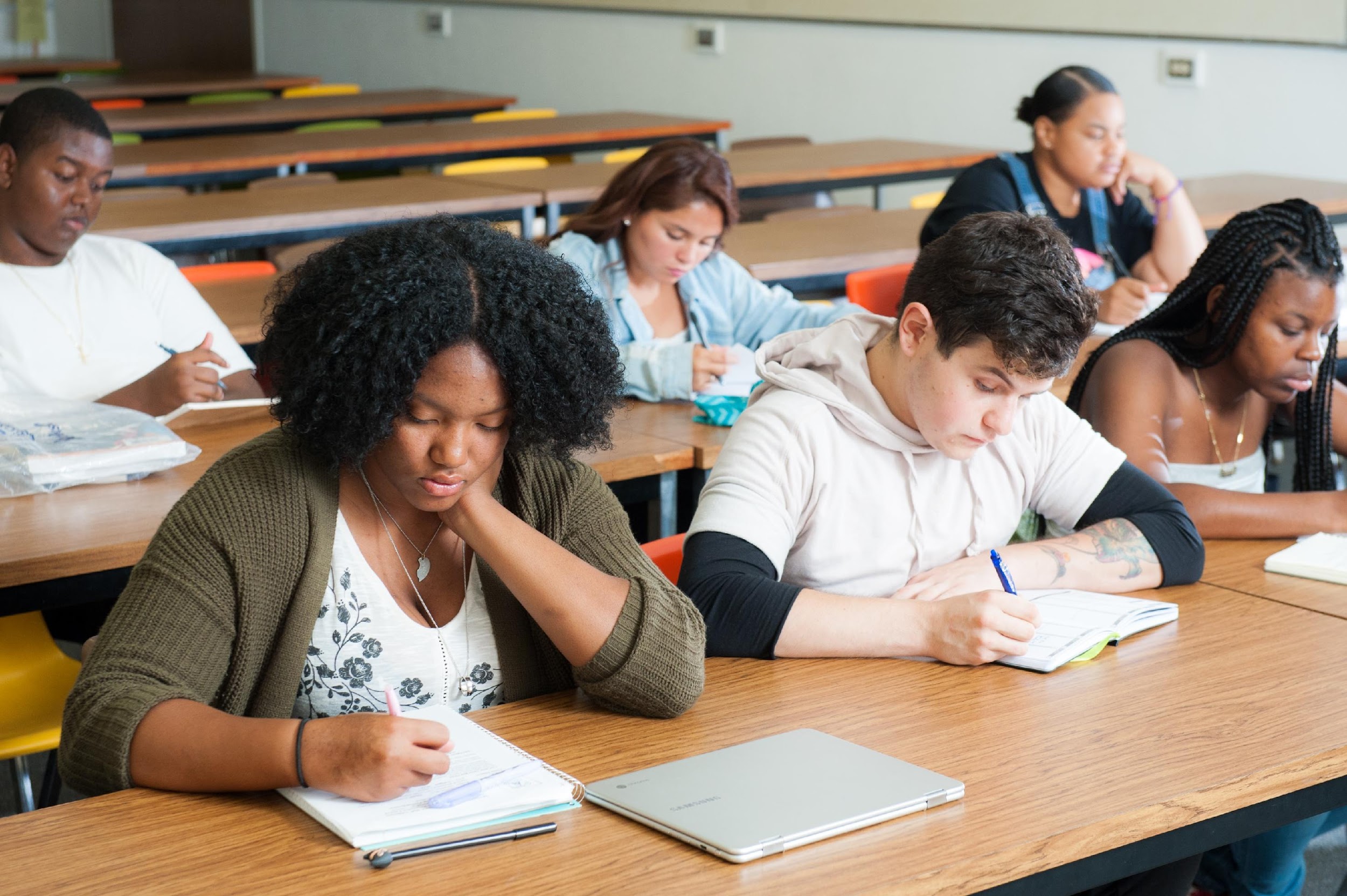 Out-of-State 
Colleges and Universities
Typically, more expensive than in-state public universities (i.e., CSU or UC)
Financial aid and interstate tuition savings programs, such as the Western University Exchange (WUE), may be available
Can provide a new environment or be culture shock without a safety net
Admissions processes, housing options, classes sizes and resources for foster youth vary
[Speaker Notes: While we mentioned out-of-state colleges in the last exercise, they vary widely and there is much to know.
Tuition is the cost of courses or instruction to attend the college or university. Tuition is typically more expensive at an out-of-state college or university than at an in-state public college, such as a UC or CSU, since students will have to pay out-of-state tuition prices, instead of cheaper in-state tuition prices.
For example, the cost of tuition and fees for full time students who are California residents at a UC is $14,218 or $5,742 at the CSU’s compared to an average of $26,809 per year for out-of-state students at public state schools. 
Despite the higher costs, financial aid may be available, so interested students should still apply to explore their options. 
In addition, there are some interstate regional agreements that provide in-state tuition or nonresident tuition savings programs such as the Western Undergraduate Exchange Program (WUE). 
WUE provides significant nonresident tuition savings for Western students across over 160 participating public colleges and universities. A student from California could attend one of the participating colleges and pay no more than 150% of that school’s resident tuition rate. 
Attending a college out of state can provide a new environment and exciting new experience for some students, while for others it can be culture shock and they may struggle without a safety net in place. It’s important to consider what is best for the youth in your care. It’s not a one-size-fits-all approach. 
Out of state colleges vary. Admissions processes, deadlines, housing options, class sizes and resources for foster youth vary by school and state. 
It’s important that caregivers, with their youth, do their research when exploring options.  
To learn more about foster youth programs available nationwide, visit Fostering Academic Achievement Network at https://faannetwork.com/national-map/
 
Trainer’s Note: 
More information about the Western Undergraduate Exchange can be found here: https://www.wiche.edu/tuition-savings/wue/
To learn more about foster youth programs available nationwide, visit Fostering Academic Achievement Network at https://faannetwork.com/national-map/]
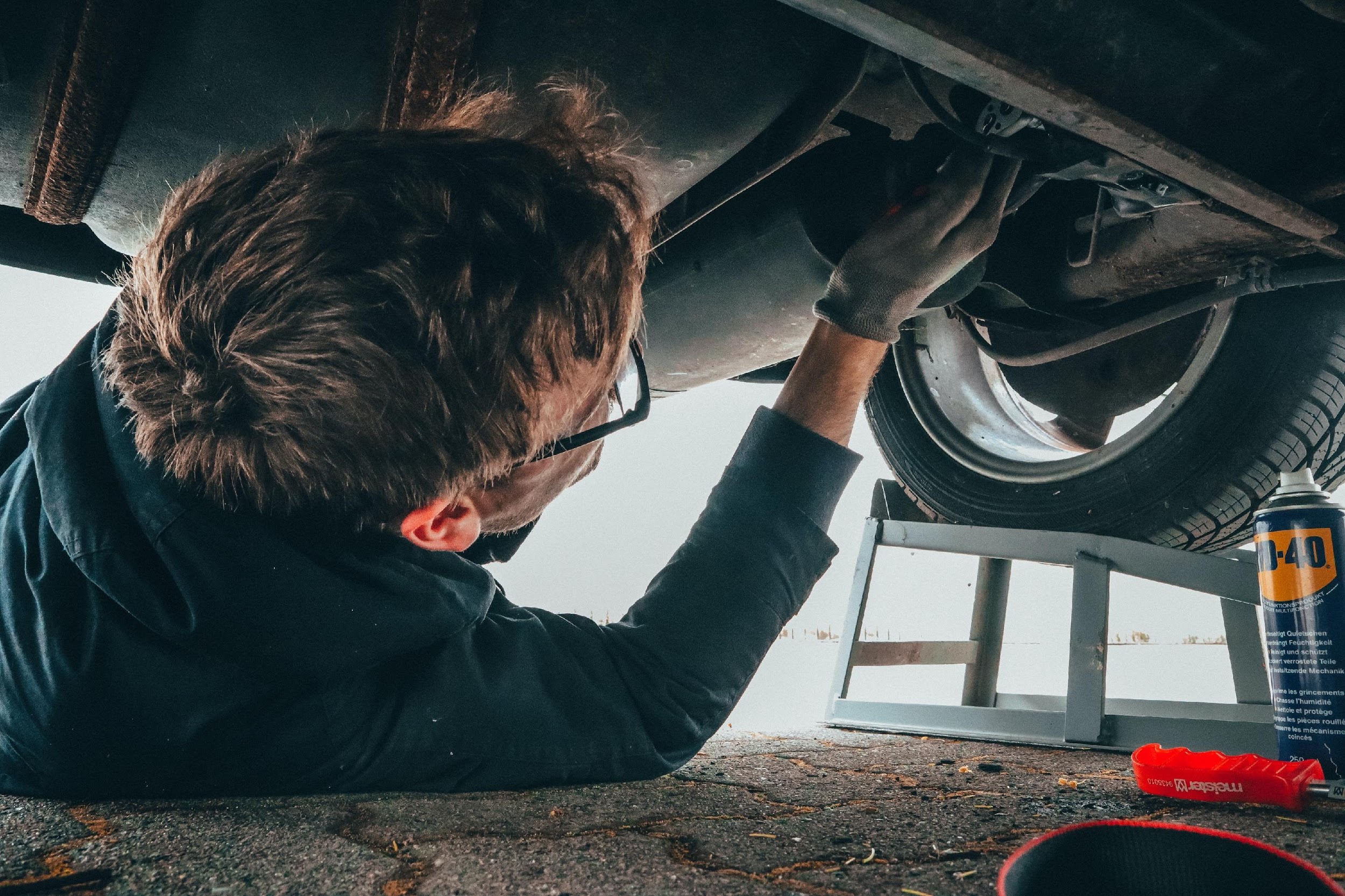 Career & Technical Education (CTE)
Can be shorter programs (ex: 12-18 months) 
High-quality, career-focused programs leading to good-paying jobs
Financial aid is available 
Many are offered at community colleges, which foster youth can often attend for free
Adult Education Career Technical programs offer range of options
Job Corps is a free residential education and job training program
Earn a Plumbing Technology Certificate at L.A. Trade Tech Community College and make $60,000!
[Speaker Notes: Let’s take some time to talk more about Career & Technical Education (also known as CTE), as this information may not be well known.
CTE includes a range of fields, such as engineering and industrial technology, construction, culinary arts, computer and information sciences, health care and so much more. Examples of some of these jobs include becoming a website developer, dental hygienist, diagnostic medical sonographer, cosmetologist, esthetician, or construction site inspector.
Many people do not know that the community college system hosts over 200 career education programs.  Program offerings may vary by campus.  It is important to remember that many current and former foster youth can qualify for free tuition at most California community colleges.  The career technical programs at the community colleges are much more affordable than private and for-profit vocational programs, or Proprietary Schools. 
CTE are often shorter-term programs, sometimes only 12-18 months, leading to certificates and increased wages. For example, a student can get a certificate in Plumbing at LA Trade Tech College and make $60,000. That’s more than many people make directly after receiving a bachelor’s degree. 
They provide high-quality, targeted, career-focused training that can lead to direct entry into the workplace. 
Federal and state financial aid are available for CTE programs as well in the form of grants (e.g., Pell Grant, Cal Grant, Chafee Grant) which students do not need to pay back.  Grants can use to pay for tuition, books, rent, transportation and other expenses while students work on completing their program.  

Adult Education and Job Corp and Military
While there are robust CTE programs at our community colleges, there are also programs available through Adult Education Programs and Job Corps. 
Adult Education Programs provide a number of career technical programs that vary from district to district.  Financial aid can help cover expenses of these tuition-based programs.  The programs are similar to those offered through the community colleges, but units complete through these programs will not transfer towards a college degree.  Potential career pathways include fields like medical assisting, culinary arts, construction, phlebotomy and others.
Job Corps is a free residential education and job training program in which students receive a basic living allowance
Job Corps programs offer a great opportunity to learn career skills, ranging from construction to water management to office administration while providing life skills in a supportive environment.
Some students may be interested in enlisting in a branch of the military to access housing resources and a basic living allowance along with educational benefits.  It is important to remind student that the military is a full-time job that includes an educational component and a multiyear commitment. 

Students who are interested in career education have a number of options available to them.  It is important to take the time to explore each one to see which best meets the student’s needs and supports their long-term career goals.

NOTE:  Information about the various career education pathways and links to where to find more details for each are available in the Foster Youth Postsecondary Education Planning Guide.  Additional information can also be found at the sites listed below.

California Community College: To learn which community college hosts programs of interest, visit: https://www.cccco.edu/Students/Find-a-College 
California Adult Education Programs: Go to https://caladulted.org/Students to learn more.  To find a nearby program, visit https://caladulted.org/FindASchool  
Job Corps: To learn more, visit https://www.jobcorps.gov/]
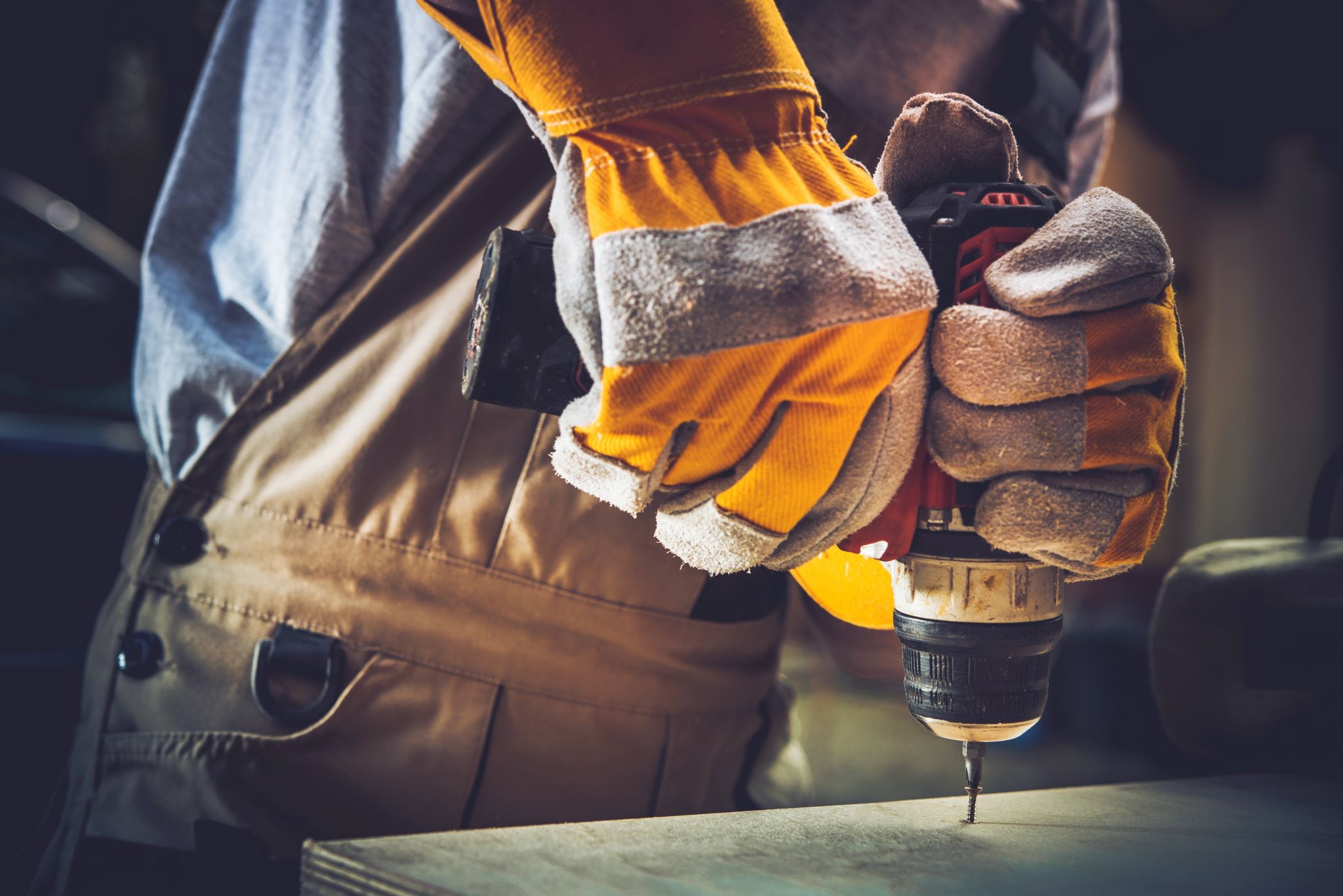 Apprenticeship Programs
91% of apprentices retain employment after completing the apprenticeship

Students earn an income while learning a trade

Participants receive industry recognized credentials and can work towards a degree

Students connect with mentors in a chosen industry 

Some programs may require an aptitude test  and most require English proficiency
Learn more about apprenticeship programs by visiting:
www.dir.ca.gov/das/das.html
Average annual income is $50,000!
[Speaker Notes: Apprenticeship programs present another pathway for students to access postsecondary opportunities.
California provides apprenticeship programs that prepare students to enter skilled positions across various sectors including masonry, carpentry, solar installation, construction, cosmetology and others. 
91% of individuals who complete an apprenticeship program retain employment after their apprenticeship ends
The average income for an individual who completes an apprenticeship is $50,000 – and students can begin earning while working to develop their skills.
Educational requirements may vary. Some programs prefer applicants with a high school diploma or its equivalent, while others may have more rigorous standards.
Some programs require students to take an aptitude or other kinds of test and most programs require English proficiency.
More information on the apprenticeship programs available in your area can be found by visiting the link on the slide:  https://www.dir.ca.gov/das/das.html]
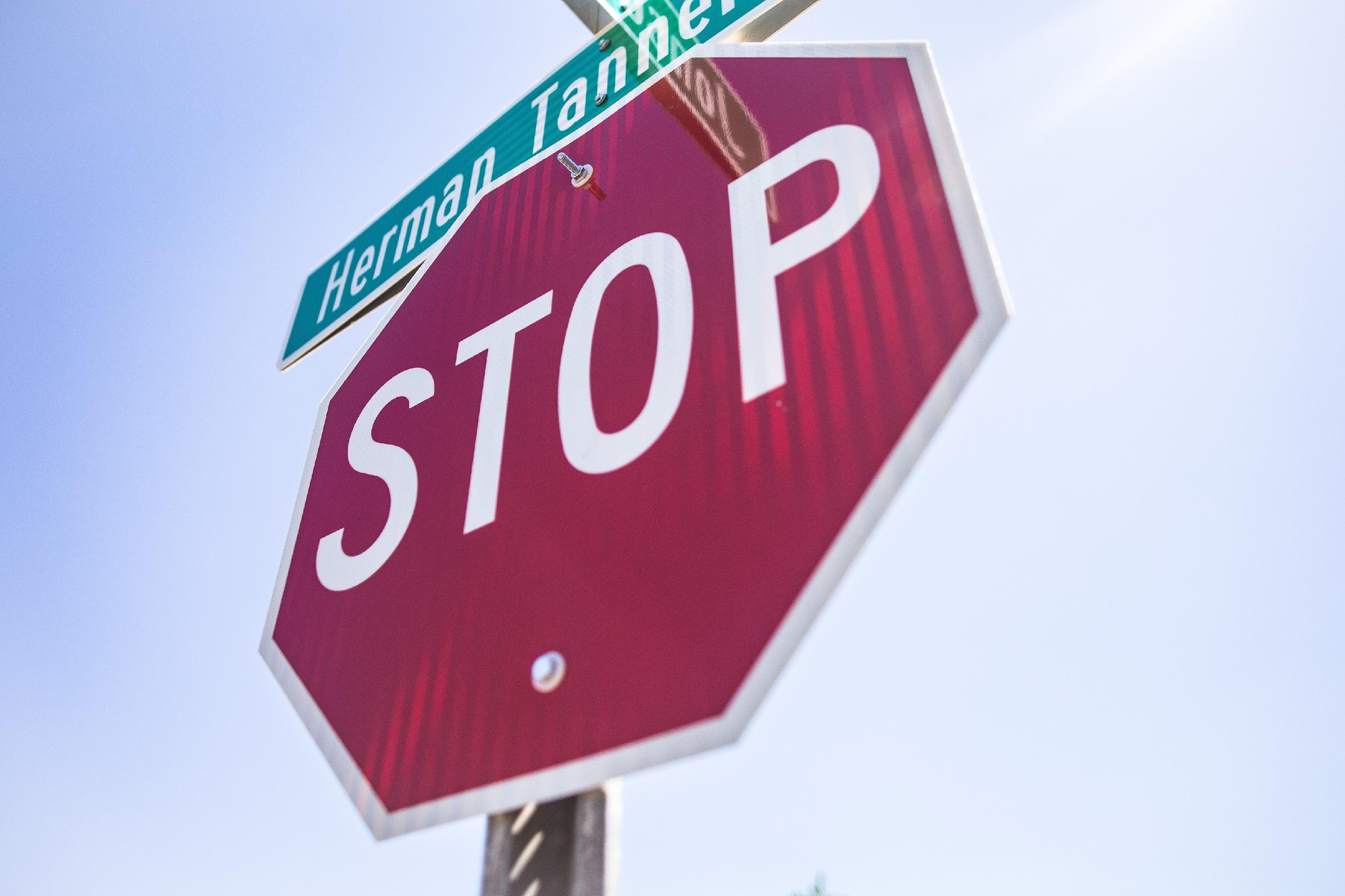 WARNING!
Proprietary or For-Profit (Private) Vocational Schools
Cost significantly more than similar community college programs

High rates of student debt

Poor job outcomes

Some are under federal investigation

Use extreme caution before enrolling and ensure the school is accredited
[Speaker Notes: In recent years, several proprietary institutions, or for-profit vocational schools, have come under scrutiny for the poor employment outcomes of their graduates, including schools that are online and with physical campuses. One example was ITT Technical Institute, which shut down after multiple lawsuits alleging fraud.
In some cases, graduates struggle to find employment and may even have difficulty repaying any student loans that they took out to cover the costs of their education.
Overall, it is important to take into consideration the cost of these private institutions and encourage students to explore all of their options to avoid unnecessary debt. 
Some institutions lead to higher debt and do not necessarily lead to favorable employment outcomes, wage gains or expanded career opportunities. 
All schools promote themselves on the internet, so it can be hard to determine which are legitimate and which are not. It’s important that caregivers make sure that any educational institution is accredited; there is solid proof that graduates receive certification in their trade; and the school offers support for job placement, with a good success rate. Degrees from nonaccredited colleges are a waste of time and tuition. Caregivers, with their youth, need to do their homework.
Again, the community colleges offer a wide range of vocational, or CTE, programs that are free or low-cost to foster youth. 

Trainer’s Note: One tip for foster youth who are interested in vocational education and considering a program outside of a community college is to consult the California Student Aid Commission website for a list of schools that are approved for use of Cal Grant dollars as these institutions have demonstrated more favorable employment outcomes. The link offers an annual list of eligible and ineligible schools: https://www.csac.ca.gov/post/cal-grant-eligible-school-list-0. There is also the Database of Accredited Postsecondary Institutions and Programs: https://ope.ed.gov/dapip/#/home which lists information on accredited institutions. Both resources are available in the Foster Youth Postsecondary Education Planning Guide resources section.]
Helpful Tip!
Encourage direct college enrollment from high school
[Speaker Notes: Regardless of which of these paths a student choses, those who enroll in college directly after high school are 40% more likely to persist in college than those who take a year or more off.  This is based off of a study on California community college students. Students should be encouraged and supported to transition directly from high school into postsecondary education, which means to start planning now. 

Source: Frerer, K., et al (2013), as cited in California College Pathways (2015)]
Resources on college and 
     career exploration
[Speaker Notes: Now that you are familiar with the different college pathways, how can caregivers help youth determine which pathway is best for them?

It depends on the youth’s educational goals, career interests, learning styles, and other preferences. No one pathway is inherently better than the others. While not always possible, it’s ideal to first help youth identify a career interest, then find the appropriate major or certificate to match that interest, and then help them determine which institutions offer those programs. 

Keep in mind though, that it is not always a linear path and this is a conversation that caregivers will want to start early and regularly revisit with youth as their interests and goals will likely change over time.]
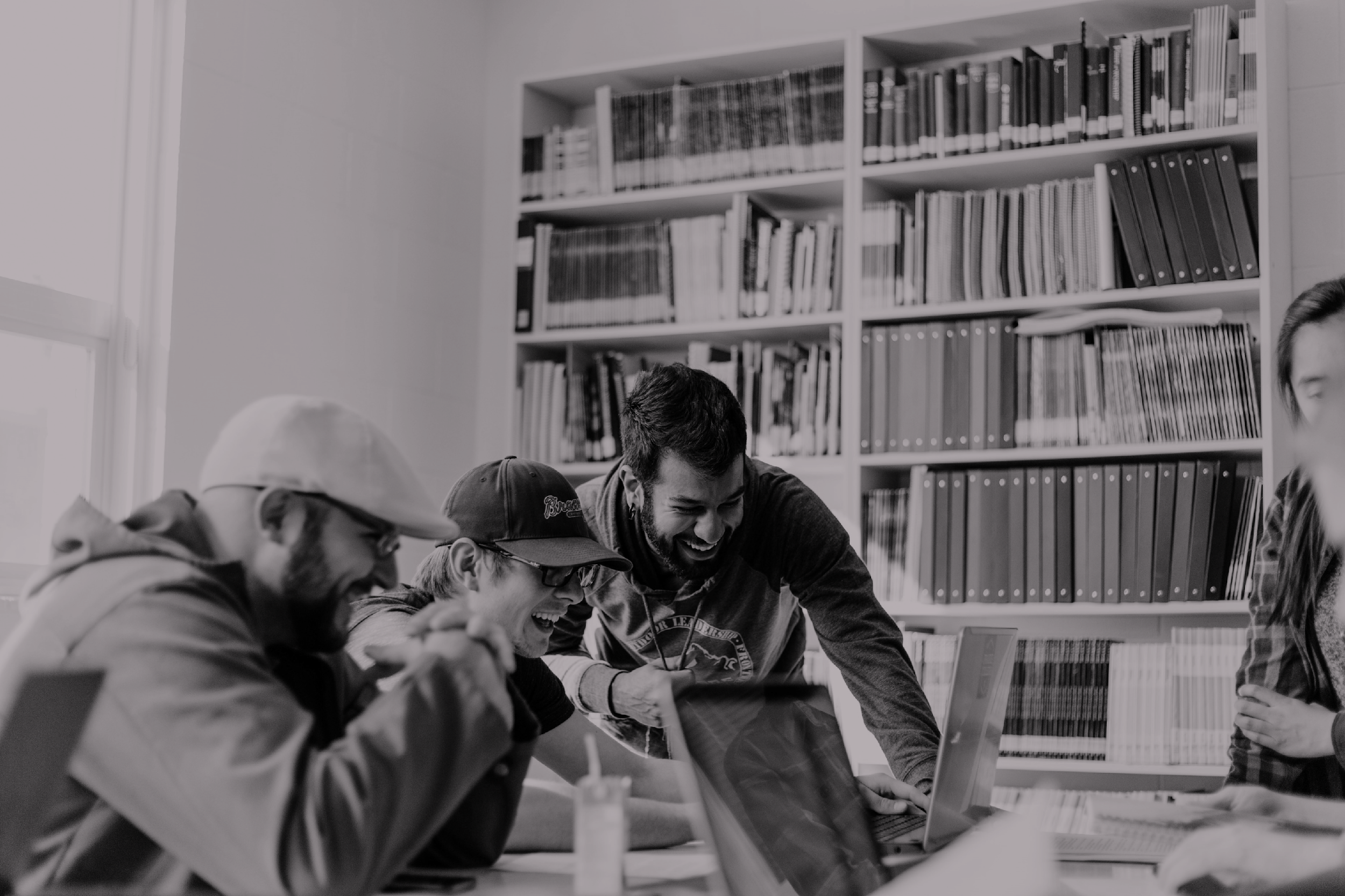 P   layfulness
Build rapport with a PACE Attitude
A  cceptance
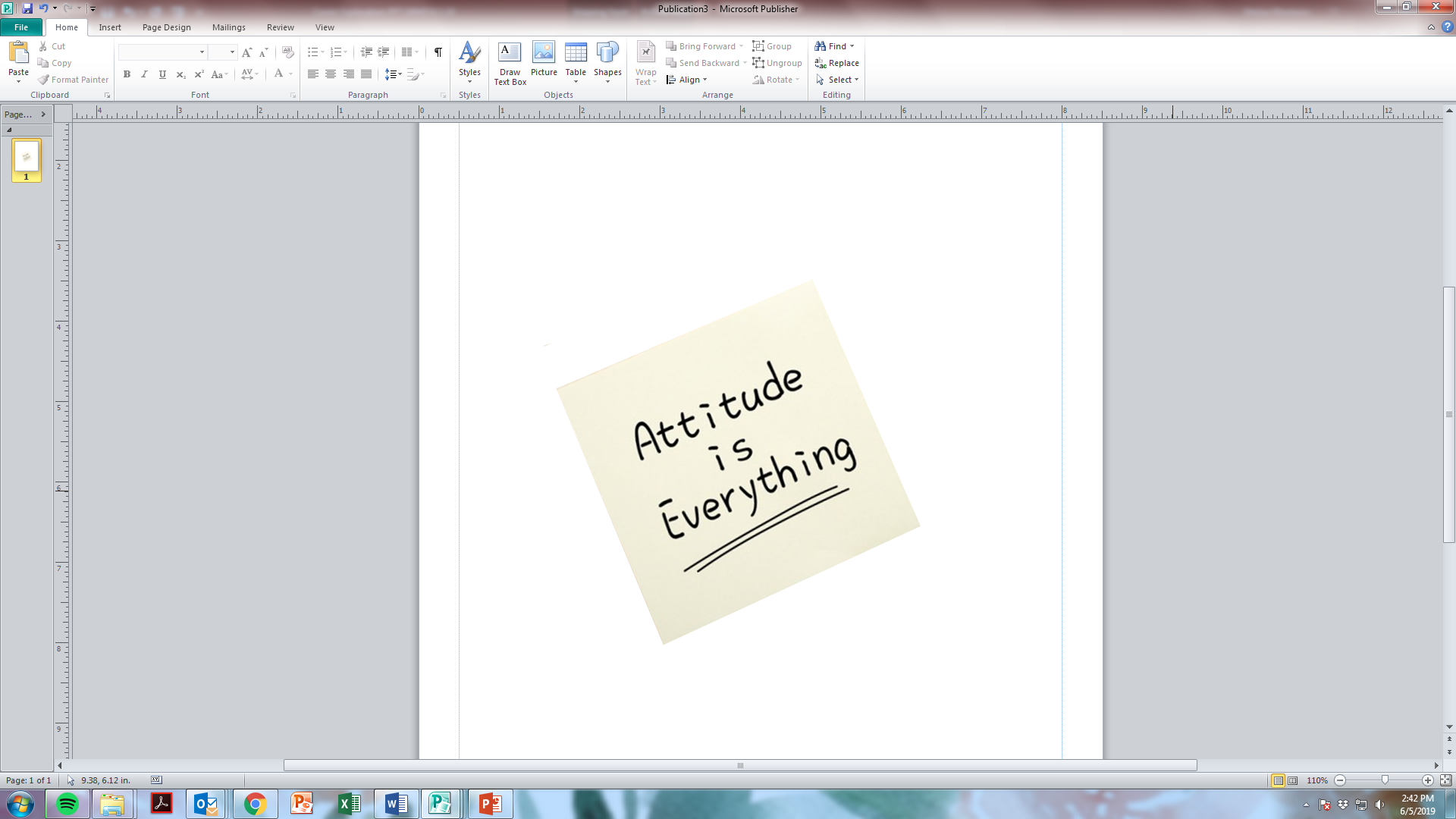 C  uriosity
E   mpathy
[Speaker Notes: As caregivers, building a positive relationship with youth is often the most effective tool in your toolbox. It’s important to think about how we engage with foster youth in order to build rapport. 
PACE is a type of communicating and behaving that aims to make the child feel safe. 
Playfulness is a willingness to laugh, joke and play even in difficult situations. It isn’t about being funny all the time or making jokes when a child is sad, but it’s about helping children be more open to and experience what is positive in their life, one step at a time. 
Unconditional Acceptance builds a context of safety and connection. Accepting is not agreeing or supporting the youths beliefs or behaviors, but it is just recognizing reality when it is present, and actively communicating that you accept the wishes, feelings, thought and perceptions that are underneath the outward behavior. 
Curiosity, without judgement, is the hallmark of social engagement. It’s about wondering about the meaning behind the behavior for the child. With curiosity, adults are conveying their intention to simply understand why and to help the child with understanding. “What do you think was going on? What do you think that was about? Or “I wonder what…?” You say this without anticipating an answer or response.
Empathy is the experience of being understood. It fuels connection and creates a context of safety and understanding. It lets the child feel the adult’s compassion for them. With empathy, when the child is sad or in distress, it’s the adult showing that they feel that with them and they are not alone.]
— 50
Engaging Youth in Career Exploration
Opportunity Youth Collaborative
Youth Career Guide & Caregiver Companion Guide
Career Conversation Starters:

Do you find it easy or difficult to think about yourself in the future? What might make it easier?
What are some of your talents/skills/strengths (try to think of 3-5)?
How would your best friend describe you?
What is one thing that makes you excited about your future? Makes you worry about your future?
What careers or jobs have you heard about? Which ones would you like to know more about?
What are some activities you enjoy doing in your down time?
Career Activities:
www.cccmypath.org
www.myplan.org
www.cacareerzone.org
www.gladeo.org
[Speaker Notes: When caregivers begin with first exploring a youth's interests, it will increase the youth’s motivation and provide meaning to stay engaged in school. 
It also decreases the likelihood of choosing the wrong degree path, which can result in students spending unnecessary time and money. 
Taking an interest in your youth and listening to their interests also makes youth feel like they matter and that they are valued.  
Most youth at this age are still learning more about themselves.  By helping a youth better understand their strengths and interests, you can help build connections to careers that match their strengths.  
While it may be difficult for a youth to know what career they may be interested in exploring, there are other ways to engage youth in career exploration.  Conversation starters like the ones on the screen can also be found in the Foster Youth Postsecondary Education Planning Guide.
Additionally, there are many great tools and resources available to caregivers to engage with youth. Various online tools hosts activities to help youth find a meaningful career.  
There is also a Supportive Adults Guide for Career Planning created by the LA Opportunity Youth Collaborative to provide caregivers with concrete activities to do with youth. The guide is available for download in English and Spanish
English: at https://laoyc.org/wp-content/uploads/2021/07/OYC_Youth_Career_Guide_Caregiver_7.2021.pdf. 
Spanish: https://laoyc.org/wp-content/uploads/2022/08/OYC_Youth_Career_Guide_Caregiver_Spanish.pdf

Trainer’s Note: The online career tools can also be located in the Foster Youth Postsecondary Education Planning Guide located on the JBAY website: https://jbay.org/resources/ed-planning-guide/]
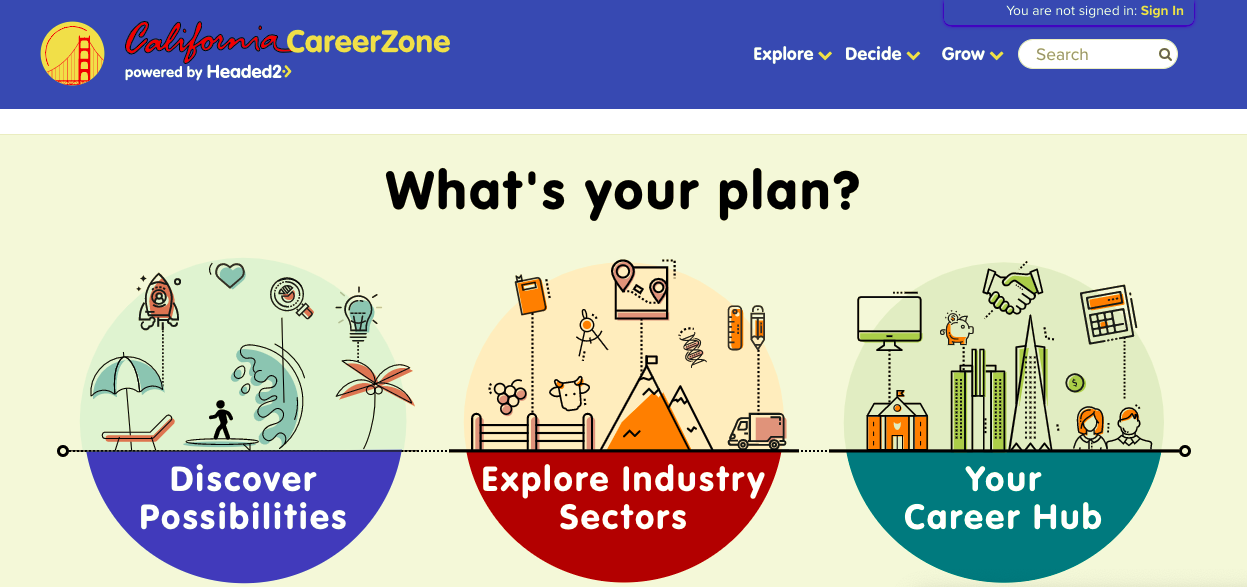 http://www.cacareerzone.org/
[Speaker Notes: Let’s explore one of these tools together to get you more familiar. This is a screen shot from CA CareerZone. 

Trainer’s Note:
It’s helpful for caregivers to be familiar with the tools and resources that they use with youth. When in “slide show” mode, this slide is linked to the actual website. The facilitator can demonstrate one feature within this website by clicking “Discover Possibilities” and then clicking on the “Interest Profiler” and then click on “start a new Interest Profiler.” For this training, utilize the “30 Question- Mini” version.  When the quiz is complete it will show the youth their top three interest areas. Then click “View Occupations” to see the different occupations, watch videos, see the salary range, job opportunities and education and training required. Click on a particular occupation to learn more.]
When engaging in Career Exploration, 
youth must consider the following:
salarysurfer.cccco.edu
www.cacareerzone.org/budget/
livingwage.mit.edu
Explore the real earnings of California Community College graduates by program type
Learn what the cost of living is in your community & what you need to earn using the Living Wage Calculator.
Customize your lifestyle to determine how much you will need to earn based on your preferences.
Earnings vs. cost of living and lifestyle needs
Education requirements and costs
Projected industry growth
Reality Testing
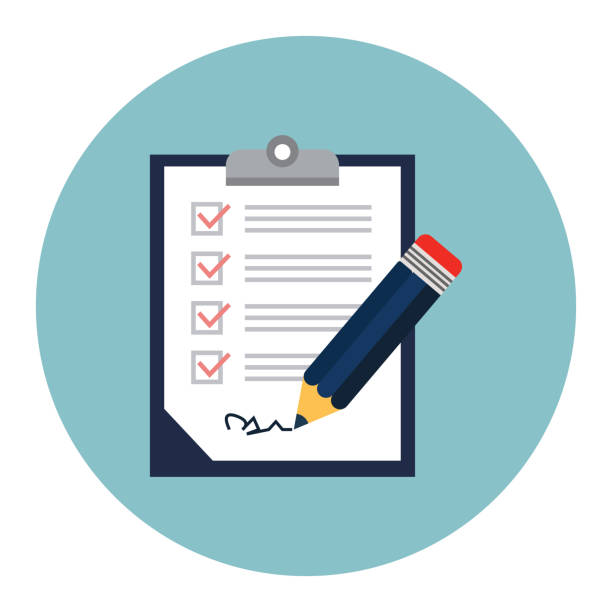 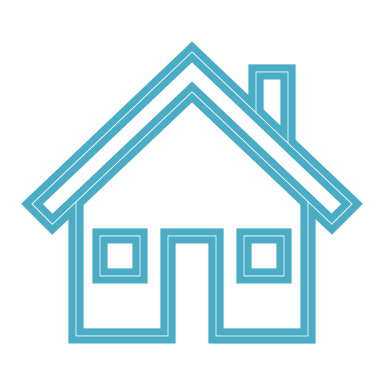 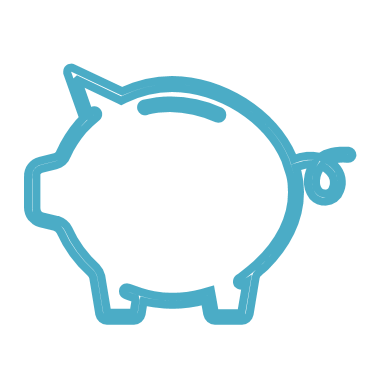 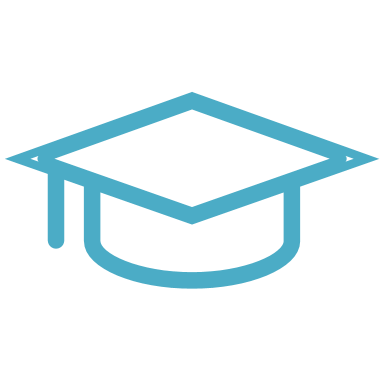 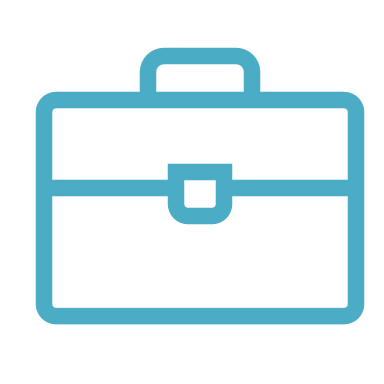 [Speaker Notes: When engaging in Career Exploration, youth must consider the following:
-Earnings vs. cost of living and lifestyle needs
-Education requirements and costs, and 
-Projected industry growth

These tools can help youth understand the cost of living in their community and how much money they will need to make to be able to afford the type of lifestyle that they want. For example, is getting your nails done a need or a want? Doing the budget on CA Career Zone can help you to engage in a meaningful conversation with youth about their basic needs and determine the type of jobs or careers that they would need to afford the lifestyle that they want, and then backwards plan to determine the type of education necessary to reach that goal. 
The Living Wage Calculator identifies the cost of living in your particular city. 
Salary surfer can show the real earnings of California Community College graduates and also help youth learn about the wide range of pathways available to them. For many foster youth, the only careers they may have been exposed to are social workers, teachers and police officers. This tool, as well as those referenced in the prior slide, can help expose youth to new possibilities. 

**Trainer’s Note- Interactive Opportunity (10 minutes): 
Allow attendees to explore some of these websites to get more comfortable with these tools. 
In-person: Have people get into pairs and pick a website to do on their smart phone. One person can pretend they are the caregiver and the other can respond to the questions as if they are the youth.
Via Zoom: Randomly put people into breakout rooms of two people. Have one person pick a website and share their screen. They can pretend they are the caregiver and the other attendees can pretend that they are the youth responding to the questions or information.]
Navigating Reality Testing Conversations
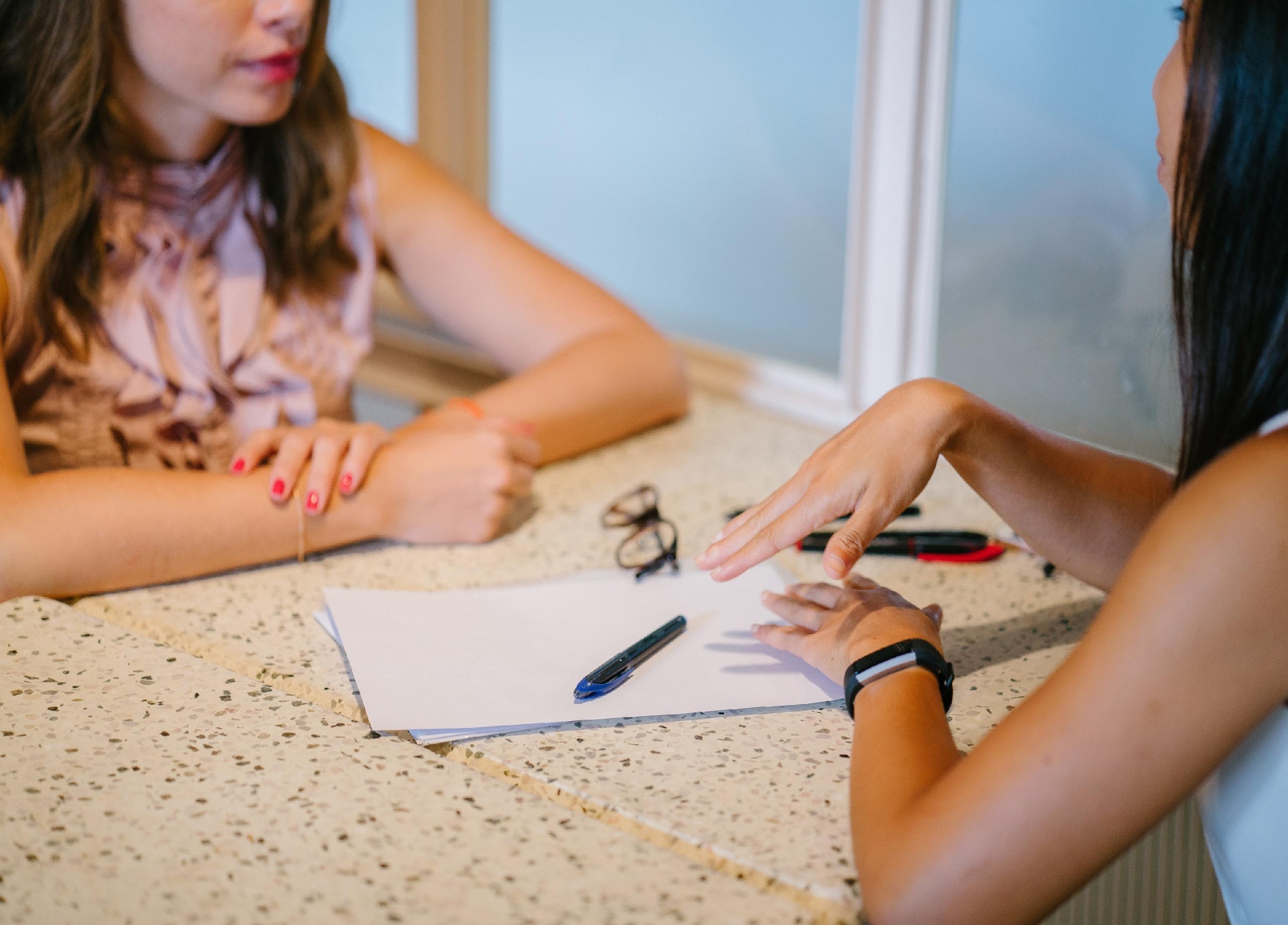 Use storytelling or personal anecdotes
Stick to the facts
Question vs. Advice
[Speaker Notes: Here are some tips of ways to navigate the conversation about reality testing with youth. 

As a caregiver, you can use storytelling or personal anecdotes about your own job or career experience. I’m sure most of us adults started off in customer service as their first job (i.e. McDonalds, JCPenny’s, Baskin Robbins). Most of us don’t just land in the jobs we have now, we have worked through a career path to get where we are today. 

It’s important to teach youth that these customer service jobs teach us skills that are translatable to help us be successful in our careers. For example, maybe you got fired from your first job because you didn’t realize that being late on the time clock for 3-minutes was a big deal and you were late multiple times. Many youth may be surprised to learn that. These conversations are key to help normalize these experiences. 

When possible, stick to facts instead of perceptions. Use this as an opportunity to provide youth with information about the costs of living, higher education or projected industry growth to help inform but not dictate their decision-making process. “Just because I told you so” usually isn’t an effective strategy with a teenager. 

Lastly, ask youth questions instead of giving them advice. What if you give them advice and it doesn’t work? Ask youth questions about what they want to do and help them decide the right decisions for them. Refer back to the PACE attitude to help them make those decisions, using empathy and curiosity, to support them through the process.]
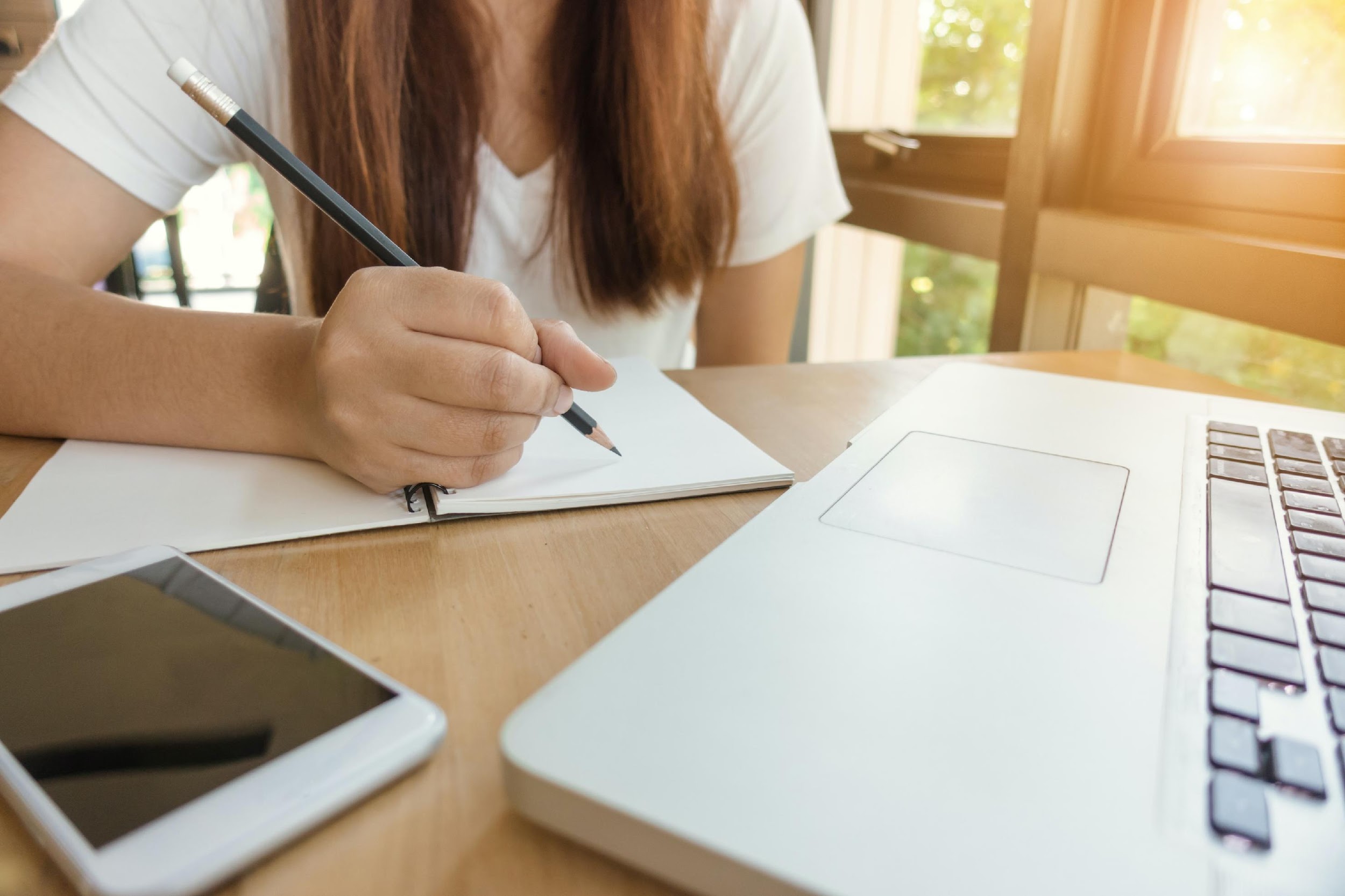 Goal Setting
Include short- and long-term goals

Explore potential barriers

Discuss what will motivate youth to keep going

Identifying supports at each stage

Youth may be in survival mode
Tip: Coordinate the youth’s goals with their TILP
[Speaker Notes: Caregivers should also assist youth in goal setting. These should include both short- and long-term goals. Long term doesn’t need to mean where they see themselves in 10 years. A long-term goal could be something that they hope to achieve throughout their school year, and a short-term goal can be focused on the day or week ahead. 
Their goals can also be related to other things beyond education that might impact their long-term career goals, such as participating in therapy or practicing soccer daily so that they can make the high school team. 
It’s natural and normal to expect bumps and challenges along the way. Explore with youth what will motivate them and help them keep going even when times may be tough. You might ask, “What are things that I can do to help you stay motivated if there are bumps along the way?”
Lastly, help the youth identify supports at each stage in the process. When youth are in survival mode, they may have a hard time remembering who to ask for help. Youth who have been traumatized are often in “survival mode,” which means they are focused on safety, and their responses are automatic and defensive. When survival mode takes over due to changes in the brain, they will have difficulty talking about, thinking about, or planning for their education or their future.
 
Here is another tip. Social workers and Probations Officers are required to complete a TILP (Transition to Independent Living Plan) every 6 months with all youth ages 16 or older. The TILP identifies their goals, plans to reach those goals and identified support people. This is a great time to support the youth as a team to reach those goals.]
Education Planning Milestones
Helping foster youth chart a course to their college pathway.
[Speaker Notes: As mentioned before, there are many pathways to higher education. 
This can include career and technical education, an associate’s degree or a bachelor’s degree. 
Which type of higher education is right for your youth will depend not only on their interests and goals, but also on their educational path in middle school and high school. 
Depending on the path that the youth chooses, there are various educational planning milestones for each grade that are necessary along the way to ensure that they reach their educational goal successfully.]
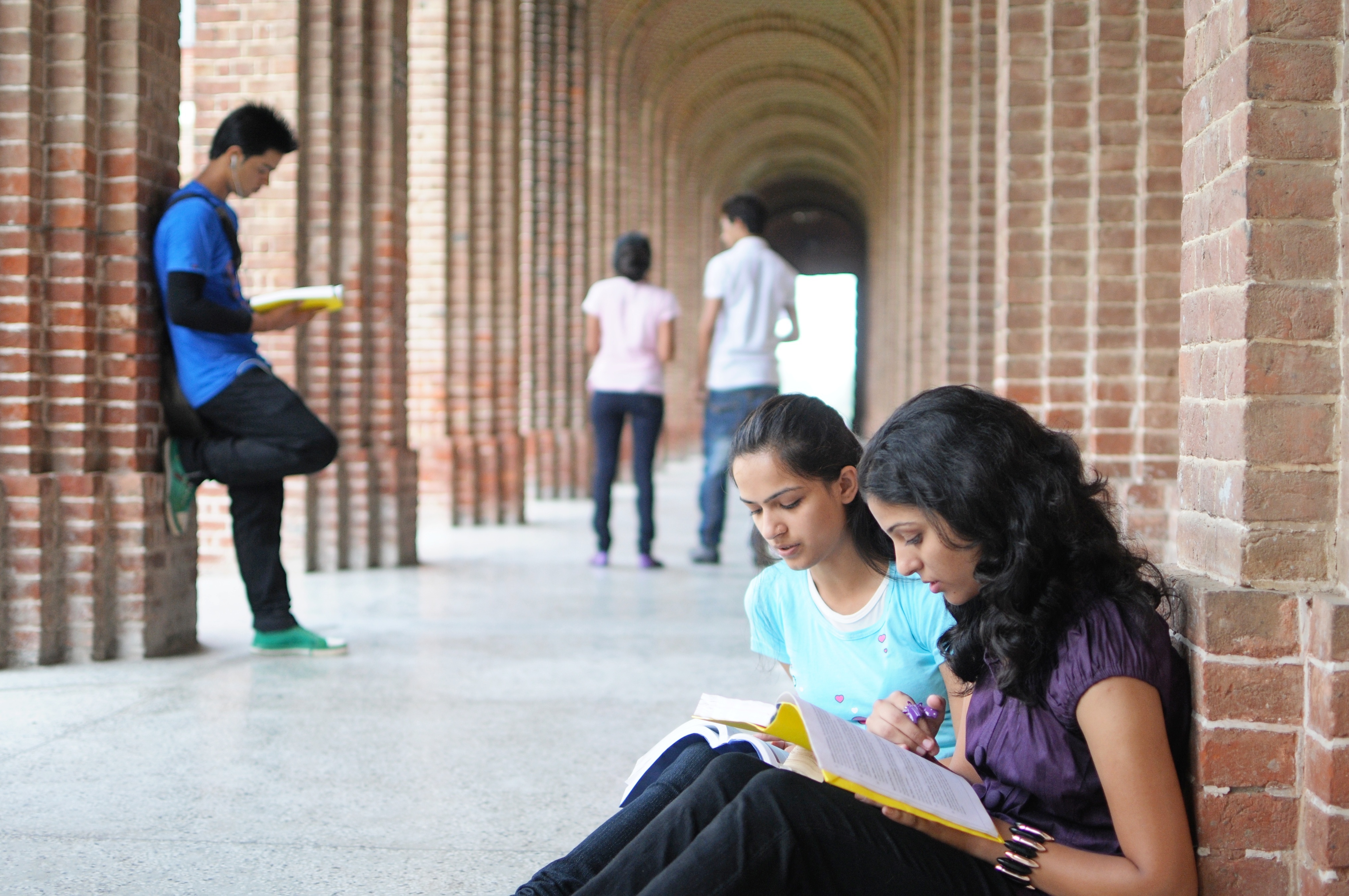 Foster Youth Postsecondary Education Planning Guide
Use the Foster Youth Postsecondary Education Planning Guide for step-by-step information on how to prepare and apply to college
Available at: www.jbay.org/resources/ed-planning-guide/
[Speaker Notes: The Foster Youth Postsecondary Education Planning Guide can be a helpful tool to remember all the steps necessary from middle school to high school to successfully prepare a foster youth for postsecondary education. 
This guide also includes an overview of the resources available to foster youth found at both California community colleges, CSU’s and UC’s. 
In today’s training, we will just review the key educational planning milestones in 11th and 12th grade, however this guide includes important steps and details for those in 6th-10th grade as well. 
This can be found on the link above as well as the link that includes all of today’s materials. 

Trainer’s Note: This new updated guide will be available in English and Spanish in March 2023.  A current version of the guide can be downloaded at: www.jbay.org/resources/ed-planning-guide/]
Helpful Tip!
Every youth is different.    Meet youth where they are at.
[Speaker Notes: Before delving into the steps to prepare a youth for postsecondary education, we need to keep in mind that, for many children who have been in care, their developmental or emotional age isn’t necessarily the same as their chronological age and grade level, and some steps may need to be adjusted. 
Caregivers will need to meet their youth where they are. Some youth may need more guided support to meet their goals and/or more time to get there.]
Educational Planning Milestones: Grade 11
Career Exploration and Readiness:
Take career assessments
Sign up for electives, extracurriculars or volunteer
Gather Right to Work Documents
Get a summer job or paid internship
Join an academic enrichment program
Visit a college campus
Take the SAT or ACT & get a Fee Waiver
Enroll in dual enrollment courses
Building College Knowledge and Readiness:
Meet with an academic counselor
Academics:
Enroll in “A-G” courses
Maintain regular attendance
Seek tutoring as needed
[Speaker Notes: Many of the educational planning milestones in 11th grade, build upon key steps in 9th and 10th grade. 
There are three main areas to consider: academics, building college knowledge and college readiness, and career exploration and readiness. 
In the area of academics, students should continue to meet with their academic counselor every semester to not only make sure that they are on track to graduate, but to also make sure that they are in the right courses depending on their college and career interests. 
Some counselors and teachers who are not aware of the impact of trauma on youth in care may not realize a youth’s full potential. Thus, caregivers need to be supportive and continue to advocate for their youth.
An additional benefit of these meetings is that they demonstrate to both the youth and counselor that the caregiver cares, which encourages youth to stay on track to graduate. 
Additionally, students should be encouraged to enroll in A-G courses. The CSUs and UCs require the college preparatory pattern of classes referred to as the “a-g” courses for admission. 
There are specific requirements for each subject, such as math, English, history, and science. See the Foster Youth Postsecondary Education Planning Guide to learn more about the specific requirements for each category to ensure that students who may be interested in a 4-year pathway are enrolled into these courses. It’s not just about making sure that a student is enrolled in high school, but that they are enrolled into the right courses to have a 4-year college pathway as an option. 
Lastly, maintaining regular attendance and getting students connected to tutoring supports, as needed, should be a consideration throughout high school. 
There are also key steps to help build youth’s college knowledge and prepare them for postsecondary education. Some youth should also consider concurrent or “dual enrollment” courses, which are courses that count for both high school and college credit. These are often offered at the local community college or directly on a high school campus. They are a great way for students to get early exposure to the college environment. They are actually proven to help increase high school graduation and college enrollment and completion rates. The benefits extend to low-income students, students of color and those with lower GPA’s. 
Sometimes people think that taking college courses in high school is only for students with a high GPA or who are in honors classes. In fact, dual enrollment is available to anyone and sometimes students who struggle in high school classes are more engaged in a college level class that speaks to their interests.
Taking these courses can give them a head start towards an Associate’s Degree and even a Bachelor’s degree.
College tours can occur in 9th grade or even in middle school. It’s recommended that students have multiple opportunities to attend college tours or college fairs to expose them to college campuses. The summer after 11th grade is a great time for students to start to think about which colleges would be a good fit for them to inform their college application process. These tours can be in-person or even virtual. 
In addition to college tours occurring at the student’s high school, there may be other foster-youth specific college tours occurring through your child welfare agency and local non-profits.
 
Those 11th graders who have expressed any interest in attending a private in-state or out-of-state 4-year university should also consider taking the SAT or ACT exams. The Scholastic Assessment Test (SAT) and the American College Test (ACT) are two exams used by some colleges and universities to make admissions decisions. While the SAT is no longer required for admission to CSUs and UCs, some private institutions may still require students to take the SAT or the ACT. Often, fee waivers are available for youth in care through their high school counselor to take this exam. It’s recommended that students take this exam in 11th grade so that they can retake it again if they are not satisfied with their score. There are many SAT/ACT test prep materials and courses available, some of which are even free. Students should speak to their high school counselor for any local resources. In addition, youth eligible for the Independent Living Program (ILP), which we will talk more about later, may be able to get assistance with the cost of a course. 
Lastly, many high schools offer academic enrichment programs and students should be encouraged to participate. Enrichment programs are any productive experiences extending beyond the traditional school curriculum that encourage academic performance and college attendance. They can be offered during the school year or during the summer. It is a good idea for students to play an active role in finding programs that will fit their interests and goals. A guidance counselor can help students identify local programs. There are even some programs specific to foster youth. A list of foster youth-specific academic enrichment programs can be found in the Foster Youth Postsecondary Education Planning Guide (https://jbay.org/resources/ed-planning-guide/)* 
There are also a range of activities that youth in care can do to develop workforce readiness skills and explore career interests and strengths. As we discussed early, taking career assessments throughout the educational journey is a great first step. Electives, extracurriculars and volunteer experiences can also help youth develop a wide range of skills, explore their interests and strengths and even explore various career paths. 
Summer is a great opportunity to find a summer job or paid internship. Caregivers should assist youth in this search process ahead of time and ensure that they have the necessary right to work documents such as an ID, social security card or “Green Card” (also known as a Permanent Resident Card) for non-US citizens. Students under the age of 18 will also need a work permit from their school and their caregiver will need to sign off to give approval. The accompanying “Youth Career Guide” is a youth-friendly guide to help students land their first job and provides further information about all these career readiness steps. The guide is available in English and Spanish
English: https://laoyc.org/wp-content/uploads/2021/11/OYC_Youth_Career_Guide_Final.pdf
Spanish: https://laoyc.org/wp-content/uploads/2022/08/OYC_Youth_Career_Guide_Spanish.pdf

Trainer’s Note on testing:
The University of California (UC) and California State University (CSU) systems recently announced that they will no longer consider ACT and SAT scores when making admission decisions in order to create a more fair admission process for students. Currently, if scores are submitted, they could be used for course placement after a student enrolls. Facilitators should check the UC and CSU websites for any updates to current admission requirements: 
- UC: https://admission.universityofcalifornia.edu/admission-requirements/freshman-requirements/exam-requirement/
- CSU: https://www.calstate.edu/apply/freshman/getting_into_the_csu/Pages/admission-requirements.aspx]
Educational Planning Milestones: Grade 12
Make sure the student is on track to graduate & explore “AB 167/216” requirements
AB 167/216 exempts foster youth who transfer schools any time after completing their second year of high school from local graduation requirements if they would not be able to reasonably meet these additional local requirements.
Students receive the same graduation diploma, but do not fulfill the “A-G” requirements.
[Speaker Notes: While exploring postsecondary options for youth, it’s important to also ensure that they are supported to graduate high school. This is particularly important in 12th grade. Children and youth in the foster care system change schools an average of 8 times while in care, losing up to 6 months of their education with each month impacting their educational outcomes and making it difficult for some students to complete their high school graduation requirements. 
Foster youth who transfer schools after completing their 2nd year of high school, who are unable to reasonable complete their new district’s graduation requirements within 4-years of high school, may graduate under the state’s minimum graduation requirements (also known as AB 167/216).
Students must still remain in high school for four years, it does not mean that they get to graduate early. 
Students who chose this option still receive the same high school diploma as their peers, but do not fulfil the “a-g” requirements for the UC’s and CSU’s. It’s important that students are aware of this if they are considering a public 4-year university pathway. 
Only the Education Rights Holder can make this decision if the student is under the age of 18. 
Students and caregivers can learn more in the accompanying handout put together by the Alliance for Children’s Rights:
English: https://allianceforchildrensrights.org/wp-content/uploads/Enrollment-and-HS-Rights-Flyer_English.pdf 
Spanish: https://allianceforchildrensrights.org/wp-content/uploads/Enrollment-and-HS-Rights-Flyer-SPAN.pdf


Trainers Notes:  Additional Information on AB167/216 can be found in the Foster Youth Postsecondary Education Planning Guide.]
Educational Planning
Additional HS Graduation Pathways
Enroll in  Summer School
Student can take courses to recover units or to improve grades for postsecondary eligibility.
Continuation School
Students work at their own pace to make up units and complete graduation requirements.
Students can remain at their school to complete their diploma even after turning 19 years old
5th year of 
high school
High School Equivalency Test
Students 18 years or older can enroll in a test preparation course through adult education or community college
[Speaker Notes: If a student is behind on units, they have additional options to complete or retake courses for graduation and to obtain eligibility for postsecondary institutions
Students can enroll in summer school or adult education courses to retake courses where they may have earned a D or F grade or to make up units they are missing.  
If a student has fallen significantly behind on units, they may be eligible to complete courses through a continuation program either located on their school site or within the district.  Students can work at their own pace and can catch up on units at a faster rate than by taking classes at their high school.
If student prefer to remain in a more traditional class setting, they have the option to remain for a 5th year of high school even if they are already 19 years old.  Students can take advantage of this year to complete units and retake courses while having full access to campus resources and activities.
A student who is 18 years or older may also decide to take a high school equivalency exam (e.g., GED or HiSET).  Students will have an opportunity to prepare for the high school equivalency by enrolling in a program offered through the local adult education center within the school district.  Community colleges also provide courses to prepare students to complete high school equivalency exams.  
Students who decide to complete the high school equivalency exam can qualify for a test fee waiver and should check with their campus foster youth liaison or district foster youth liaison to learn more.
It is important to note that some institutions may not accept a high school equivalency for purposes of admission.  For example, CSUs will require students to complete a minimum of 75% of the required A-G coursework with passing grades to demonstrate that the student will be able to successfully complete college coursework.  
Community colleges, on the other hand, will accept GED/HiSET exams in place of a diploma.]
Connect with campus-based support programs and other resources
Take or Retake the SAT or ACT & get a Fee Waiver (Optional)
Educational Planning Milestones: Grade 12
Narrow down list of majors and potential colleges to apply to
Apply to college
Build upon the milestones in 11th grade:
Apply for financial aid
[Speaker Notes: In 12th grade, students should continue to build upon the steps in 11th grade. However, 12th grade is a critical grade where students need to decide which pathway they would like to embark upon after high school graduation and take the necessary steps to reach that goal. Here is a broad overview of the key steps in 12th grade. We will dive more into these steps later. 
While the UCs and CSUs no longer require the SAT or ACT for purposes of admission, students who are interested in a private 4-year university may still want to take the exam as some in state and out-of-state institutions may still require them.  Students can still take or retake the SAT/ACT in the Fall and get a fee waiver from their high school counselor. It’s important to talk to their counselor at the start of the school year to determine if the school for which the student plans to apply require the SAT or ACT, ask about exam dates, and register in advance. 
The summer before 12th grade and fall semester is when students should narrow down their list of potential majors and colleges to apply to. This is most critical for students pursuing a 4-year degree. As we will talk about later, students considering a community college pathway have until the Spring semester. 
12th grade is also when students will need apply to college and for financial aid. There are key steps and deadlines for this process, which we will cover later in this training.
Lastly, 12th grade is also when students should be connected to campus-based support programs and other resources. We will provide more information about all the great resources and supports available to students and how to link them to these supportive services. 


Trainers Notes:  A grade specific checklist is available in the Foster Youth Postsecondary Education Planning guide that identifies steps students can complete in the fall and spring semester of senior year along with specific links to resources.]
— 40
Time for a break!
[Speaker Notes: Let’s take a 10-minute break. When we get back we will share more about key tips when applying to college, applying for financial aid and a host of resources available to assist youth to successfully transition to and through college.

Trainer’s Note: Allow participants a 10-minute break. This can be taken all at once or spread out as two 5-minute breaks.]
Reflection
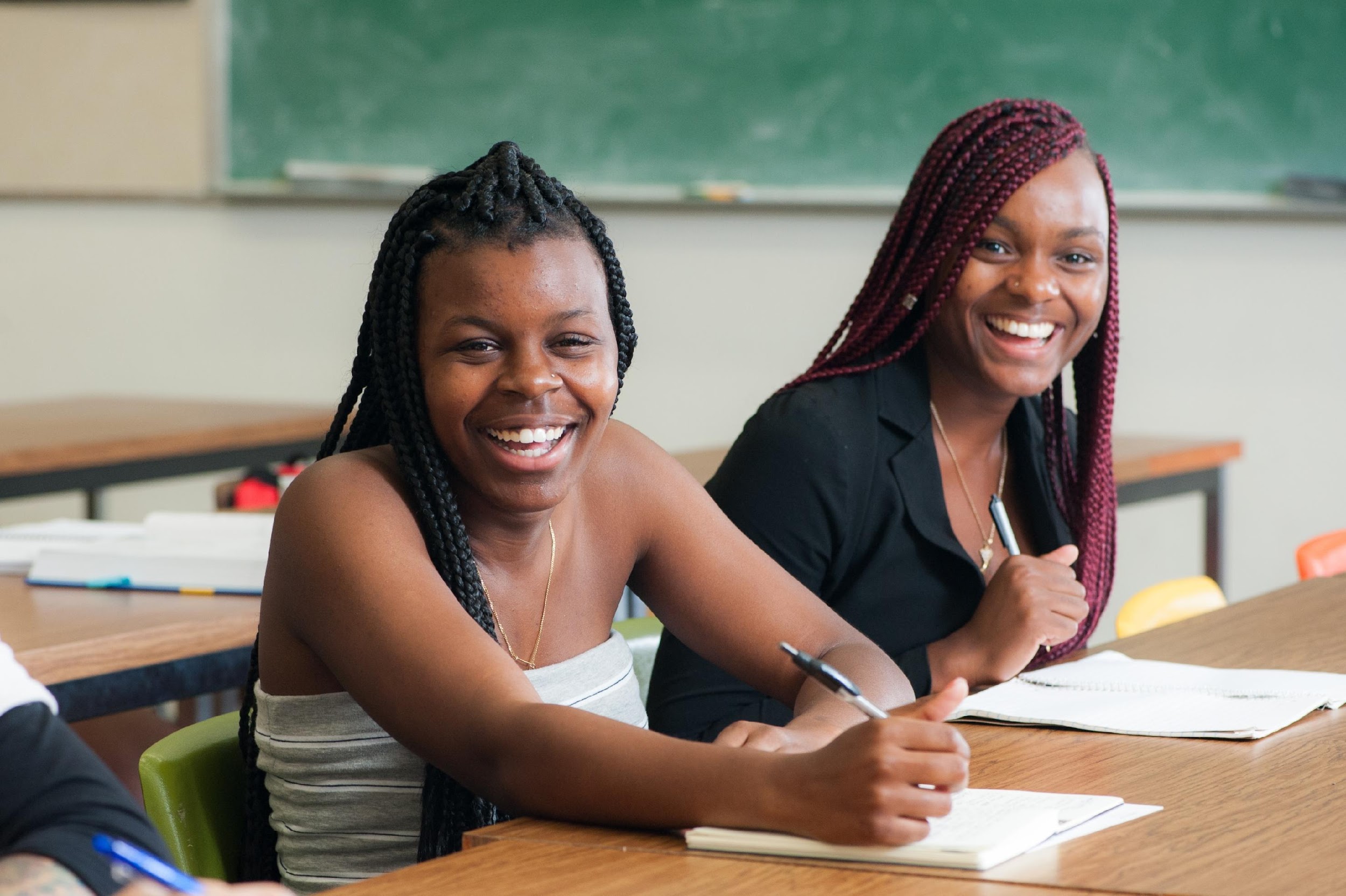 How do you feel about supporting youth with the college matriculation process? (i.e. college applications, financial aid applications, etc.?)
[Speaker Notes: Before we talk about how to support youth with applying to college, let’s take a moment to reflect on how you feel about supporting youth with the college matriculation process? (i.e., college applications, financial aid applications, etc.). 
 
**Trainer’s Note- Interaction Activity (5 minutes):
It’s normal for students, and adults to feel a range of feelings in relation to the college matriculation process. They may feel scared, confused, intimated, confident, overwhelmed or excited. This is a great opportunity for caregivers to reflect on their own feelings about the process to help normalize the feelings that may come up for both caregivers and youth as well and the importance of connecting them to support. 

In-person:
Pair and Share: Ask participants to introduce themselves to one person seated next to them. As a pair, participants will discuss the question listed on the slide. Once the facilitator calls participants back into one large group, volunteers will share back what responses they shared. The facilitator will then guide the discussion to identify common themes and experiences. 
Post-It Collage: Before the presentation, the facilitator can place 3 Post-It notes at each seat. The facilitator can ask audience members to jot down their answer on up to three Post-It notes. Participants can then stick their notes up on a wall. The facilitator can cluster common responses together and read aloud the messages that were most common and guide group discussion. 
Poll the Audience: The facilitator can share some typical responses and ask people to react by a show of hands. For example, “raise your hand if you feel intimidated.” Facilitator can then call on 1-2 volunteers to share their feelings about the process and facilitate a short group discussion. 
 
Via Zoom: 
Participants could be asked to respond through a Word Cloud feature on Menti which will highlight the more common responses, or through pre-created options via a poll on Zoom. Additionally, depending on the size of the group, people can also put their responses into the chat function, which the trainer can facilitate, and react to by noticing high-level themes and commonalities.]
Identify a postsecondary support person
Students may be scared, overwhelmed, confused or anxious about this process.
Senate Bill 12 requires social workers and probation officers to identify a postsecondary support person to assist youth ages 16 or older with their college and financial aid applications.
That person could be you!
[Speaker Notes: Just as the college application process can generate a range of feelings—dread, fear, confusion, frustration—for us as adults, it can also do the same for our students. 
Your youth may experience stress during this process and may manifest that stress in different ways, such as avoidance, or shutting down. 
It is important to remain patient and encouraging, and to continue to support youth throughout the college application, and well beyond. 
Senate Bill 12 requires social workers and probation officers to identify a postsecondary support person to assist youth ages 16 or older with their college and financial aid applications. 
This person can be anyone, including you! We hope that today’s training will help equip you to assist youth through this process, to make sure they have the information they need to do this successfully, and to connect them to additional resources when needed.]
Applying to College
[Speaker Notes: Let’s now dive deeper into some key steps with the college application process. We will then talk more about the financial aid application process and resources to support youth to be successful once enrolled in college.]
Apply for EOP within the application
Start preparing the summer before your senior year & review essays
Tips for Applying to a CSU or UC
Apply to up to 4 CSUs & 4 UCs for free with a fee waiver
UC Application admissions.universityofcalifornia.edu 
Aug. 1 – Nov. 30th
CSU Application 
www2.calstate.edu/apply 
Oct. 1 – Nov. 30th
Pay attention to college application deadlines
Self-identify as a foster youth on the application
Indicate if you want on-campus housing at each campus
[Speaker Notes: Here are some general tips for students applying to a CSU or UC campus. First, while both systems have a selective admission process, it’s important to know that the admissions requirements, acceptance rates, application processes, and costs of tuition are different for these two systems, even though they are both public universities. For example, the UC schools have a 3.0 minimum GPA requirement compared to a 2.0 minimum GPA at the CSU’s. The links on this slide provide more information about their eligibility requirement and application process.  
For those applying to a 4-year college or university, the summer before their senior year is a great time for students to start preparing for the applications. The UC applications, for example, require essays (personal insight questions) and students can get a head start on them in the summer. It’s recommended that students have someone review and proofread their essays before submitting them. 
There is a fee to apply to these universities. Students can receive application fee waivers to apply for CSU and UC for free at up to 4 campuses each. Students will be automatically screened for fee waiver eligibility when they complete their online applications. 
Foster youth who are California residents (including undocumented students) will usually qualify based on their income and household size. 
For students applying to CSU and UC, November 30th is the application deadline. If a student is applying to a private college, such as USC or Loyola Marymount, they will need to check the deadline for that particular campus. 
If an application asks students about their foster care status (ex: “Are you or were you ever in foster care?”), encourage your student to check the box to disclose their status. This information is often used by colleges to outreach to foster youth about special benefits and resources that are available on campus. This information does not affect the youth’s admissions outcome. 
When they are applying, youth should also indicate their interest in on-campus housing, if available. Foster youth are eligible to receive priority consideration for housing on CSU and UC campuses. 
Even if they are not yet sure what their housing plans may be, it is important to apply for housing early as there are usually more students seeking housing than there is housing available. Students can always decline housing later if they make alternative arrangements.
For students applying to CSU, they should be sure to complete the EOP portion of the application in order to receive EOP services. Some UC’s have an EOP program, but not all.
EOP stands for Educational Opportunity Program. It provides admission, academic and financial support services to historically underserved students throughout California. Most foster youth will generally qualify for this support program. 
The EOP application within the CSU application requires the student to write autobiographical essays and provide two names and email addresses for letters of recommendations. As a tip, encourage students to let the people they identify to write the letters of recommendation know that they will be receiving an email from the CSUs to complete their online recommendation. This email can often go to spam. Additionally, it is the student’s responsibility to ensure that the two recommendations are completed by the deadline. They will not receive a confirmation email that it is complete. It’s recommended that students are connected to someone who can help them with these essays as well.
Additionally, while there are minimum admission requirements to attend a CSU, students who do not meet these requirements should still be encouraged to apply as EOP will do special admissions for some students who don’t meet these minimum requirements. 

Trainer’s Note: Here is guidance from the CSU’s on admissions changes for first time freshman: https://www2.calstate.edu/apply/freshman/Pages/first-time-freshman-guidance.aspx
Some CSUs that are less impacted may have extended admissions deadlines.  Students can check with the academic or college and career counselor to learn more about extended deadlines.  Caregivers can also periodically check the CSU Admissions Deadline website for additional information: https://www.calstate.edu/apply/pages/application-dates-deadlines.aspx.]
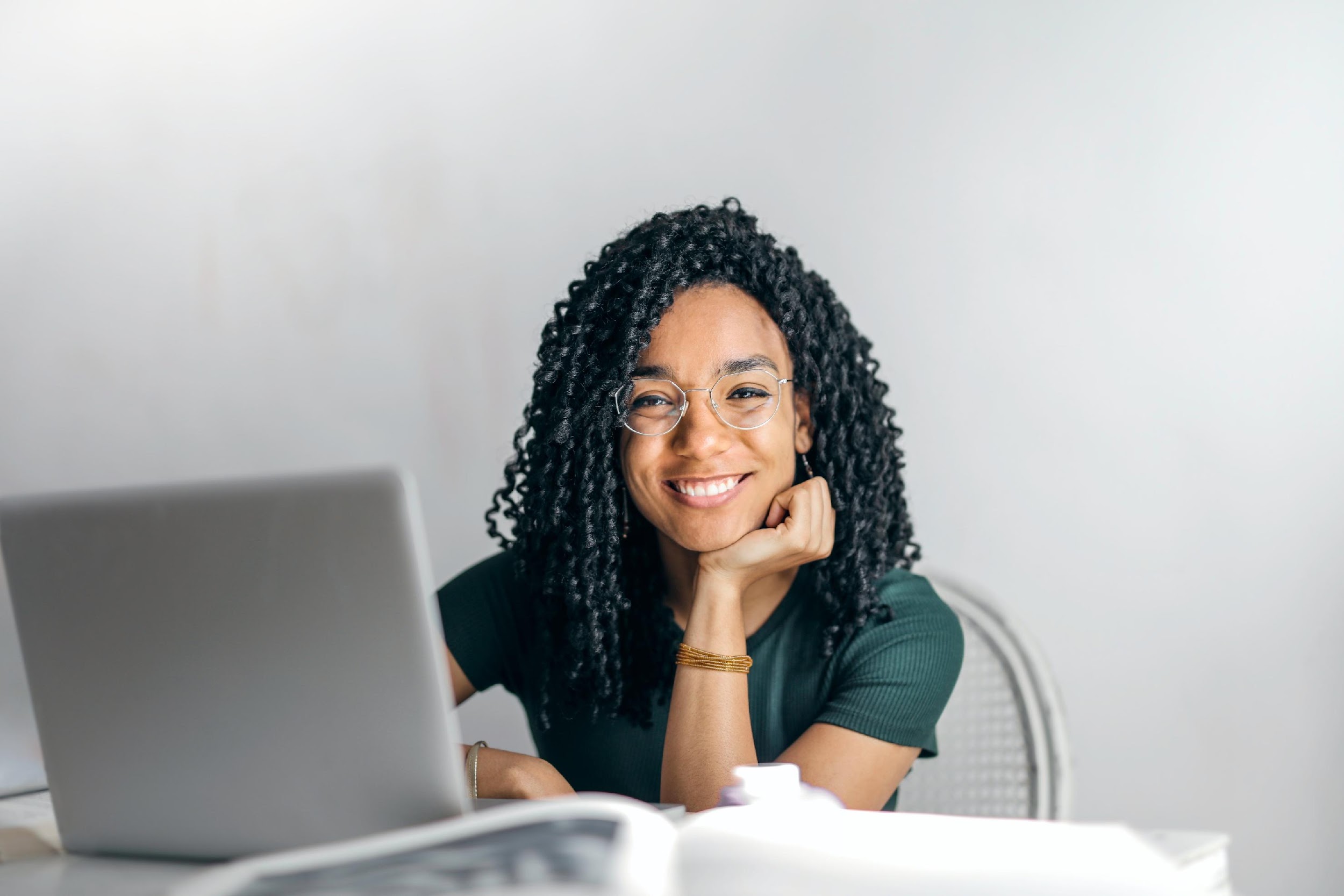 After Admission to a UC or CSU
Consider costs and financial aid packages at campuses
Submit Statement of Intent to Register (SIR). 
Take advantage of on-campus priority housing for foster youth.
Utilize priority registration for foster youth. 
Connect with campus-based support programs and other community resources.
[Speaker Notes: Once a student is admitted into a CSU or UC, or any other university that they applied to, they will need to decide which college to attend. Students should consider the costs of attending that college along with the amount of financial aid offered to cover those costs as a factor when determining which one to attend. We will talk more about how to apply for financial aid in the next section.
Once a student decides which college to attend, they will need to submit a Statement of Intent to Register that they plan to attend that college. 
Foster youth qualify for priority on-campus housing, but they must self-identify as a foster youth to access this benefit. Each college has a different process and students should connect with their campus-based foster youth support program for guidance and assistance. We’ll talk more about these programs soon. 
Priority registration is a big help, as sometimes the classes that a youth may need for a major or field of study can be very popular. Courses can fill up quickly so priority registration helps you register early while space is still available. 
For the CSU’s, foster youth who were in care on or after their 13th birthday and are under the age of 26* can qualify for priority registration. All UC’s have priority registration, but their eligibility criteria varies. Again, students must self-identify in order to access this benefit.
In addition to EOP, students should find out about each campus’ foster youth support program and apply as well to get connected to addition supports and resources early on. We will talk more about these programs as well.]
Tips for Applying to Private College and Universities
Deadlines Vary
Often January 1st
Private schools are typically more expensive, but students may qualify for private institutional aid based on financial need and personal statements/essays.
Many colleges utilize the “Common App.” www.commonapp.org
Admission requirements vary by college
[Speaker Notes: For students interested in applying to a private school, such as USC or University of San Diego, admission application deadlines vary. Many are often January 1st, but it is important for students to do their research. 
Many private schools also use the Common App for their applications. 
Admissions requirements vary for private colleges as well. For example, some may require a SAT/ACT score, while others do not. 
Private schools are typically more expensive, however, students may qualify for private institutional aid based on financial need and their personal statements or essays. Students should not be deterred from applying. Once they receive their financial aid package they can determine if it is a college that they can afford.]
Complete orientation, assessment and education planning to access priority registration.
Apply for free at www.cccapply.org in the Spring.
Tips for Applying to CA Community Colleges
Self-identify as a foster youth on the application.
Deadlines Vary By College
Open-access applications
Apply for EOPS and other support programs.
Most qualify for an enrollment fee waiver via the CA College Promise Grant. Foster youth can maintain this waiver regardless of academic performance!
[Speaker Notes: Attending a community college is another great option for students. 
It’s free for students to apply to California community colleges.
All California community colleges use the same application, listed on the slide, and students typically apply in the Spring semester of their senior year for the upcoming Fall semester. Each community college has a different priority deadline that students, with their caregivers, should research.
It is open-access which means that there are no eligibility requirements to attend such as a minimum GPA, SAT/ACT scores or essays.  
Community college can be a great back-up option for students applying to a 4-year college too.  
Just like with the CSU and UC applications, students should be encouraged to self-identify as a foster youth on the application. Many foster youth support programs outreach to foster youth to get them linked to support if they check off the box.
Similar to EOP at the CSU’s, the community colleges offer an EOPS program, however it requires a separate application. EOPS programs fill up, so students should be encouraged to apply as soon as possible. 
Similar to students applying to a CSU or UC, students should find out about each campus’ foster youth support program and apply as well to get connected to additional supports and resources.  
When students apply for financial aid, most foster youth will also qualify for an enrollment fee waiver via the CA College Promise Grant (formerly known as the BOG Waiver). This means that the cost of classes is free. This waiver is based on the student’s income and household size. Foster youth, unlike other students, are actually able to maintain this waiver regardless of their academic performance once in college!
Lastly, after students apply they will need to enroll in classes. Foster youth who were in care on or after their 13th birthday and are under the age of 26 can also qualify for priority registration at a CA community college as well. This can be a significant benefit even at community colleges, where some courses can be impacted and fill up quickly. The deadline for priority registration varies by college campus.  
In order to receive priority registration, students must first participate in orientation, complete the assessment process and develop an education plan with a counselor or advisor. It’s important for students to start the process early to be prepared to enroll in courses by their college’s priority registration deadline.]
Quiz!
Let’s practice what we have learned!
[Speaker Notes: **Trainer’s Note- Interaction Activity (5 minutes):
Use this slide as an opportunity to create competitive quizzes to test your attendee’s knowledge and help reinforce key concepts from the “Applying to College” Section. Platforms such as Kahoots or Mentimeter are encouraged for this activity and can be utilized on people’s smart phones or browsers for both in-person and Zoom trainings. If possible, try to provide a prize for the winner for each quiz. This can include free college swag donated by your local college or e-gift cards that can be sent via email. Get creative!
Pre-created questions to utilize for a quiz can be found within the Trainer’s Guide.]
Paying for College
Understanding financial aid resources and processes
[Speaker Notes: Going to college can be expensive, but there are a lot of financial resources available to foster youth to make college affordable and attainable. 
This section will provide an overview about the importance of financial aid, how to apply to receive it and how to maintain it. 
Understanding financial aid can be confusing and overwhelming for students, so it is helpful to be aware of some of the basics of this process so that you can provide them with support and guidance.]
Financial Aid Makes A Difference
High School seniors that complete the FAFSA are 
63% more likely to enroll in higher education
Students receiving at least $7,500 in financial aid
49% transferred or graduated
17% transferred or graduated
Students receiving
 $1,000- $2,000
[Speaker Notes: We know that accessing financial aid makes a significant different in a student’s success in college, which is why it is so critical that students get support in successfully filling out these applications.
Research has found that high school seniors who complete the FAFSA (Free Application for Federal Student Aid) are 63% more likely to enroll in higher education. 
49% of students that received at least $7,500 in financial aid transferred or graduated. In comparison, only 17% of students receiving $1,000 to $2,500 transferred or graduated.]
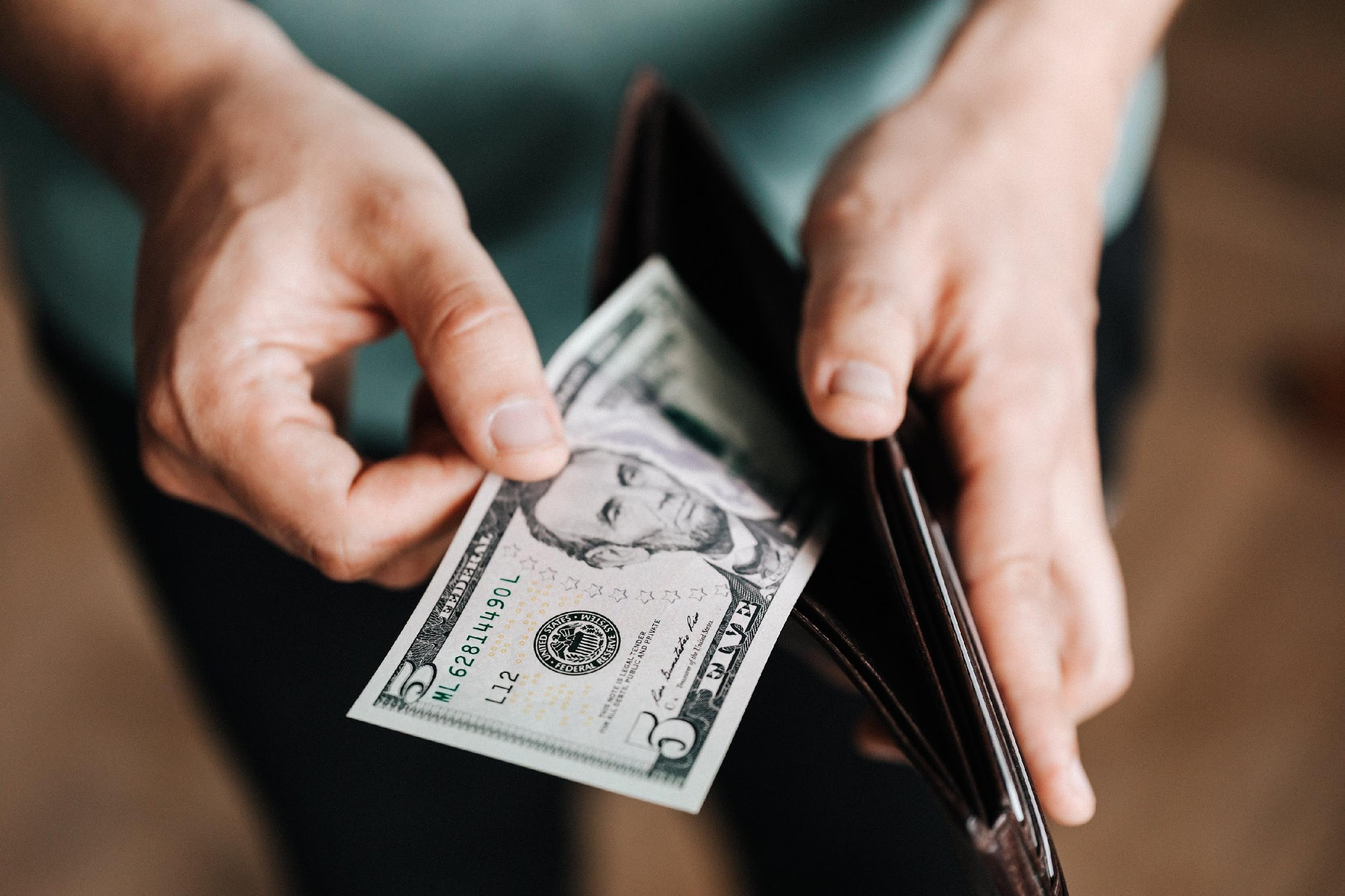 Sources: Federal government, state government, colleges and universities, community groups, churches, etc.
What do you mean by “Financial Aid”?
Gift Aid
(Free)
Grants = *FREE Money!
Scholarships = *FREE Money!
Fee Waiver = FREE Classes!
Work
(Earn)
Work-Study = EARN a paycheck
Loans 
(Pay Back)
Loans = PAY BACK with interest
*Students are expected to attend and successfully complete classes.
[Speaker Notes: There are many different types of financial aid. 
The best type of financial aid is gift aid, which is free money that does not to be repaid, so long as the student upholds their part of the bargain and attends class and makes adequate progress toward graduation.
Gift aid most often takes the form of a grant or scholarship. These types of gift aid may be given out on a one-time basis or may be renewable over the course of a few years. 
A fee waiver acts like gift aid but is applied to college tuition fees, effectively making classes free. One common type of fee waiver that we have already discussed is the California College Promise Grant (formerly the BOG Fee Waiver), which provides access to free community college courses.
Work-Study provides paid, part-time jobs for undergraduate and graduate students, allowing them to earn money to help pay education expenses. Often, work-study jobs are available on campus and can relate to your students’ major or career interests. Like with any other job, students earn their money as they work. This can be a good way for youth to develop work experience, as well as develop time management skills. Work-study funds do not need to be paid back. 
Unlike grant aid or work-study, student loans do need to be repaid and often with interest. Youth should keep in mind, however, that student loans can be a positive investment, unlike other types of debt (e.g., credit card debt). Loans should always be the last resort, once other types of aid are sought. There are different types of loans available, with different payment plans, so it’s important that students do their research. 
 
Where does all this aid come from? 
The federal government is a major source of financial aid, offering grants, work-study, and student loans. There is also a lot of financial aid offered through the state of California. 
Colleges and universities also offer many grants and scholarships.
Lastly, there are many community groups, organizations, and private companies that offer scholarships based on a range of factors such as financial need, ethnicity, special talents, academic performance, leadership ability or personal life experience.]
There is a lot of money available!
Examples of common financial aid award packages from 2022-23 for full-time students:
Does not include AB12/SILP stipends students may be eligible to receive!
[Speaker Notes: The good news is there is a lot of financial aid that foster youth qualify for! While we won’t describe all the different types of federal and state aid in today’s training, this slide gives you a snapshot of some of the potential amounts a full-time student may qualify for depending on whether they are attending at CSU, UC or community college. These numbers are based on the 2022-23 school year, so please be aware that the amounts can change annually.  
As you can see, that can add up to around $20-30,000 in grants or tuition waivers.
Students who are foster youth or have dependents may even qualify for $6,000 in CalGrant (state aid) funding through the Cal Grant Foster Youth Access Award. 
The total amount of aid identified in the chart does not include SILP stipends that are available to students eligible for AB12/Extended Foster Care.  SILP stipends can provide an additional $12,000 for living expenses.  SILP stipends with financial aid can quickly add up! 


Trainer’s Notes: These amounts change annually and reflect 2022-23. Be sure to update these amounts annually.]
1.
Complete the FAFSA or CADAA  
(30-45 minutes)
Three Steps to Maximizing Aid
2.
Complete the Chafee Grant application 
 (5-10 minutes)
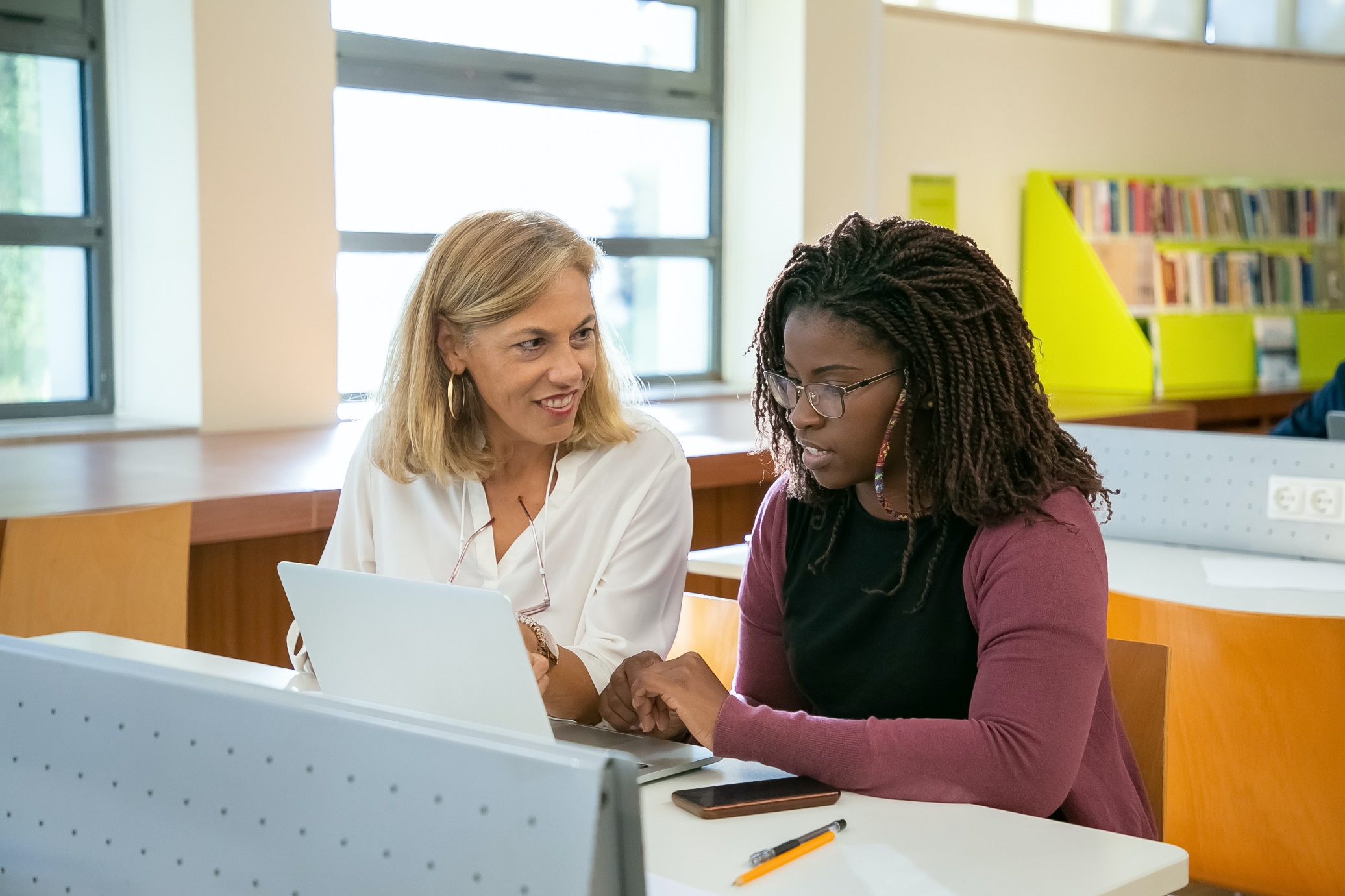 3.
Create a WebGrants Account
 (5 minutes)
[Speaker Notes: There are three parts to maximizing financial aid. We will cover these three key steps in today’s training and explain these terms. 
The first step is to have the youth fill out either the FAFSA or the CADAA- California Dream Act Application. This can take anywhere from 30 minutes to an hour with a young person. 
Next, we encourage them to immediately also apply for the Chafee grant, and we will talk about what this is and how to do this. This should only take about 10 minutes. 
And lastly, they should create a Webgrants account which is a simple 10-minute process. 
When working with a young person, it’s good to set aside at least an hour to help them fill out their forms and have ample time.]
NEW Scholarship Resource Guide and more!
Financial Aid Guide for California Foster Youth
How to Apply: Financial Aid Resources
FAFSA and CADAA Visual Step-by-Step Guides
Completing the FAFSA/CADAA: A How-To for Adult Supporters Webinar
After the FAFSA/CADAA Checklist
www.jbay.org/resources/financial-aid-guide/
[Speaker Notes: Today we will highlight some key steps in the financial aid process so that you have the essential information to guide youth through the overall process, however this slide includes additional materials that provide detailed information about the application process. 
What’s most important is that students are connected to an adult supporter to assist them through this process. These resources are designed to assist any foster youth or adult supporter successfully navigate the financial aid process. 
This includes the student-friendly Financial Aid Guide for California Foster Youth, as well as the complementary Visual Guide which includes step-by-step instructions and screen shots of every question on the FAFSA or the CADAA. The Financial Aid Guide provides an overview of the common types of financial aid, how to apply and how to maintain your financial aid. 
There is also a checklist of key steps to take after filling out the FAFSA or CADAA, as well as a pre-recorded webinar to provide in-depth training on how to assist a foster youth through the financial aid application process. 
Things can change regularly with the financial aid process, so be sure to check back at this link each year to ensure that you are using the most recent version. The FAFSA is expected to go through a significant change in the coming years! (estimated 2023).]
How to Apply for Financial Aid
If  an applicant is:
An eligible undocumented immigrant
A U.S. Citizen, a permanent resident or other eligible non-citizen
Determine eligibility and complete the CA Dream Act Application (CADAA) at dream.csac.ca.gov.
Complete the Free Application for Federal Student Aid (FAFSA) at fafsa.gov.
[Speaker Notes: There are two applications to apply for financial aid depending on a person’s citizenship status. 
If the applicant is a U.S. citizen, permanent resident or other eligible non-citizen, they complete the FAFSA which stands for the Free Application for Federal Student Aid on their website. This one application is used to apply for both federal and state financial aid. 
If the applicant is an eligible undocumented immigrant, they complete the CADAA, which stands for the California Dream Act Application. 
 
What does it mean to be California Dream Act eligible? Eligible undocumented students don’t have to pay for non-resident tuition, which is more expensive. In addition, they qualify for certain types of California state and university aid. Unfortunately, they will not be eligible for federal aid. Students can determine their eligibility by going to the link on the slide.  
Students who were granted a temporary social security number and work permit through the federal Deferred Action for Childhood Arrivals (DACA) program should apply for state financial aid through the CADAA. A student does not, however, need to have active DACA status in order to apply for the CADAA. These are different programs.
The California Student Aid Commission keeps CADAA applicant data confidential. Applicant data is not shared with or disclosed to any federal agencies, including immigration enforcement.]
Undocumented children involved in adoption or guardianship proceedings who have been abused, abandoned or neglected may be able to obtain SIJS and apply to become a lawful permanent resident (green card)
Special Immigrant Juvenile Status (SIJS)
Students with a pending application are not eligible for federal financial aid
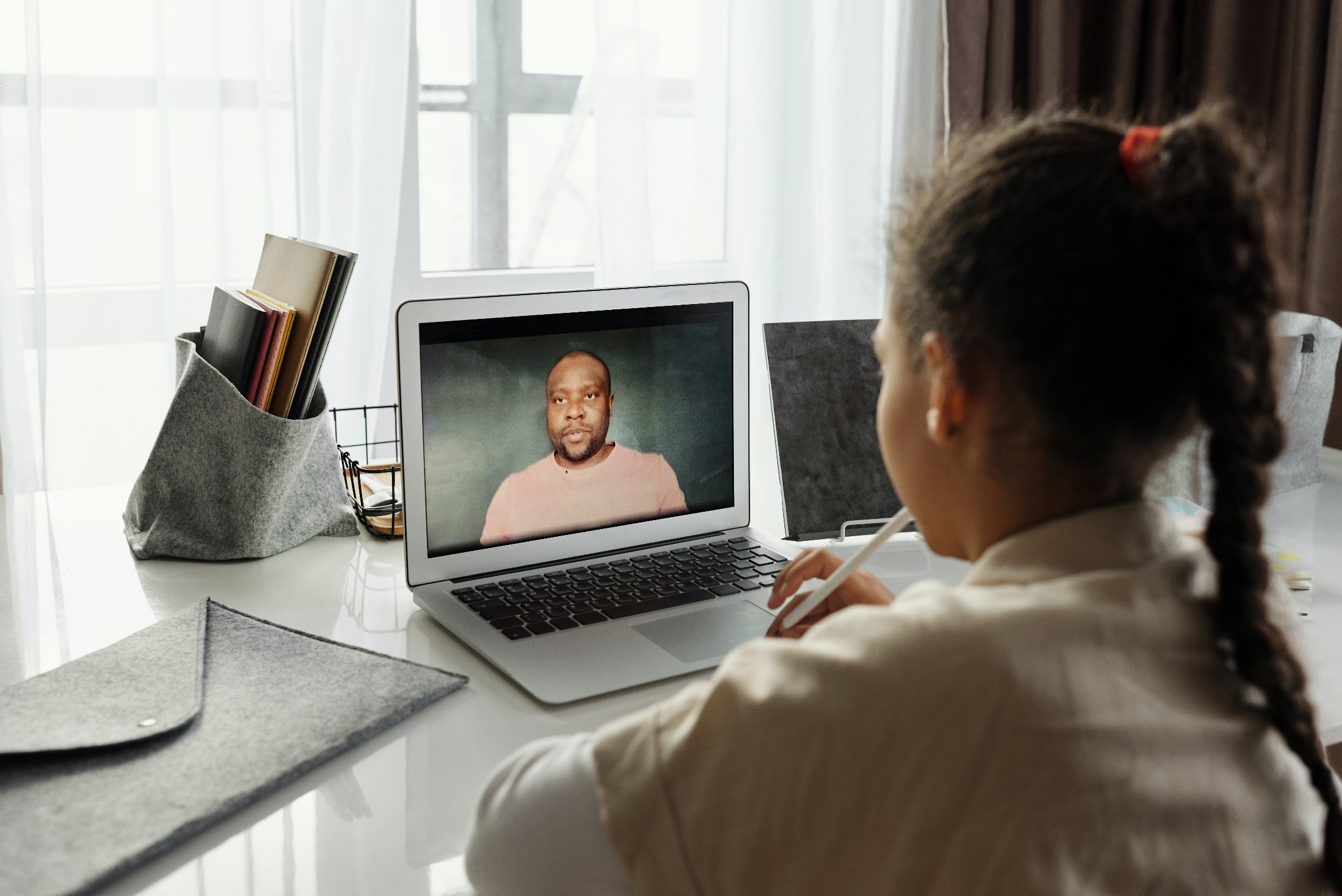 If undocumented, contact the child welfare agency to see if that is the right option for the youth
[Speaker Notes: Foster youth who are undocumented immigrants may qualify to receive Special Immigrant Juvenile Status. Undocumented children involved in adoption or guardianship proceedings who have been abandoned, abused or neglected may be able to obtain SIJS and apply to become a lawful permanent resident (LPR), also known as obtaining your Green Card. 
Students with a pending application for Special Immigrant Juvenile Status are not eligible for federal financial aid and should submit the CADAA until they have received permanent resident status (i.e., a Green Card). 
If an undocumented student does not have an application for SIJS pending, the child welfare agency should be contacted for eligibility screening and to determine if that is the right option for the youth since it is recommended that the referral happens before they turn 18.]
Definition of Need
Student Aid Index (SAI)
(previously known as Expected Family Contribution)
Cost of Attendance
Eligibility for Need-Based Aid
[Speaker Notes: The FAFSA and CADAA both ask a series of questions to determine a student’s ability to contribute financially to their education.  The Student Aid Index (SAI) also known as Expected Family Contribution (EFC) states how much the student is able to “contribute” to the Cost of Attendance. For most foster youth, the EFC is “0”
Cost of attendance is the total amount it costs to attend college, which includes tuition, housing, books and supplies.
The Student Aid Index, known also as EFC, is then subtracted from the Cost of Attendance to determine their eligibility for need-based aid. A few examples of need-based aid are things like the state Cal Grant or federal Pell Grant.]
When to Apply for FAFSA or CADAA
Priority application period is October 1 – March 2nd before the start of the school year that you will begin college
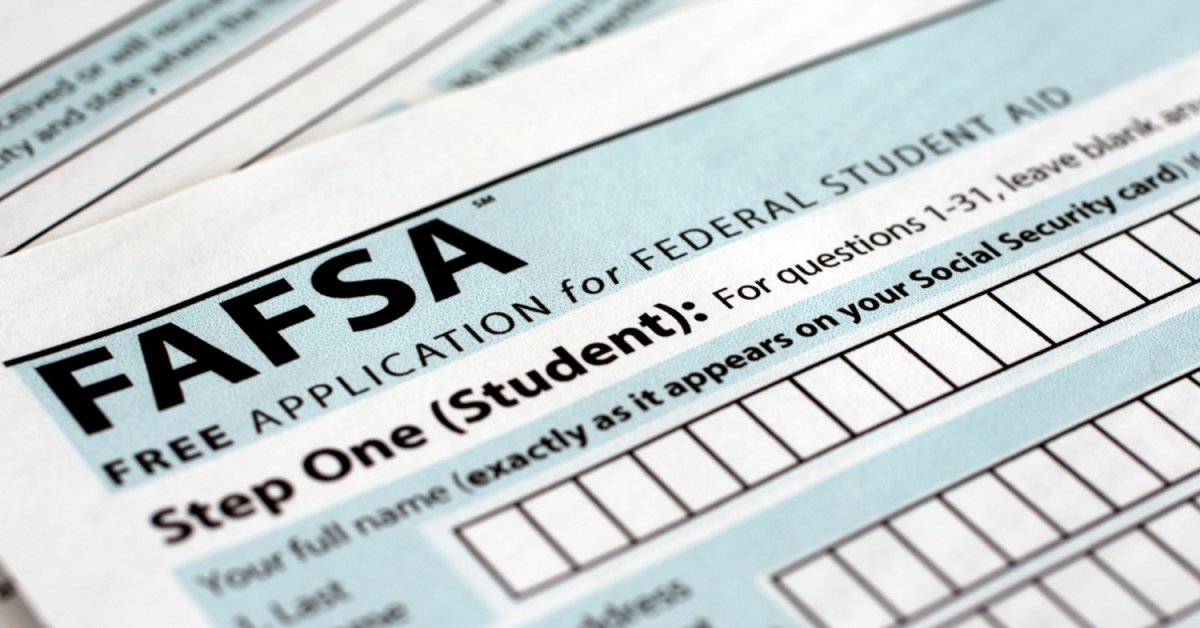 Students can apply before they submit college applications
Some colleges may have earlier priority deadlines
[Speaker Notes: When students apply for financial aid is critically important, as many students often miss out on thousands of dollars simply because they missed the priority deadline. 
The priority application period is October 1 – March 2 before the start of the school year that you will begin college. For example, if we are in the 2021/2022 school year, students would be filling out their application between October 1st 2021 –March 2nd  2022 if they are planning on attending school the following year in 2022-2023.
Students can apply after March 2nd, and should still be encouraged to apply if they missed the priority deadline, but they may receive less money, in particular if they are attending a four-year university.
Students can apply for financial aid even before they apply to college. It’s ok if they don’t yet know where they plan to attend college. 
Some colleges, such as 4-year universities, may have earlier priority deadlines, so it’s important that students are aware of the deadline requested by the colleges they are applying to. 
It is best to have students apply as soon as possible!]
1. Social Security Number or Alien Registration Number [FAFSA]
2. Statewide Student Identifier number (SSID) [CADAA]
Make sure students know their name exactly as it appears on their Social Security Card
Recommended for CADAA applicants only
What to Bring to Apply for Financial Aid
3. Email Address
Use an email address that students check often. Avoid high school emails that expire.
5. Student's tax or income info from the prior-prior year
4. List of up to 10 colleges
Student can update this, if needed.
If planning on attending school in 2023/2024, income will be requested for 2021.
[Speaker Notes: Once a student determines which application to complete (FAFSA or CADAA) there are a few things that student needs in hand to be able to successfully complete the application. 
Whether you help the student fill out the application yourself, or connect them to a local workshop for assistance, caregivers can assist in making sure students have the necessary information. 
First, the student will need to know their Social Security Number or Alien Registration Number if they are filling out the FAFSA. Additionally, make sure students know their name exactly as it appears on their Social Security Card.
For students filling out the CADAA, it is recommended that they enter their Statewide Student Identifier number (SSID), but this is not required. Students can get this from their high school counselor. 
Students will need an email address. It’s recommended that students use an email address that they check often and avoid high school emails that expire upon graduation.
On the application, students can list up to 10 colleges that they plan to apply to. Students can update this if plans change. The information from the application will be sent to these colleges. 
Lastly, students will need to know their tax or income information from the prior-prior year.
For example, if you are planning on attending college in 2023/2024 (and applying this year during the 2022-2023 school year), information about any income earned or received will be requested from 2021.
Most high school seniors will not have made enough to file taxes, but they will need to report any income earned if they held any part-time jobs. For students who did file taxes, they can easily upload their tax information using a tool found within in the FAFSA.  If they did not file, students will want to have a copy of their W-2 forms or 1099s issued by their employer.]
Independent Student Status on the FAFSA
Current or former foster youth may qualify for “Independent Student Status” on the FAFSA or CADAA if they can answer “Yes” to any part of either of these two questions:
At any time since you turned age 13, were both your parents deceased, were you in foster care, or were you a dependent or ward of the court?
OR
Does someone other than your parents or stepparent have legal guardianship of you, as determined by a court in your state of legal residence?
If Independent, they do not need to report their caregiver’s income, including Resource Parents or Legal Guardians.
[Speaker Notes: While we won’t discuss every question on the FAFSA and CADAA application today, this is probably the most significant section for foster youth within the application.
If they can answer yes to either of these questions they will qualify for Independent Status on the FAFSA. This means that they will not need to report any information about their parents on the application, including their financial information. 
If a student qualifies for independent status, they only need to provide financial information about themselves - not their parents. 
The two questions are: 
At any time since you turned age 13, were both your parents deceased, were you in foster care, or were you a dependent or ward of the court?
OR
Does someone other than your parents or stepparent have legal guardianship of you, as determined by a court in your state of legal residence?
Foster parents, resource parents, relative caregivers, legal guardians and service providers do not qualify as “parents” on the FAFSA/CADAA. It is important that youth do not provide caregivers’ financial information on the FAFSA/CADAA. They may qualify for less money if they do so. 
Even if the youth was in foster care, or was a dependent or ward of the court, for just one day after they turned 13, they qualify as an independent student for the purposes of the FAFSA. 
If the youth was a dependent or ward of the court, but remained in the legal custody of their parents, they are not considered a ward of the court for the purposes of the FAFSA and therefore do not qualify for “Independent Status” on the FAFSA. 
Other groups can also qualify for independent status, such as individuals who are married, have children or are in the military. Some foster youth may qualify for Independent Status within one of the other categories as well.
Many students get confused with this question, so it is important that students are educated about this question ahead of time to qualify for maximum aid.]
Additional Special Considerations for Foster Youth
Foster youth DO NOT have to report the following information in the financial section: 
Extended Foster Care (AB 12) benefits, commonly known as SILP payments, even if SILP payments are sent directly to youth.
Supplemental Security Income (SSI)
Foster youth should self-identify on the FAFSA by marking YES to the question:
 “Are you a foster youth or were you at any time in the foster care system”
[Speaker Notes: Here is some additional information about special considerations for foster youth to be mindful of within the financial aid applications. 
Foster youth DO NOT have to report the following information in the financial section: 
Extended Foster Care (AB 12) benefits, commonly known as SILP payments, even if SILP payments are sent directly to youth. For parenting youth, this also includes the infant supplement. 
Supplemental Security Income (SSI)
Additionally, foster youth should self-identify on the FAFSA by marking Yes to the question: “Are you a foster youth or were you at any time in the foster care system”
While most questions on the CADAA are the same as the FAFSA, this question is only on the FAFSA. 
By self-identifying on the FAFSA as a foster youth, students may get connected with additional resources and supports on their campus.]
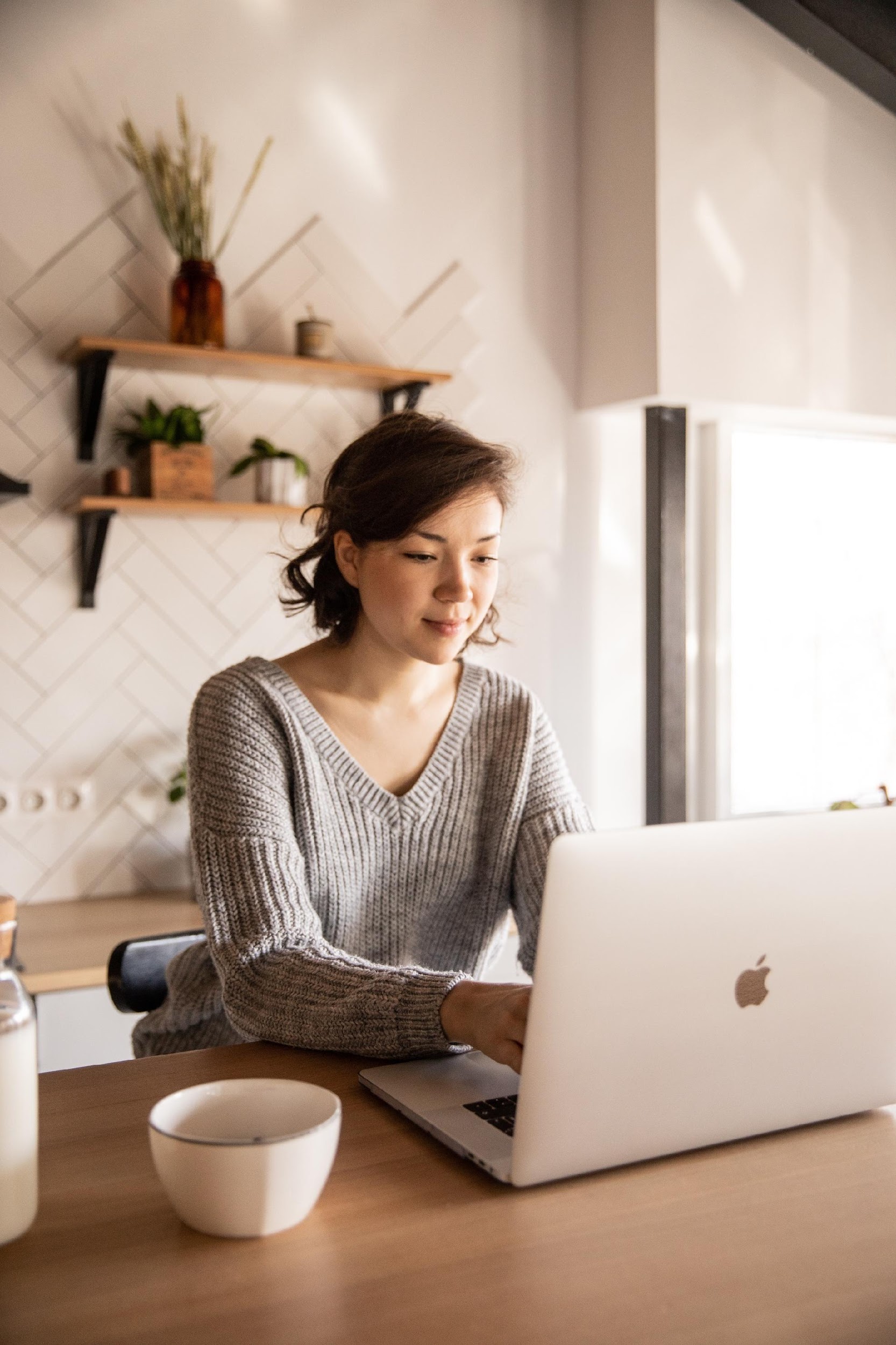 Apply for the Chafee Grant:
After submitting the FAFSA or CADAA, first time applicants only must submit a separate Chafee Grant Application online at chafee.csac.ca.gov 
May receive up to $5,000 for up to 5 years (whether or not consecutive) until the age of 26
Can be used in-state and out-of-state
Can be used for CTE, 2-year or 4-year degree programs
Must be a dependent or ward of the court at least one day between the ages of 16-18.
[Speaker Notes: After submitting a FAFSA or CADAA, students should also apply for the Chafee Grant. 
The Chafee Grant provides up to $5,000 for up to 5 years (whether or not consecutive) for eligible foster youth until the age of 26. This funding can be used as needed for expenses like tuition, books, housing, transportation, or childcare. 
It can be used in-state or out-of-state for career and technical education, 2-year or 4-year degree programs. 
To qualify, students must be a dependent or ward of the court at least one day between the ages of 16-18, meaning they were placed in out-of-home care. The grant is also dependent on financial need and the number of classes taken. To learn more, visit the website listed on the screen.  
There is a separate online application required. It should only take students about 10-15 minutes to complete and submit. 
While the FAFSA/CADAA must be filled out every year, students only need to apply for the Chafee Grant once, whether or not they receive it that year.]
Create a 
Webgrants 4 Students Account
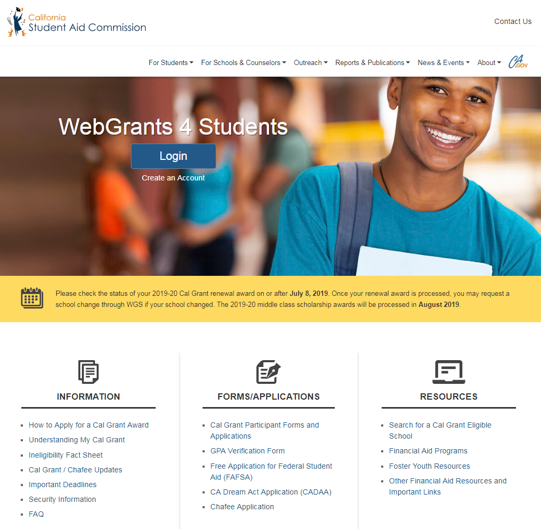 Create an account at mygrantinfo.csac.ca.gov after the FAFSA or CADAA is processed (up to 2 weeks)

Manage your California state financial aid (i.e., Chafee Grant and Cal Grant)

Verify that your GPA has been received
[Speaker Notes: Next, it’s important that students create a WebGrants 4 Student Account. This is a very quick process, but students must wait until their FAFSA or CADAA first processes successfully which can take up to 2 weeks. 
WebGrants is a system to manage your California state financial aid, such as the Chafee Grant and Cal Grant. Here, students can learn how much they received and will be notified of any further actions needed in order to successfully receive these funds. For example, once a student determines which school they plan to attend they will need to log in to select their planned school of attendance to ensure that the funds are sent to the correct college. 
One very important feature is the ability to determine if their high school submitted their GPA, which is required to receive the California state financial aid, known as CalGrant. For those planning on attending a public 4-year university, it is critical that their high school submits their GPA by the March 2nd deadline. However, sometimes a high school doesn’t do this or there is an error since many students change schools throughout the year.
Ultimately, it is the student’s responsibility to ensure that the GPA was successfully received in WebGrants in order to receive that funding which can be thousands of dollars.]
Review this checklist for a complete list of steps to complete after submitting your FAFSA/CADAA
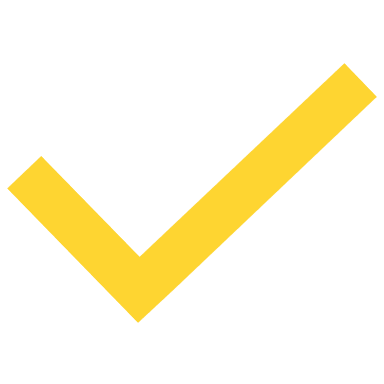 After the FAFSA Checklist
www.jbay.org/resources/financial-aid-guide/
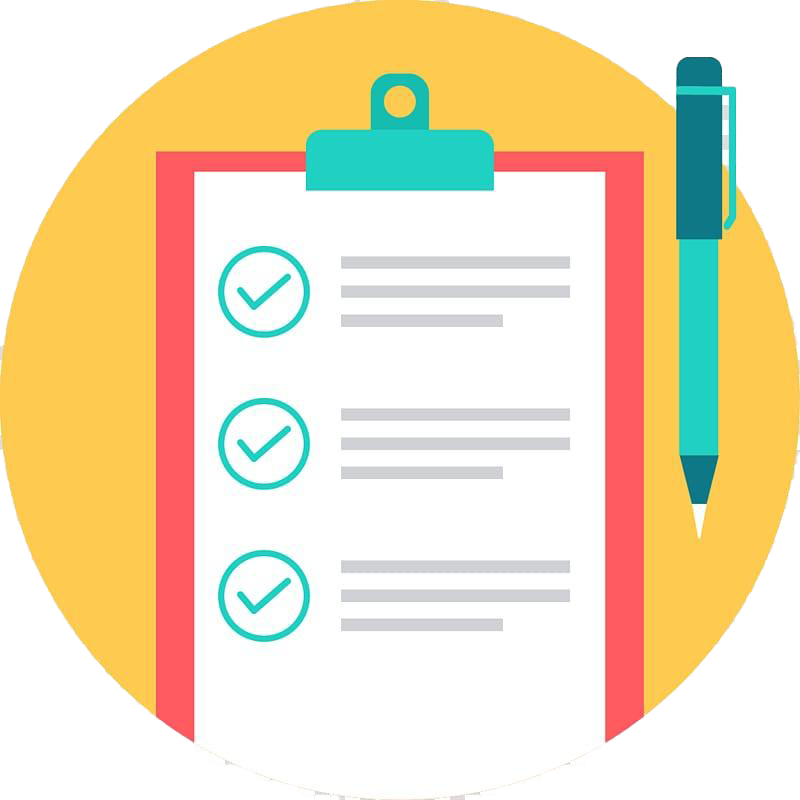 [Speaker Notes: More instructions about the GPA verification process and other key steps after the FAFSA/CADAA can be found in the Financial Aid Guide for CA Foster Youth and After the FAFSA Checklist. 
Use these tools to help guide your youth through all the critical follow-up steps. Filling out the FAFSA or CADAA is just the first step! 
Visit the link listed to view and download these free resources.]
Maintaining Financial Aid: Satisfactory Academic Progress (SAP)
Completing in a reasonable time
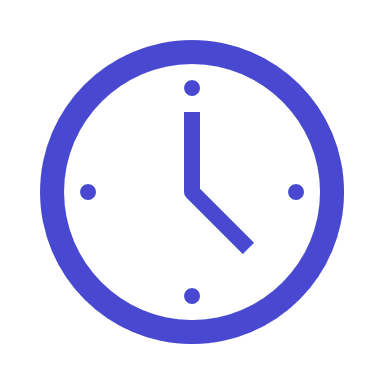 Students who fail to meet their institution’s SAP standards for two consecutive terms will lose eligibility for most financial aid.
SAP
Passing enough classes along the way
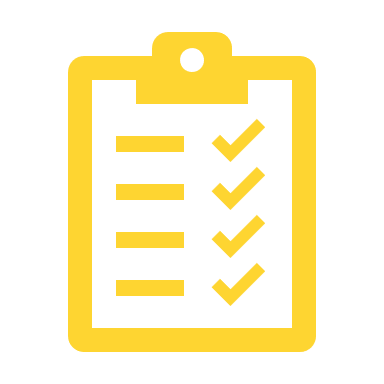 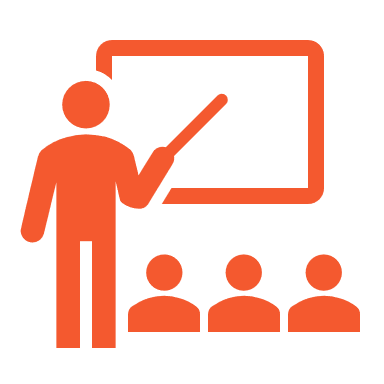 Completing with a high enough GPA
[Speaker Notes: Once a student receives financial aid, there is much to be celebrated as they are now more likely to successfully transfer or graduate!  
With the exception of student loans, financial aid does not need to be repaid if the student keeps up their end of the bargain. 
Oftentimes, students are told that financial aid is “Free money” without realizing that there are conditions required in order for them to maintain that money and continue to receive it each year. 
Students must meet Satisfactory Academic Progress (SAP) set by their college. These standards ensure that students are successfully completing their coursework and making progress to their goal. 
Each school has a SAP policy that determines who is eligible to continue receiving financial aid.
If students fail to meet SAP standards for two consecutive terms, they may be placed on financial aid warning or suspension and can ultimately lose eligibility for most financial aid. 
In some cases, a student may be asked to repay their aid for failing to complete course work. 
SAP requires that students complete their courses in a reasonable amount of time, complete with a high enough GPA and pass enough classes along the way.]
Maintaining Financial Aid: Unit Load
Students should meet with an academic counselor to discuss their unit load before enrolling in classes.
[Speaker Notes: Part of maintaining financial aid is completing courses and maintaining a satisfactory GPA.  
Students should understand how much time is required to complete a full time course schedule so that they can create time in their schedules to complete work that is required both in class and outside of class.
Each unit of study typically requires 1 hour of classroom instruction and 2-3 hours of study time outside of class resulting in a total of 3-4 hours per unit of class and study time.  The study time usually includes reading and preparing for class, reviewing notes, working on projects or essays, studying for exams, meeting with students to complete group projects and other related activities.
Students who enroll in one 3-unit class should expect to dedicate between 9-12 hours of time out of their schedule to complete the work required for this class. 
A full-time schedule of 12 units may require 36-48 hours of dedicated time to successfully complete class work.  This is very similar to a full-time work schedule.  
As noted, students can receive between $19,000 - $33,000 to go to school full time.  They are essentially being paid to study and should treat school just as they would a full-time job.
Students who need to work can seek out Federal Work Study Programs which tend to accommodate student schedules and allow for the prioritization of school over work.]
“When I first started college, I didn’t understand financial aid. I was told it’s ‘free money’, but it comes with conditions. Now I owe $993.”
Caregivers can:
Educate students about these policies
Connect students to resources early on, such as tutoring and support programs.
Advise that students talk to a counselor before dropping any classes.
Why SAP matters?
Over 1/3 of foster youth fail to make SAP within their first year of college. 

For Black students, that rate rose to 42%!
[Speaker Notes: Over a third of foster youth failed to make SAP within their first year of college, and for Black students with experience in foster care, the rate rose to 42%. (this study was done for students at community colleges). Students that fail to meet SAP are significantly more likely to disenroll from college. Factors such as these contribute to why 48% of foster youth enroll in college, but only 10% actually graduate. 
As a caregiver, it is critically important that students are educated about these policies and the importance of early access to support programs. Students who may experience personal hardship or academic challenges are encouraged to reach out early to connect with academic services and program resources that can help address any obstacles or barriers impacting students. These can be resources such as tutoring, EOP/EOPS or others that we will talk more about. 
In addition, advise students to meet with a counselor if they are thinking about dropping a class to better understand how this decision will impact their SAP and financial aid status. 
Now let’s talk about what some of these resources are that can help students successfully persist through college.]
Financial aid helps, 
but do youth access it?
[Speaker Notes: Even though we know that financial aid makes a difference, and even though foster youth qualify for a range of financial aid, we can see that many foster youth still struggle to access it. 
As you can see, most foster youth attending community college receive the CA College Promise Grant. What’s different about this grant, is that students don’t need to submit a FAFSA or CADAA to receive it. However, for students to receive the Pell grant it is essentially the same eligibility requirement. But why are only 63% of foster youth receiving the Pell Grant when we know that at least 85% are eligible? The reason is that students must fill out the FAFSA to receive the Pell Grant, and the data shows us that many students either fail to complete this application or do it incorrectly. 
In addition, only 20% received the CalGrant. There are many barriers that contribute to this, but one significant barrier is that they fail to have their GPA successfully submitted and matched to their application. 
That is why it is so important that foster youth are connected to support to help them fill out their applications and all the necessary follow-up steps as well to help them receive the financial aid that they are eligible for and avoid leaving money on the table.  
 
Source:
Cal-Pass Plus statewide data for first time foster youth students from 2017-2018]
Quiz!
Let’s practice what we have learned!
[Speaker Notes: **Trainer’s Note- Interaction Activity (6 minutes):
Use this slide as an opportunity to create another competitive quiz to test your attendee’s knowledge and help reinforce key concepts from the “Paying for College” Section. Platforms such as Kahoots or Mentimeter are encouraged for this activity and can be utilized on people’s smart phones or browsers for both in-person and Zoom trainings. If possible, try to provide a prize for the winner for each quiz. This can include free college swag donated by your local college or e-gift cards that can be sent via email. Get creative!
Pre-created questions to utilize for a quiz can be found within the Trainer’s Guide.]
Setting up Foster Youth     for College Success
Resources and supports for foster youth
[Speaker Notes: There are numerous supports available to ensure that youth can achieve success once they get to college. Some of these resources are even just for youth with experience in the foster care system. Understanding the availability of these resources can be motivating for youth and is even helpful during the application process.]
Prevent Summer Melt & Encourage College Persistence
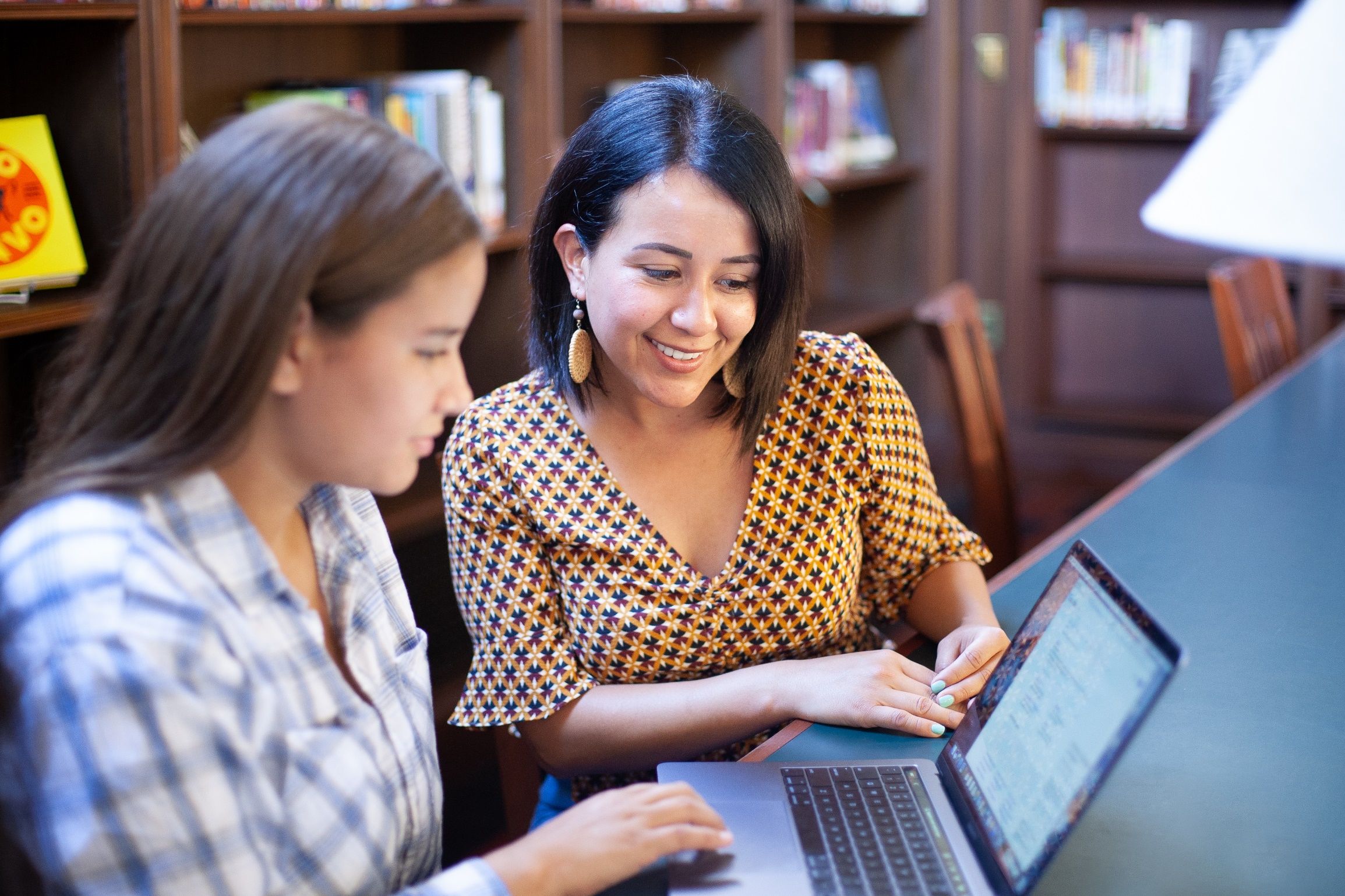 Be proactive not reactive
Connect to resources before high school graduation
Ensure a warm-handoff
[Speaker Notes: Summer melt is when high school students are accepted into college but fail to enroll in the fall after high school. 
Studies show that anywhere from 10-40% of college intending students fail to enroll - particularly low-income and first-generation students. 
Factors such as lack of resources, support, guidance and encouragement contribute to this outcome. 
It’s important that youth are connected to supports and resources before they even graduate from high school to prevent summer melt and encourage their persistence to AND through college. 
Don’t wait until there is a crisis - be proactive and connect students to resources through a warm-handoff. 
Due to the trauma, they have experienced, many youth may be intimidated, scared or feel distrustful of forming a new relationship. Go beyond just providing a student with a name and number. Consider visiting the program together with the student or helping to facilitate a phone or Zoom call to help the student build a new and positive relationship.
 
Source: Harvard Center for Education Policy Research]
Foster Youth Campus Based 
Support Programs
Foster youth campus support programs
Foster Youth Success Initiative (FYSI)
NextUp (CAFYES)
Housed within EOP&S.
In foster care on or after their 13th birthday, and under the age of 26.
May enroll in less than 9 units if there is an education plan to move the student into at least 9 units.
Often go by Guardian Scholars, but names vary
Found at most CCC’s, CSU’s, UC’s and some private schools
Program eligibility requirements and services will vary by school
At least one foster youth liaison at every CA community college
[Speaker Notes: There are several campus-based support programs specifically just for foster youth. 
Through the Foster Youth Success Initiative (FYSI) there is at least one foster youth liaison found at every community college, often in the financial aid office. They are a great resource to help foster youth navigate the financial aid process. 
In addition, there is a program called NextUp (formerly known as CAFYES) at community colleges throughout California. This program is housed within the EOPS program, which was referenced earlier. It provides even additional supports and resources just for foster youth who were in foster care on or after their 13th birthday and under the age of 26.  
Student may enroll in less than 9 units so long as they work with an academic counselor to create an educational plan designed to move the student towards subsequent enrollment in at least nine units. 
While currently only at some community colleges (in 2022), it will be expanding to almost all community colleges throughout the state in 2023. Check with your local campus to see if they host a NextUp or Guardian Scholars Program.
In addition to NextUp, there are also a wide range of other foster youth campus support programs found at many community colleges, CSUs, UCs and even some private schools. They each go by different names but are commonly referred to as Guardian Scholars or Resilient Scholars programs. Unlike the NextUp program, which is a streamlined program, these programs have different program eligibility requirements and services. Many of the Guardian Scholars programs serve foster youth who were in care at any age and do not have an upper age limit. At the CSUs, some of these foster youth support programs are housed within EOP, but not all. It is important to check with each institution to understand the specific details of their campus program.]
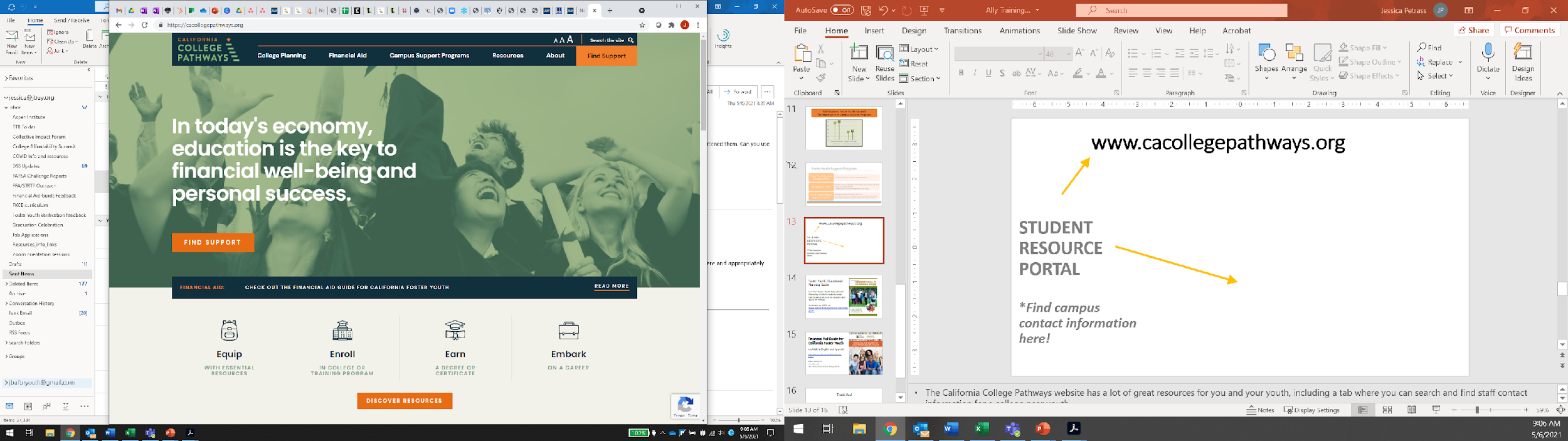 www.cacollegepathways.org
[Speaker Notes: A searchable database of foster youth campus support programs is available at www.cacollegepathways.org. This is a great tool to help connect youth to the programs at the college they plan to attend. 
This website also includes a range of resources and information for foster youth and adult supporters about higher education.]
General Campus Resources & Supports
EOP and EOPS
Counseling and psychological services
CalWorks & CARE
Student Disability Services
Cultural Programming and Student Clubs
Tutoring
Basic Needs Centers
Rising Scholars
Dream Center
College Promise
[Speaker Notes: In addition, colleges today offer a range of services to address the holistic needs of students. We’ve already discussed the EOP and EOPS program, but there are even more resources that foster youth can benefit from. 
Programs like CalWorks & CARE can support students who are parenting, and are available at every community college. These programs offer additional resources such as job placement and childcare.
Mental health & well-being is an important component for every student’s success. For many students, the transition into college and young-adulthood can be difficult. College is often a stressful experience.  In addition, foster youth have experienced complex trauma and may benefit from counseling or psychological services while in college. The impact of trauma doesn’t end simply because a student turned 18. Campuses offer counseling and psychological services as well. 
All colleges and universities also offer student disability services for students with physical, mental, or learning disabilities etc. However, it’s up to the student to disclose if they have a disability in order to get the support they need. Students should be encouraged to proactively disclose their status early on, rather than waiting for a problem to arise. 
If a student had an Individualized Education Plan (IEP) in high school, they can share it with the office of student disability services to receive such support as:
Receiving full-time enrollment status while taking a reduced unit load (which can help with financial aid);
Assistance with note-taking;
Special test-taking conditions (ex: extra time, quiet environment);
Interpreters; and
Assistive technology
If a student does not have documentation verifying their disability, but suspects they have a need, they can still get assessed. It’s never too late. 
Unfortunately, food insecurity and housing insecurity are common issues for many college students. Many campuses provide basic needs centers that provide food pantries, meal vouchers, or other types of food assistance as well as other case management services and linkages to housing resources to address the basic needs of students.
All campuses offer academic support services like tutoring and study skills workshops. Students can often access free one-on-one or group tutoring. Programs such as NextUp , EOP/EOPS or Guardian Scholars may offer tutoring services as well.  
Most colleges and universities also offer cultural programming and student clubs. One example is Umoja, which is a community dedicated to supporting the cultural and educational experiences of African American students. These groups and clubs can provide a positive community and support for students outside of their foster care identity. 
Rising Scholars is a new program at many colleges for students impacted by the criminal justice system. 
Dream Centers are for undocumented students and can create a sense of community and support. 
Lastly, many community colleges may also have College Promise programs (not to be confused with the CA Promise Grant). Each College Promise program is different in terms of eligibility and programming, but it commonly provides free tuition and priority registration, as well as other support services and benefits. Students should look into their Promise Program to see if it is a good fit for their needs and goals.]
Help is Available for Caregivers
[Speaker Notes: I know planning and preparing for college can be complicated, even for the most organized family. 
The good news though is that there are a range of resources and supports to assist caregivers and youth throughout this process available at both the school districts and child welfare.]
— 61
Help is Available at the K-12 Districts
Resources available in the Foster Youth Postsecondary Education Planning Guide
K-12 Education Supports
Child Welfare Resources
Community College Benefits
CSU/UC Programs and Benefits
Academic Counselors

Foster Youth District Liaison (AB 490 Liaison)

County Office of Education Foster Youth Services Coordinating Program (FYSCP)
[Speaker Notes: Additional resources are available to accompany this section. The Foster Youth Postsecondary Education Planning Guide resources section provides a general overview of the various types of resources, including those at the K-12 districts as well as others that we will discuss. 

Here are a few resources available at the K-12 districts. 
The academic counselor can assist to make sure that the student is taking the right courses to reach their goals and is on track to graduate. They can also assist a foster youth to obtain a fee waiver for placement exams, and connect the youth to other resources such as academic enrichment programs or tutoring, available through the district.  
The Foster Youth District Liaison (also known as the AB 490 Liaison) can be found at every district. They can help collect transcripts from different schools, assist students to obtain partial credits to stay on track for graduation, identify tutoring resources at the district and in the community, and assist with determinations for AB 167/216 (which are graduation exception requirements for foster youth).  Your district liaison information can be located at https://www.cde.ca.gov/ls/pf/fy/ab490contacts.asp. 
Lastly, another great resource is the County Office of Education Foster Youth Services Coordinating Program (FYSCP). The link to locate information on your county’s program can be found on the slide, which also includes the contact information. Some of the services include technical assistance to the districts, professional development training for school districts, child welfare, probation, and caregivers, tutoring, educational case management and transition to college and career services. COE FYSCP Counselors may also be able to assist by attending team meetings and advocating for students upon request.  Reach out to your local County Office of Education FYSCP Counselor for assistance: www.cde.ca.gov/ls/pf/fy/ 


Trainer’s Note: 
Further information about AB 167/216 can be found in the handout provided earlier that is created by the Alliance for Children’s Rights. 

This slide should be updated with the correct name, website, and contact information for your local COE FYSCP. While all COE FYSCP provide the same general services, there is regional variation on services and structure. Therefore, it is recommended that you contact your local COE FYSCP to determine the best language to include in this slide. Contact information for each county can be found here: www.cde.ca.gov/ls/pf/fy/ 

In addition, facilitators are encouraged to include their own regional handout of local programs and resources.  A sample of what this resource could include is available in the LA County College Planning Resource Guide handout located on the JBAY website at https://jbayorg.wpengine.com/wp-content/uploads/2021/07/LA-County-resources-2.pdf 

**Los Angeles County Trainers may want to facilitate information for the following:
Los Angeles County Office of Education Foster Youth Support Coordinating Program: https://www.lacoe.edu/Student-Services/Foster-Youth-Services
LAUSD Student Support Services Division: https://achieve.lausd.net/studentsupportprograms]
Youth suitably placed in foster care or Kin-Gap between the ages of 16-18 may be eligible to receive ILP services. Please contact an ILP Transition Coordinator to determine eligibility.
Independent Living Program (ILP)
ILP provides services related to postsecondary education, workforce development and housing.
Contact an ILP Transition Coordinator to learn more regarding resources and services available.
Visit jbay.org/resources/ilp-roster/ for ILP contact information by county.
[Speaker Notes: The Independent Living Program (often called ILP) is a voluntary program offered through the child welfare and probation department. It provides services and funding to help youth gain the skills necessary to live independently. 
Youth who were suitably placed in foster care or Kin-Gap at any time between the ages of 16-18 can request an ILP Transition Coordinator to assist the youth until they are 21. Determining eligibility for this program can sometimes be complex, so please refer any eligibility questions to your ILP Transition Coordinator.
If you cannot locate their contact information on the county website, ask your social worker or Probation officer for assistance. 
Each county provides an array of services.  Check with your ILP Coordinator to learn more about what services are available for youth in your county.
Lastly, the ILP Coordinator can serve as a supportive adult in the life of a young person to assist them in their journey towards self-sufficiency. 

Trainer’s Note: Determining ILP eligibility can sometimes be complex. Please refer any eligibility questions directly to ILP.

This slide can be updated with the correct contact information for your local Independent Living Program. While all ILP’s provide the same general services and have the same eligibility criteria, there is regional variation on services and structure. Therefore, it is recommended that you contact your local ILP to determine the best language to include in this slide. JBAY maintains a roster of ILP Coordinators for each county which can be found here: https://jbay.org/resources/ilp-roster/

**LA Trainers: Please share ILPonline.org with audience members to learn more about the benefits available to ILP eligible foster youth in Los Angeles County.]
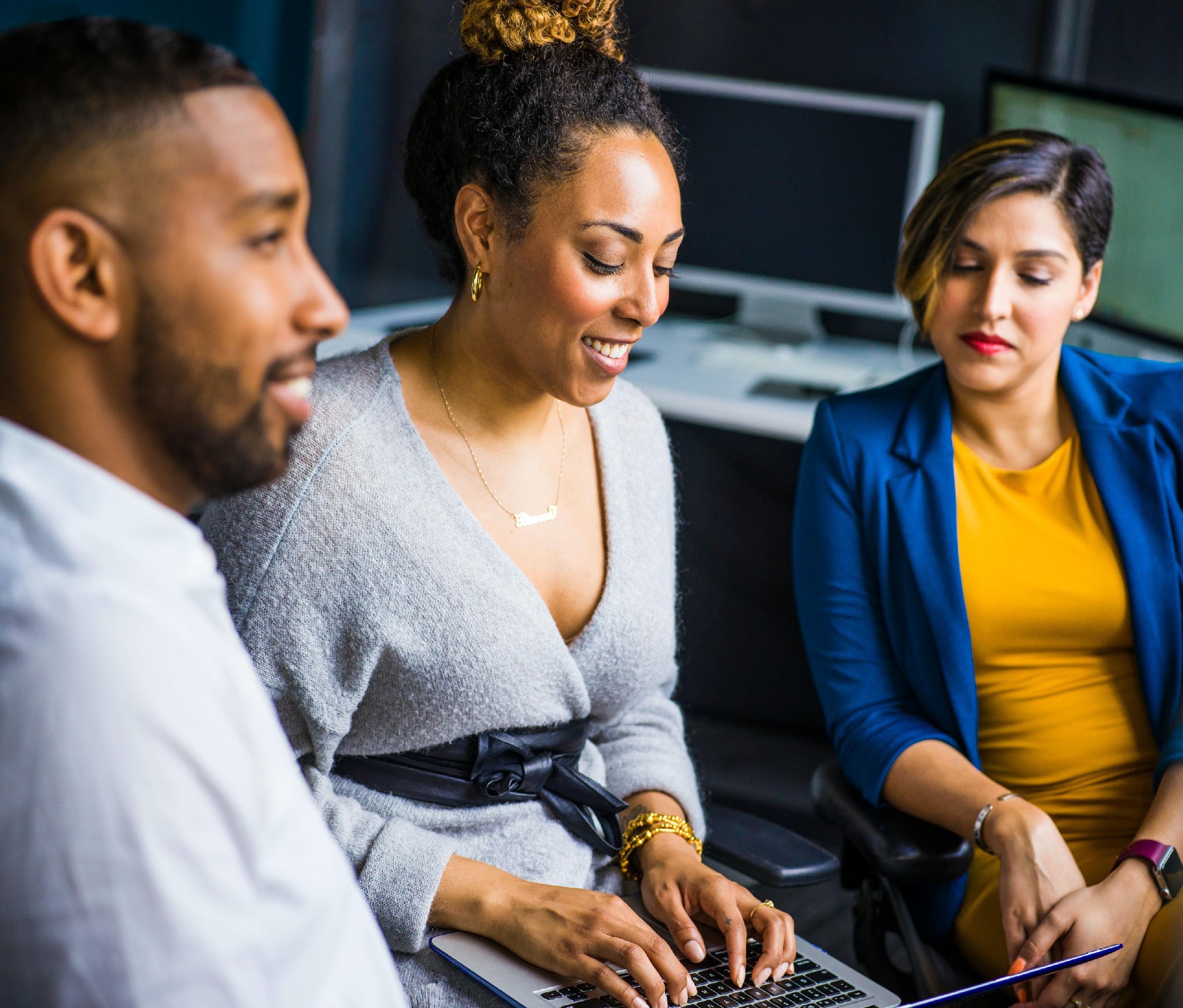 Child and Family Team Meeting (CFTM)
The CFTM can be used to make a plan to support foster youth in reaching their college and career goals and get connected to supports and resources.
[Speaker Notes: While this training is designed to equip caregivers to support youth on their higher education journey, we also know that it takes a village and that caregivers are part of a team. 
The Child and Family Team Meeting (CFTM) can be used to make a plan to support foster youth in reaching their college and career goals and get connected to the appropriate supports and resources. 
CFTs don’t always have to be focused on a crisis or immediate need but can also be requested to proactively discuss the youth’s academic performance as well as their progress towards their long-term goals and overall well-being.
Discussing the youth’s interests, goals and the key educational planning milestones for 11th and 12th grade can be great topics to explore at these meetings.]
Quiz!
Let’s practice what we have learned!
[Speaker Notes: **Trainer’s Note- Interaction Activity (5 minutes):
Use this slide as an opportunity to create another competitive quiz to test your attendee’s knowledge and help reinforce key concepts from the “Setting Up Foster Youth for Success” and “Help is Available for Caregivers” Section. Platforms such as Kahoots or Mentimeter are encouraged for this activity and can be utilized on people’s smart phones or browsers for both in-person and Zoom trainings. If possible, try to provide a prize for the winner for each quiz. This can include free college swag donated by your local college or e-gift cards that can be sent via email. Get creative!
Pre-created questions to utilize for a quiz can be found within the Trainer’s Guide.]
Foster Youth Postsecondary Education Planning Guide
Financial Aid Guide for California Foster Youth and other helpful resources 
Scholarship Resources for California’s Current and Former Foster Youth
Foster Youth Benefits Eligibility Chart 
L.A. OYC's Supportive Adults Guide for Career Readiness
L.A. OYC's Youth Career Guide
School Stability, Enrollment and High School Graduation Rights of Foster Youth (Alliance for Children's Rights)
Resources
www.jbay.org/resources/edcourse2-materials
[Speaker Notes: We have shared a lot of resources throughout this training. Once again, all these supporting materials can be found in the link listed on the slide. 
JBAY Resources such as 
Foster Youth Postsecondary Education Planning Guide includes
Educational Pathways
Differences Between High School and College
Online College and Career Readiness Tools
Educational Planning Supports and Resources
Grade specific milestones and checklists
Financial Aid Guide for CA Foster Youth (+ link to other materials): https://jbay.org/resources/financial-aid-guide/
Foster Youth Benefits Eligibility Chart: https://jbayorg.wpengine.com/wp-content/uploads/2022/03/Foster-Youth-Benefits-Eligibility-Chart-03-01.pdf. This chart helps summarize the various foster-youth specific resources mentioned today and others that the youth may qualify for as well depending on their time in the foster care system. This includes benefits such as priority housing, Chafee Grant, ILP and more. 
Scholarship Resources for California’s Current and Former Foster Youth: https://jbay.org/resources/scholarships/

Opportunity Youth Collaborative and Alliance for Children’s Rights
Supportive Adults Guide for Career Readiness (OYC)
Youth Career Guide (OYC)
School Stability, Enrollment and High School Graduation Rights of Foster Youth (Alliance)

**Note for Los Angeles County: 
For those individuals providing the training in Los Angeles County, a list of LA County College Planning Resources can be located on the JBAY website: https://jbayorg.wpengine.com/wp-content/uploads/2021/07/LA-County-resources-2.pdf.  You are encouraged to add this resource to the slide.]
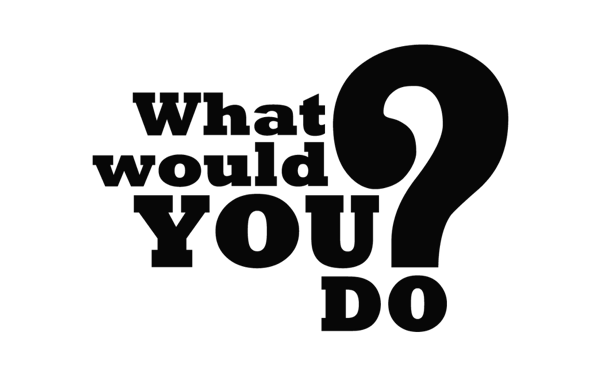 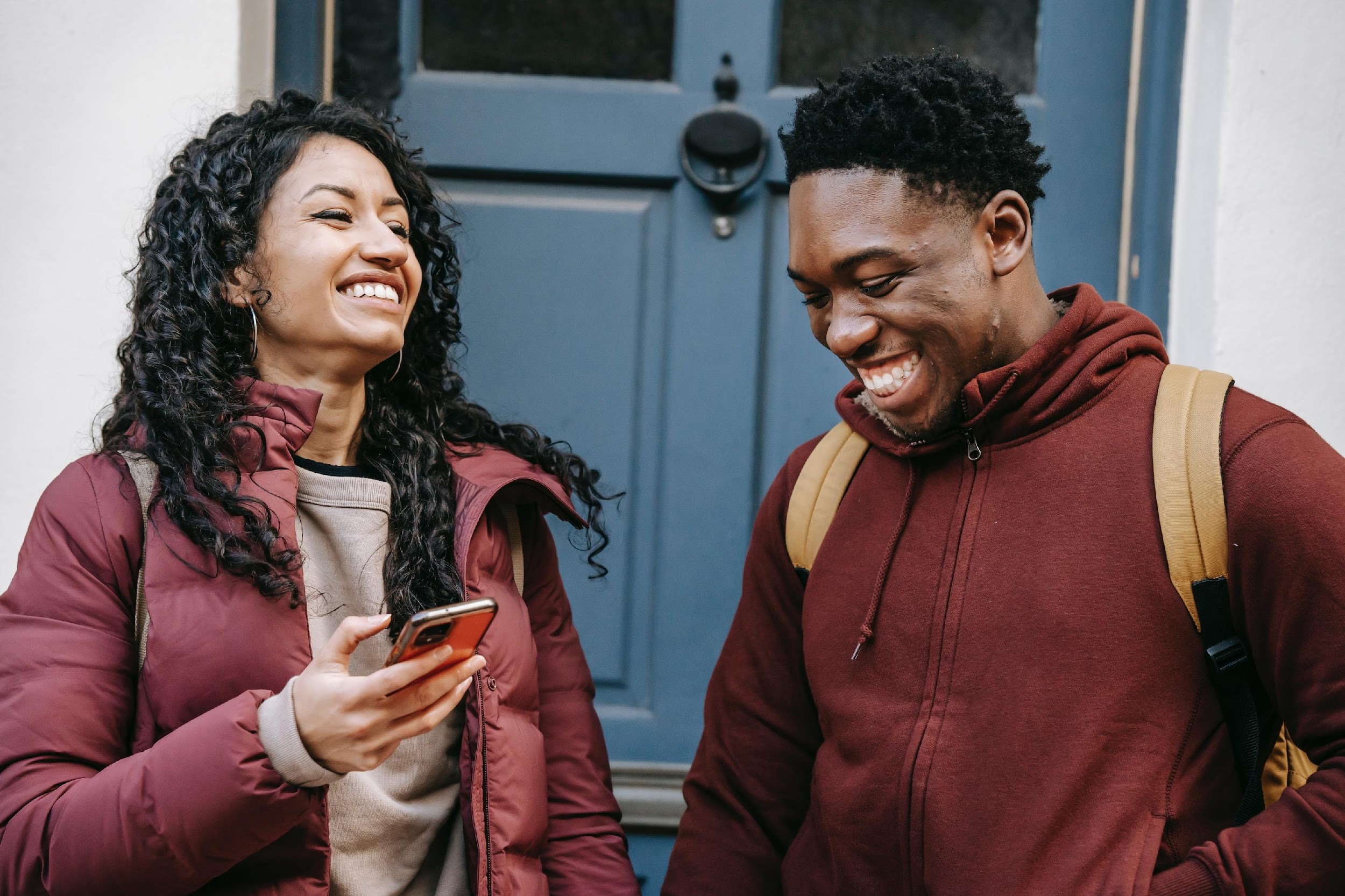 Discuss as a group how you would handle the student scenarios.
Identify one person to report-out to the larger group.
Let’s 
Practice
[Speaker Notes: We have covered a lot of information in this course. We will now have an opportunity to apply this knowledge to a student scenario. 
 
Trainer’s Note- Interactive Opportunity (15 minutes): Depending on the number of people in attendance, divide the audience into two or more groups and provide the vignette included in the caregiver materials. This can be done either in-person or in small groups via breakout groups on Zoom. Ask one person in the group to report-out to the larger group. As the facilitator, be prepared to provide additional responses if key strategies are not addressed in the report out. Information about the key points to highlight can be found in the Trainer’s Guide.]
Reflection
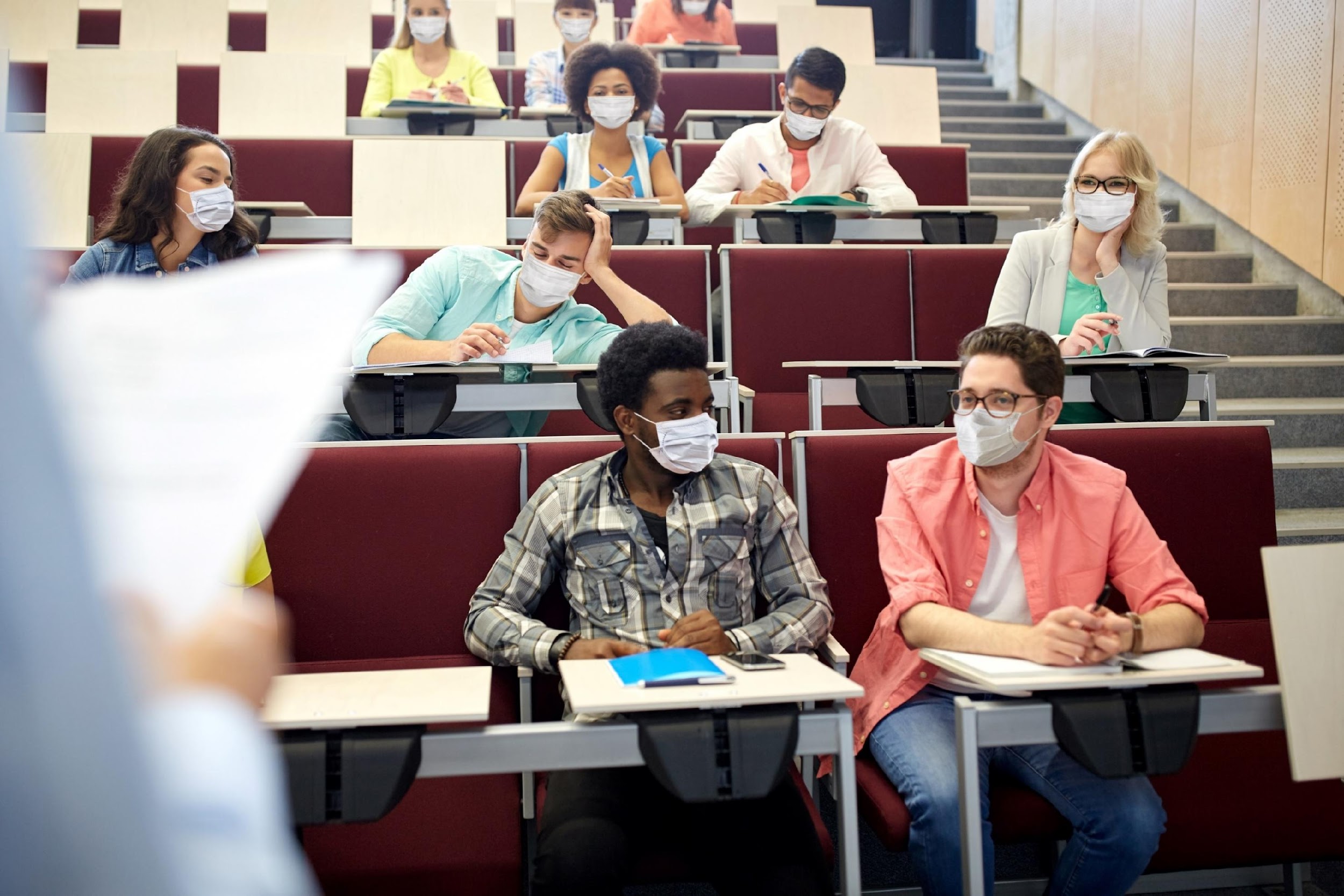 What is at least one thing that you will do differently with your youth within the next 30 days?
[Speaker Notes: As discussed throughout the training, caregivers can play an active role in supporting their youth to college. They can help a youth determine which college and career pathway is the best fit, support them to complete the necessary educational planning milestones to succeed in college and connect them to resources to help them be successful once in college. 
 
Based on what you have learned in today’s training, what is one thing that you will do differently with your youth within the next 30 days to support them in achieving a higher education. 
 
 **Trainer’s Note- Interaction Opportunity (8 minutes): Depending on the size of your group, there are many different ways to facilitate this. 
 
In-person:
Pair and Share: Ask participants to introduce themselves to one person seated next to them. As a pair, participants will respond to the question on the slide. Once the facilitator calls participants back into one large group, the facilitator will select a few volunteers to share back what responses their group discussed. 
Group share: If it is a small group, ask each participant to go around the room and share their response. 
Post-It Collage: Before the presentation, the facilitator can place post-its at each person’s desk. Ask participants to write at least one thing that they will do differently with their youth within the next 30 days onto the Post-It and then post it on the wall. If they have more then one idea, have them write each idea on a separate post-it. As the facilitator, read aloud some of the responses and highlight any themes. 
Via Zoom: 
Pair and Share: Use a break-out room feature to break attendees into small groups or pairs to answer the following question using the “Pair and Share” interaction opportunity listed above. 
Group share: If it is a small group, ask each participant to unmute themselves and share their response. If it is a large group, ask each person to write their responses in the chat. As the facilitator, reach aloud some of the responses and highlight any themes. 
Via Mentimeter:
For larger groups online, Mentimeter can be a great way to poll your audience and engage them in a discussion. The “Word Cloud” feature can be used to get people to respond to question #1 and #2. The Word Cloud will make common responses show in a larger font. The facilitator can react to the responses by highlighting any common themes or patterns.]
Thank
You!
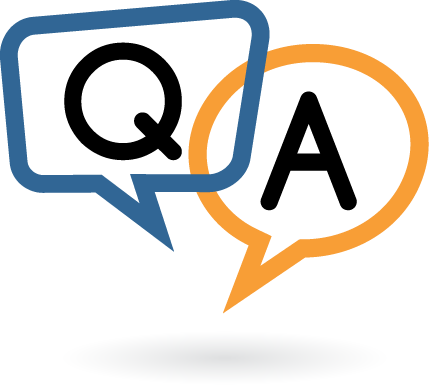 [Speaker Notes: Trainer’s Note: Insert your contact information on this slide. Ten minutes are allocated for questions and answers. This can be woven in throughout your course or saved for the end.]